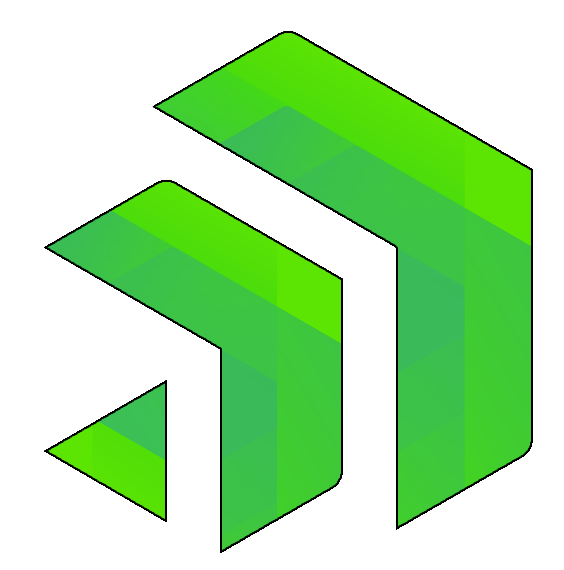 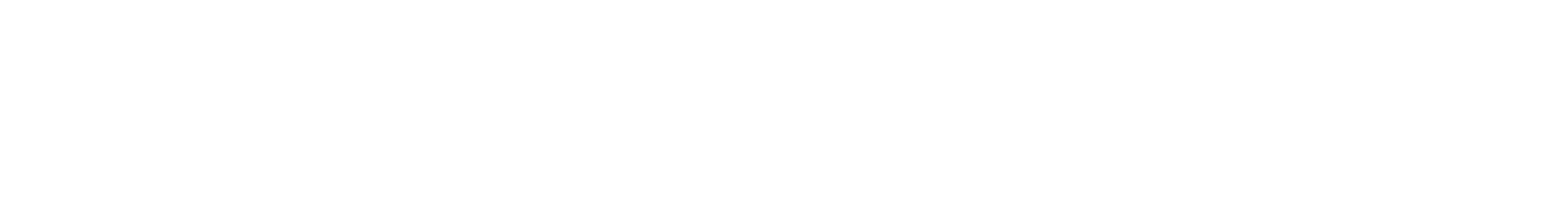 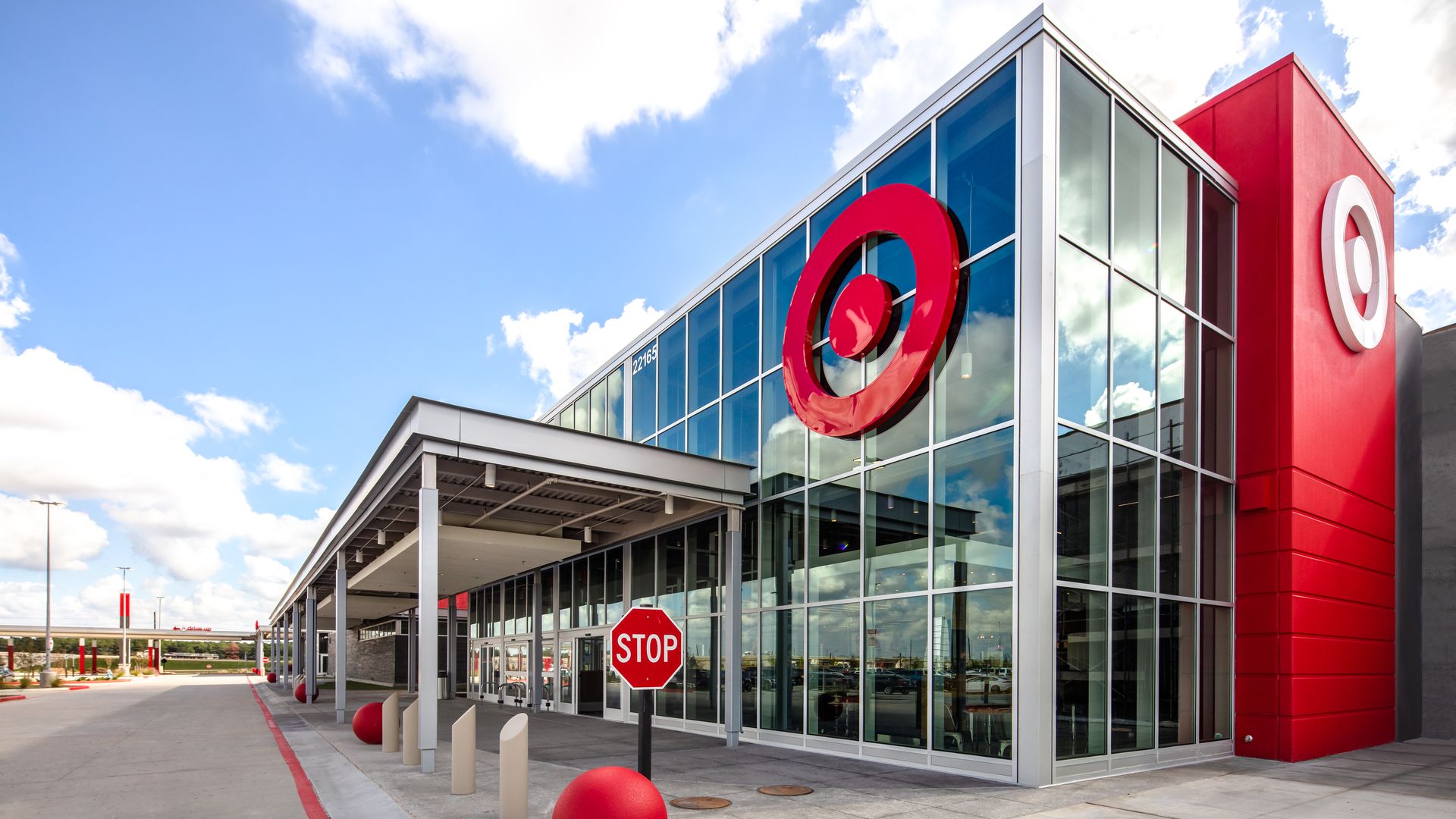 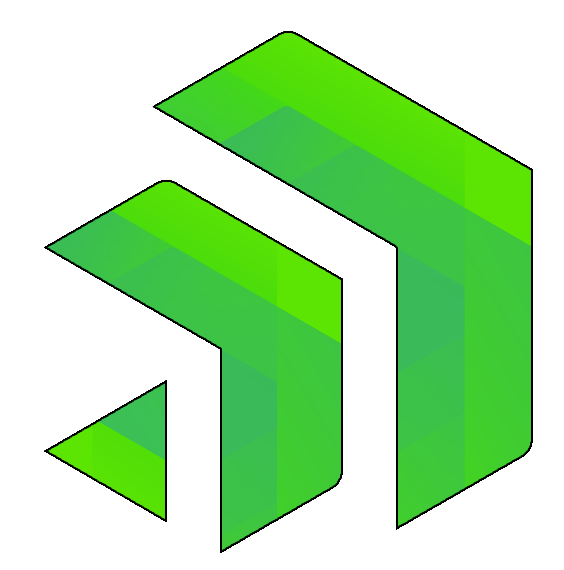 [Speaker Notes: Zlodej sa dohodol s dodavateľom upratovacích služieb pre obchodnú sieť. Dohoda bola taká, že upratovačka nechá otvorené zadné dveře. Doslova zlodej plánuje využiť backdoor. Celý príbeh zobrazuje priebeh začiatku a procesu krádeže v obchode. Uvedený príbeh má slúžiť na lepšiu predstavu toho, jako funguje monitorovanie siete.]
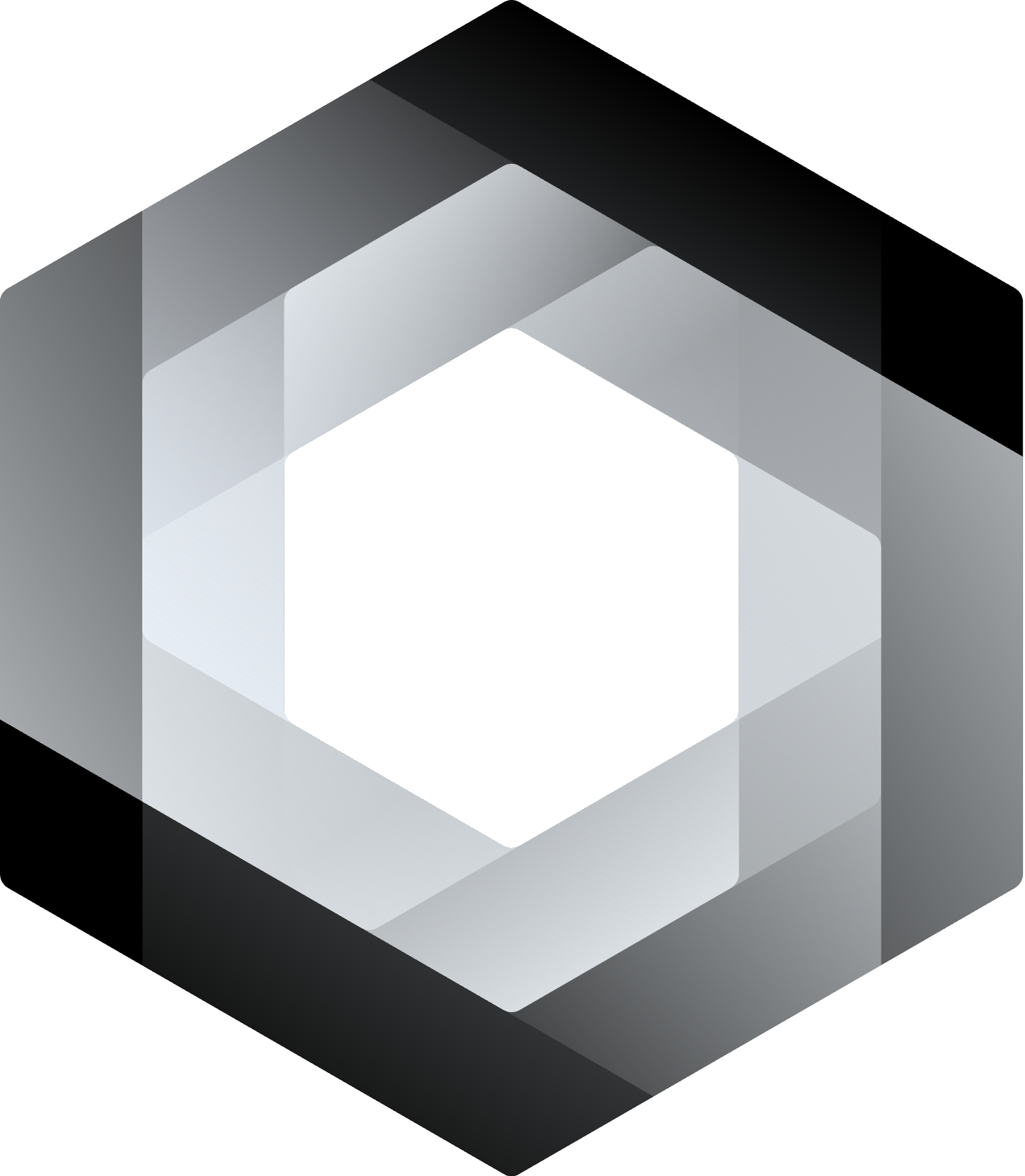 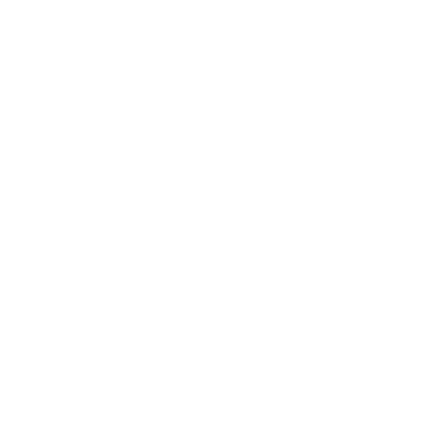 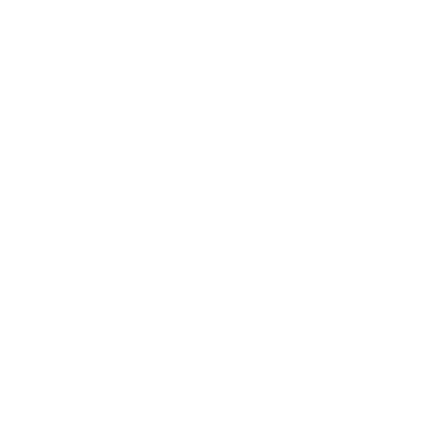 5.180.196.1
Dodavatel systému Helpdesk byl napaden a útočníkovi se podařilo do zdrojového kódu produktu vložit škodlivý kód.
Další verze produktu byla vydána s implantovaným backdoorem a nasazena na zákaznickou základnu
Základem backdooru je webshell s reverse shellem
Útočník
1.2.225.42
Port Mirror
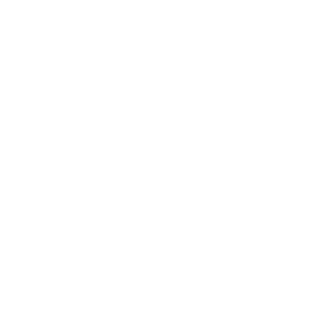 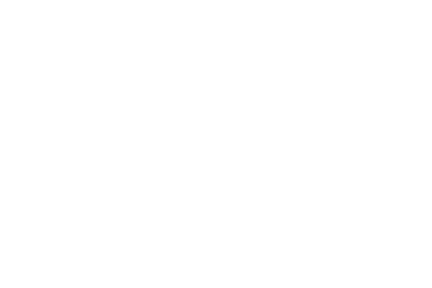 Účastníci útoku:
Koncová stanice útočníka (1.2.225.42)
Ubuntu server s Helpdesk aplikací (5.180.196.1:443 >> 192.168.255.1:443)
Windows server s DNS službou a datovým uložištěm firmy (192.168.255.2)
Linux server pro SSH (192.168.255.3)
Cíl:
Ukrást firemní data
Narušit provoz společnosti
Scénář útoku
Flowmon sonda
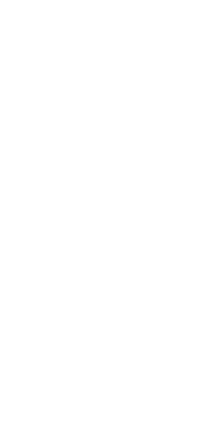 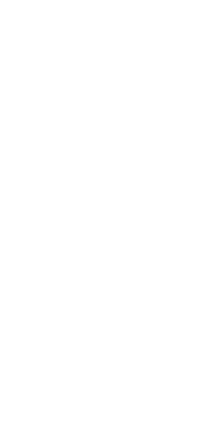 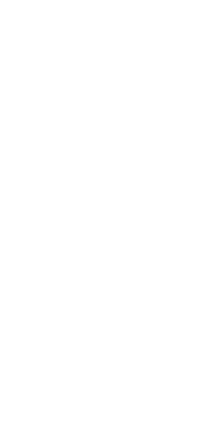 Windows server
192.168.255.2
Helpdesk
aplikace
192.168.255.1
Linux        server
192.168.255.3
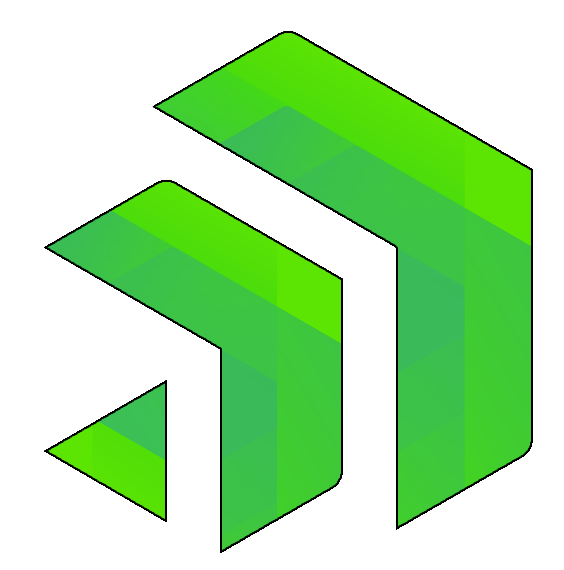 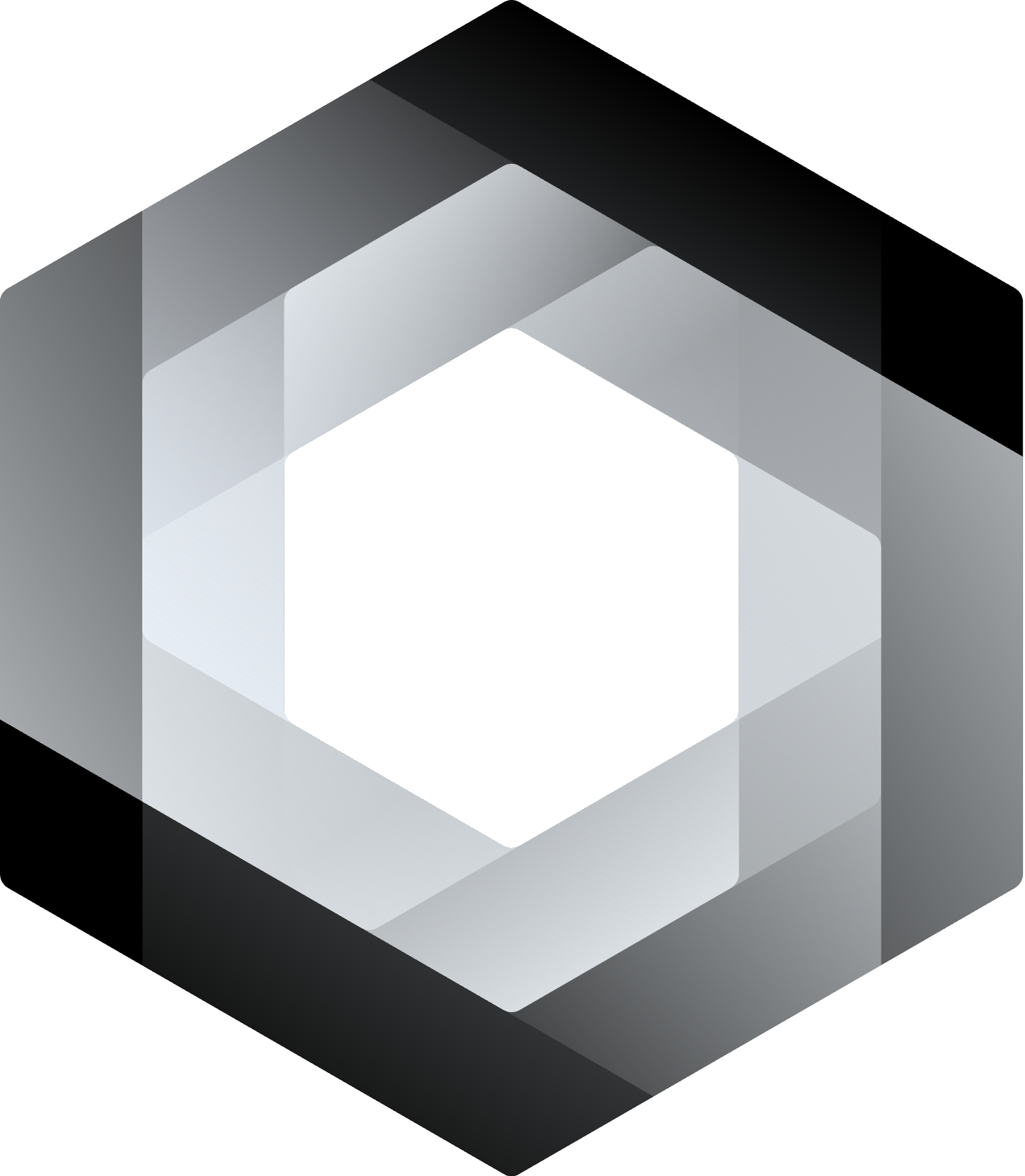 Systémy zabezpečení
Oddělení bezpečnosti
SIEM
LOG MANAGEMENT
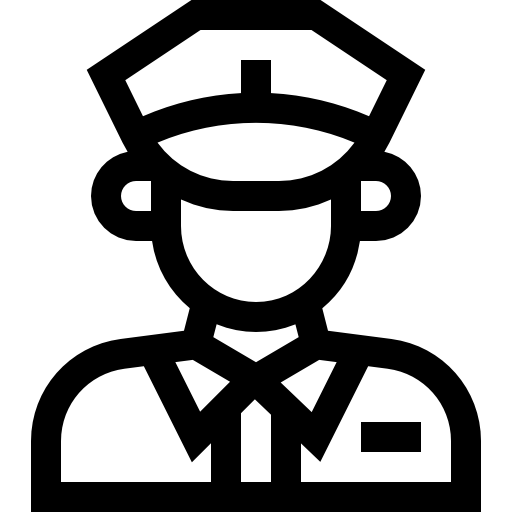 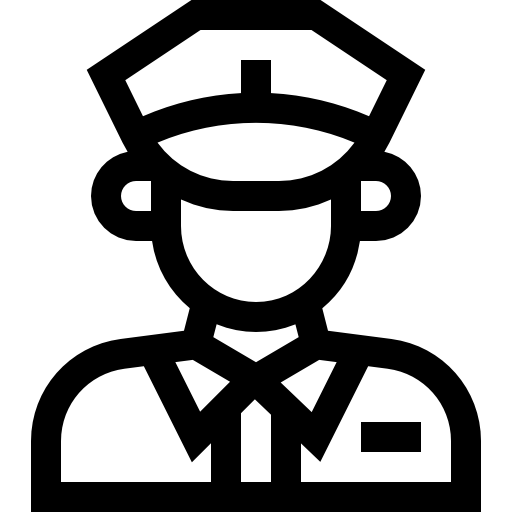 FIREWALL
IDS / IPS
EDR / XDR
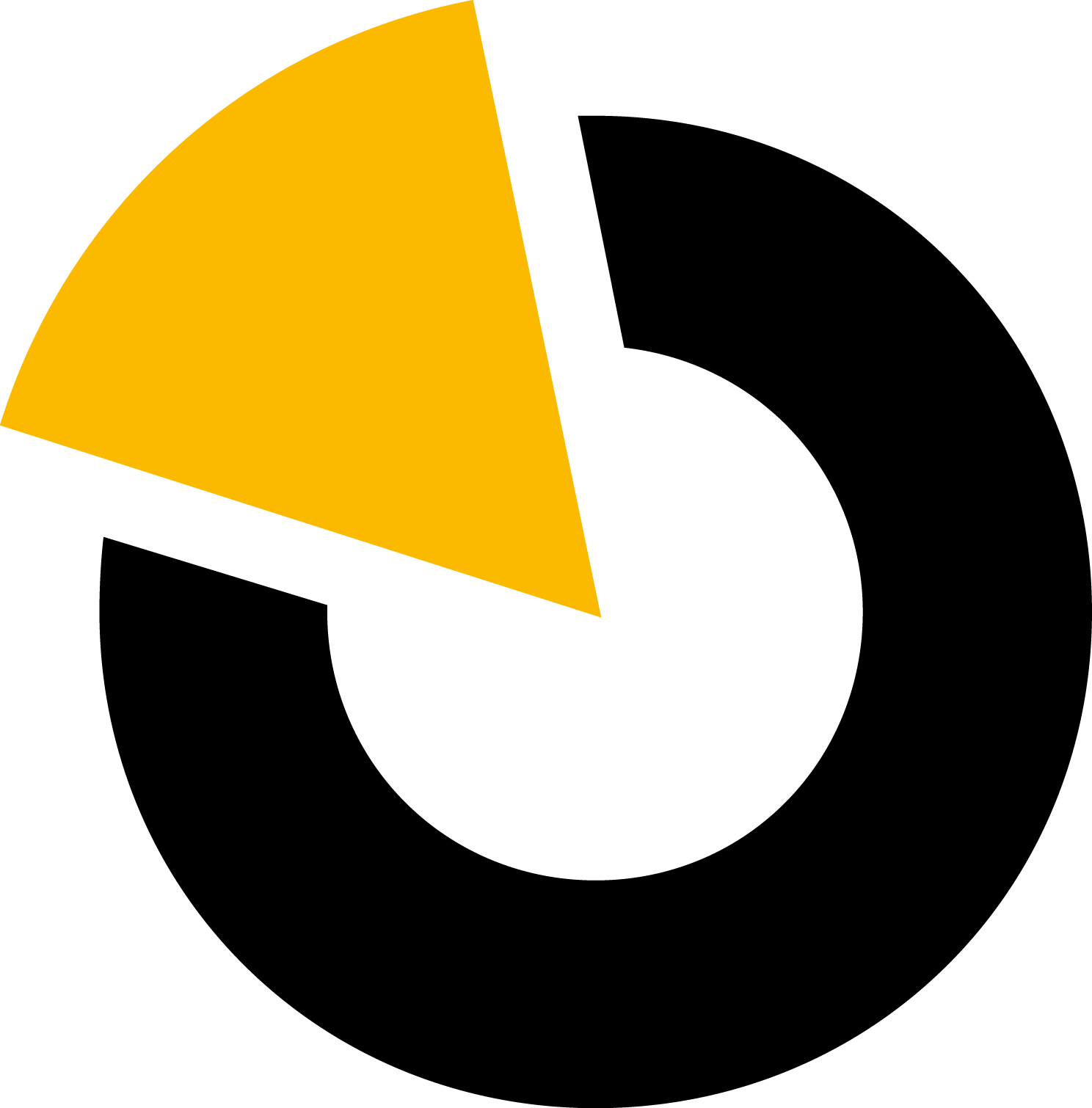 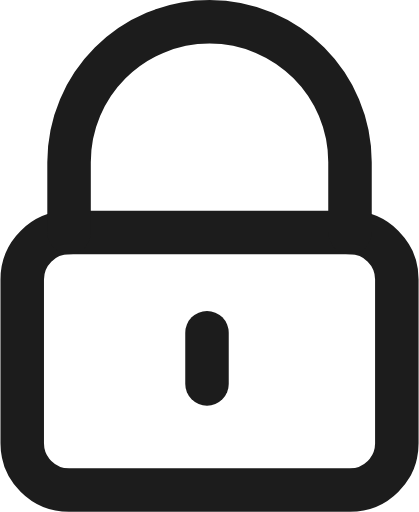 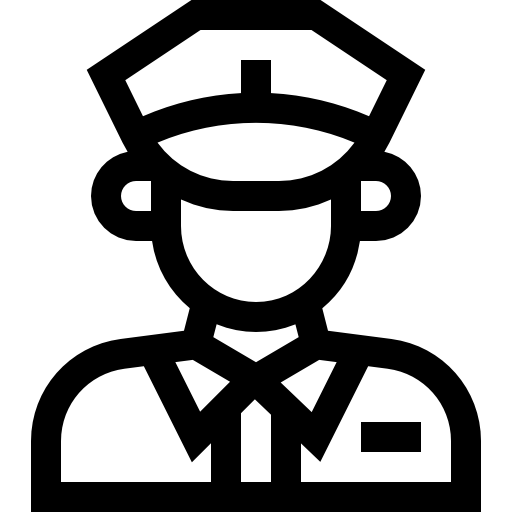 MONITORING INFRASTRUKTURY
Oddělení správy sítě
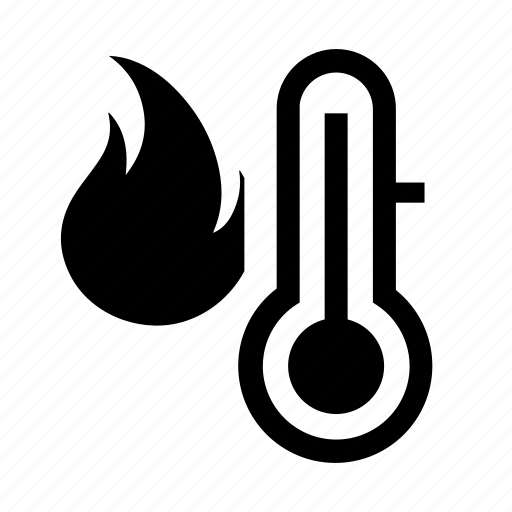 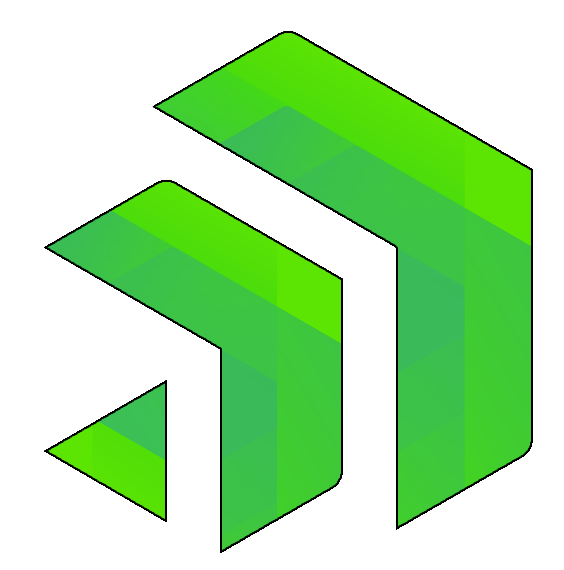 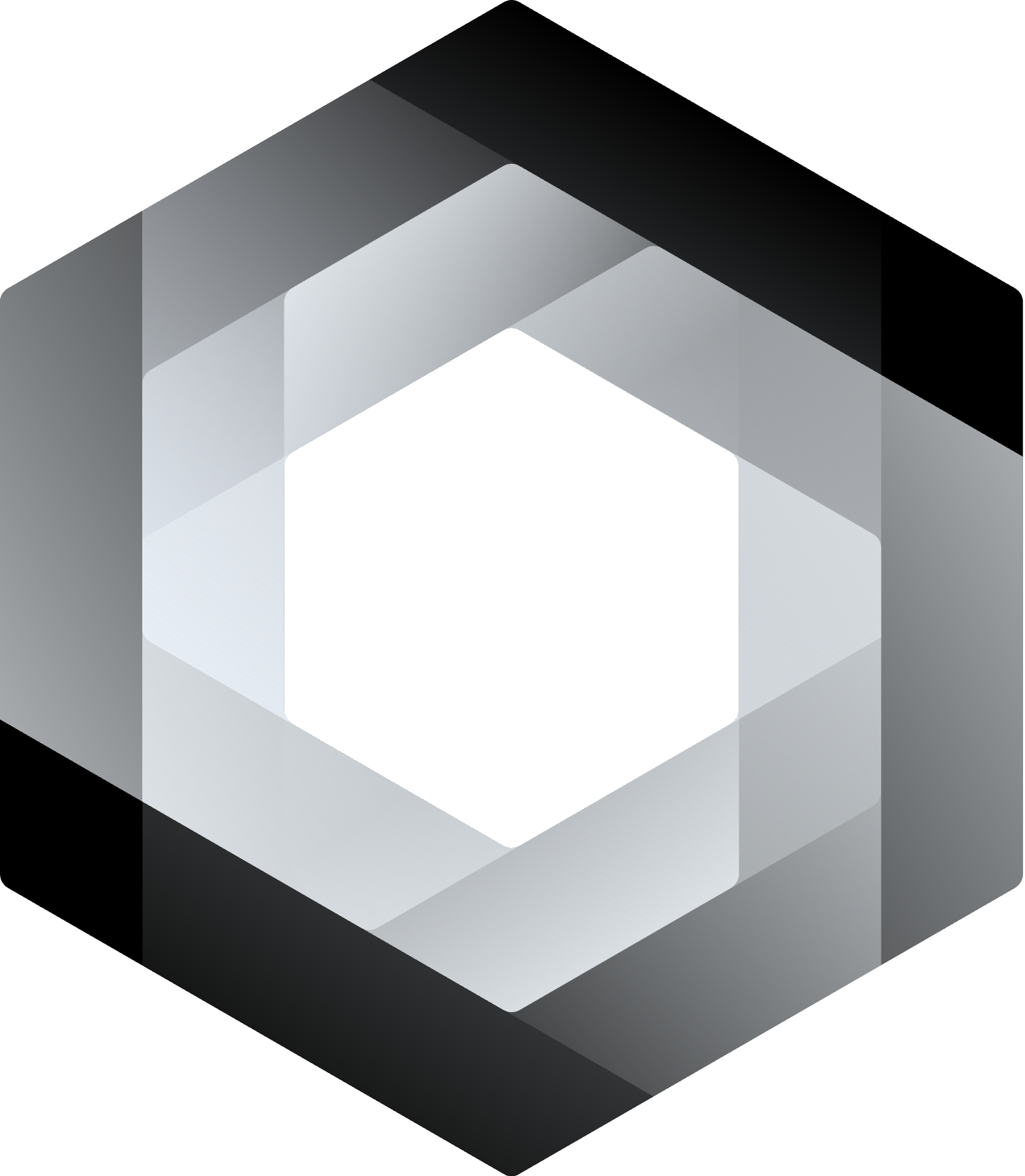 Network Detection & Response
Vstupní data
Algoritmy
Výsledky
Strojové učení
Adaptivní baselining
Behaviorální analýza
Heuristika
Reputační data
Signatury
Síťová telemetrie
Reputační zdroje 
IDS signatury
Plný záchyt provozu
Události
Relevantní telemetrie
Forenzní data a analýzy
Reference CVE
Automatická odezva
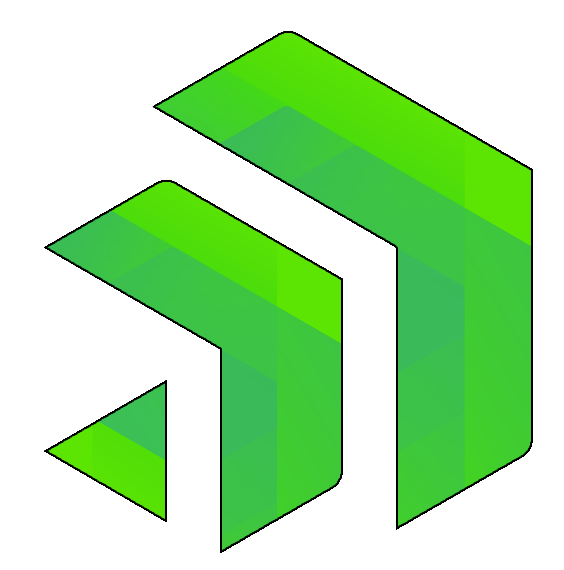 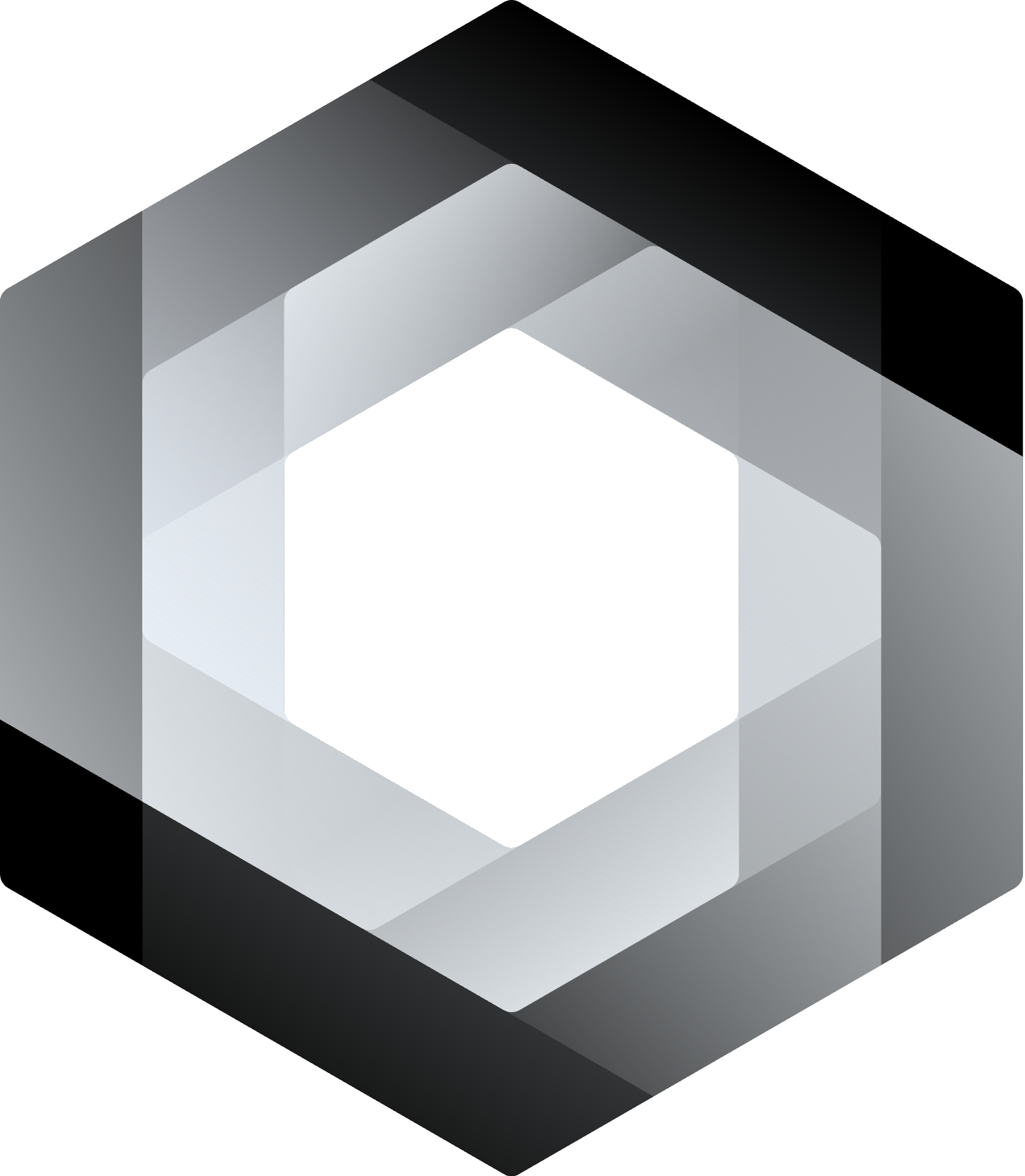 Systémy zabezpečení
Oddělení bezpečnosti
SIEM
LOG MANAGEMENT
FIREWALL
IDS / IPS
EDR / XDR
DETEKCIA ANOMÁLIÍ
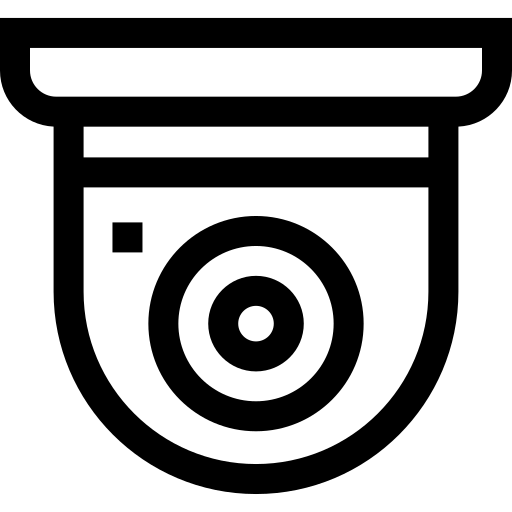 MONITORING INFRASTRUKTURY
PAKETOVÁ ANALÝZA
FLOW MONITORING
Oddělení správy sítě
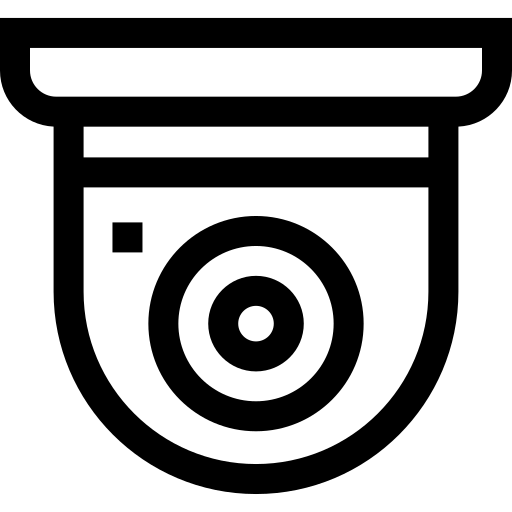 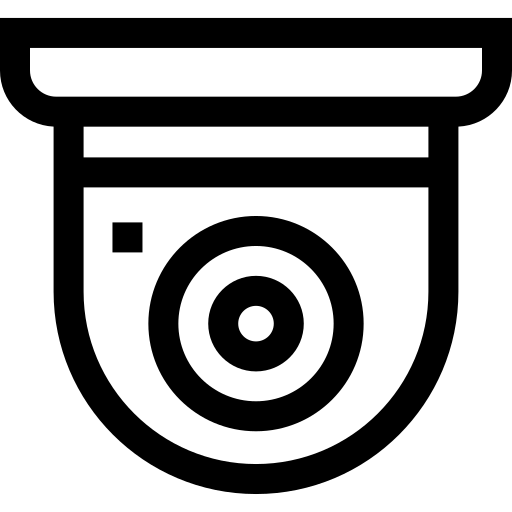 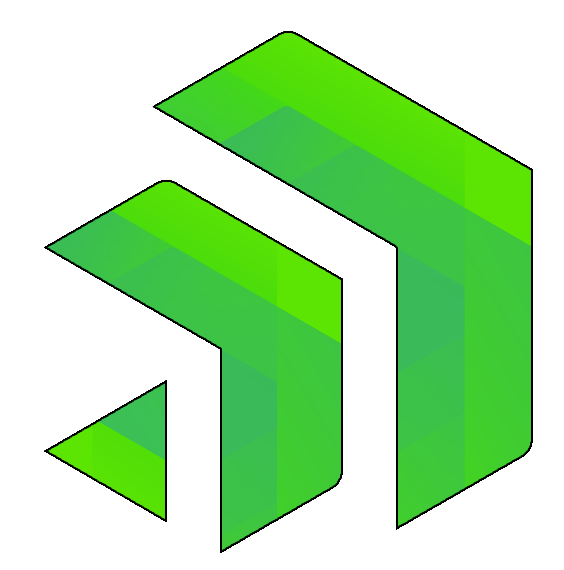 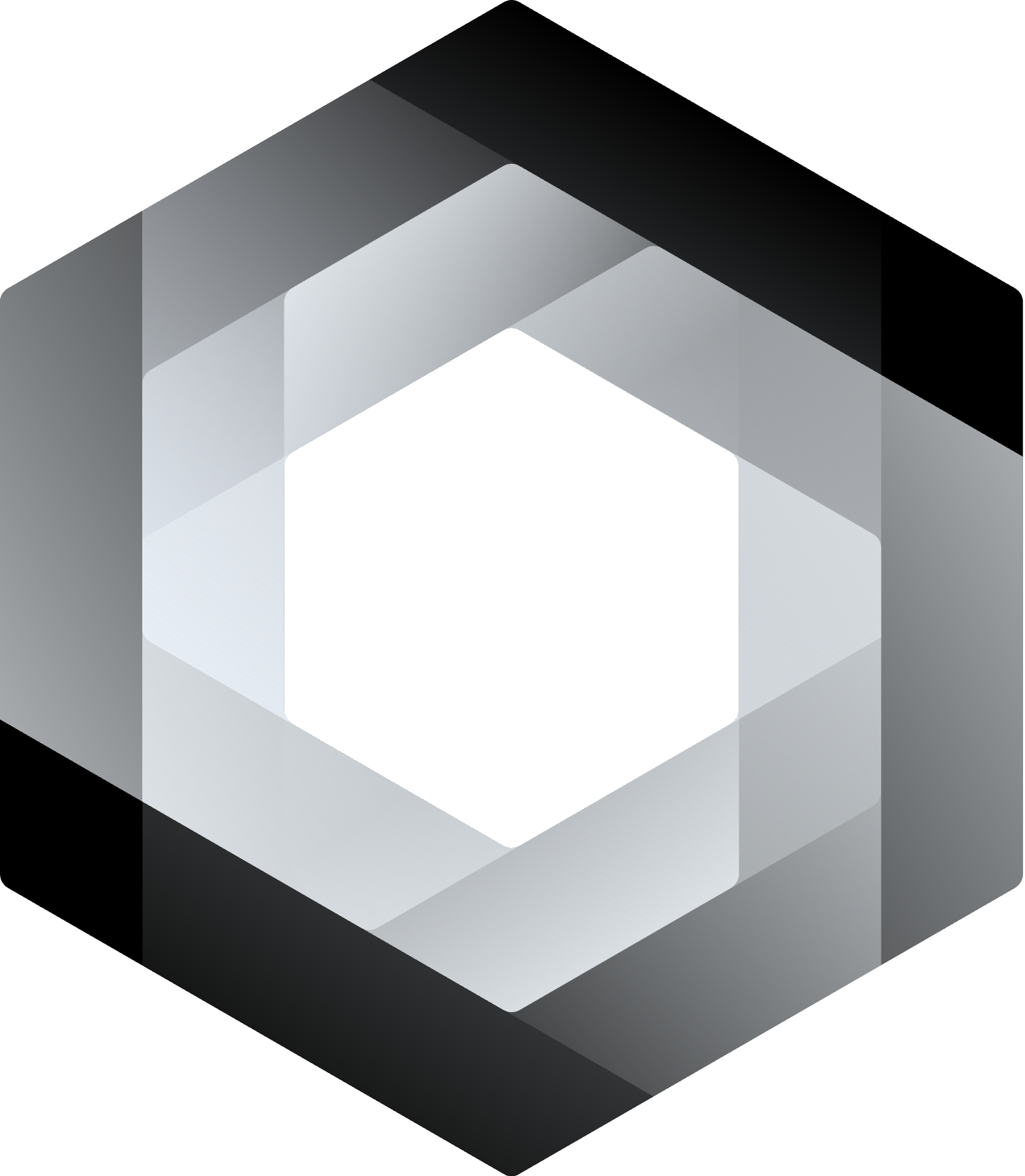 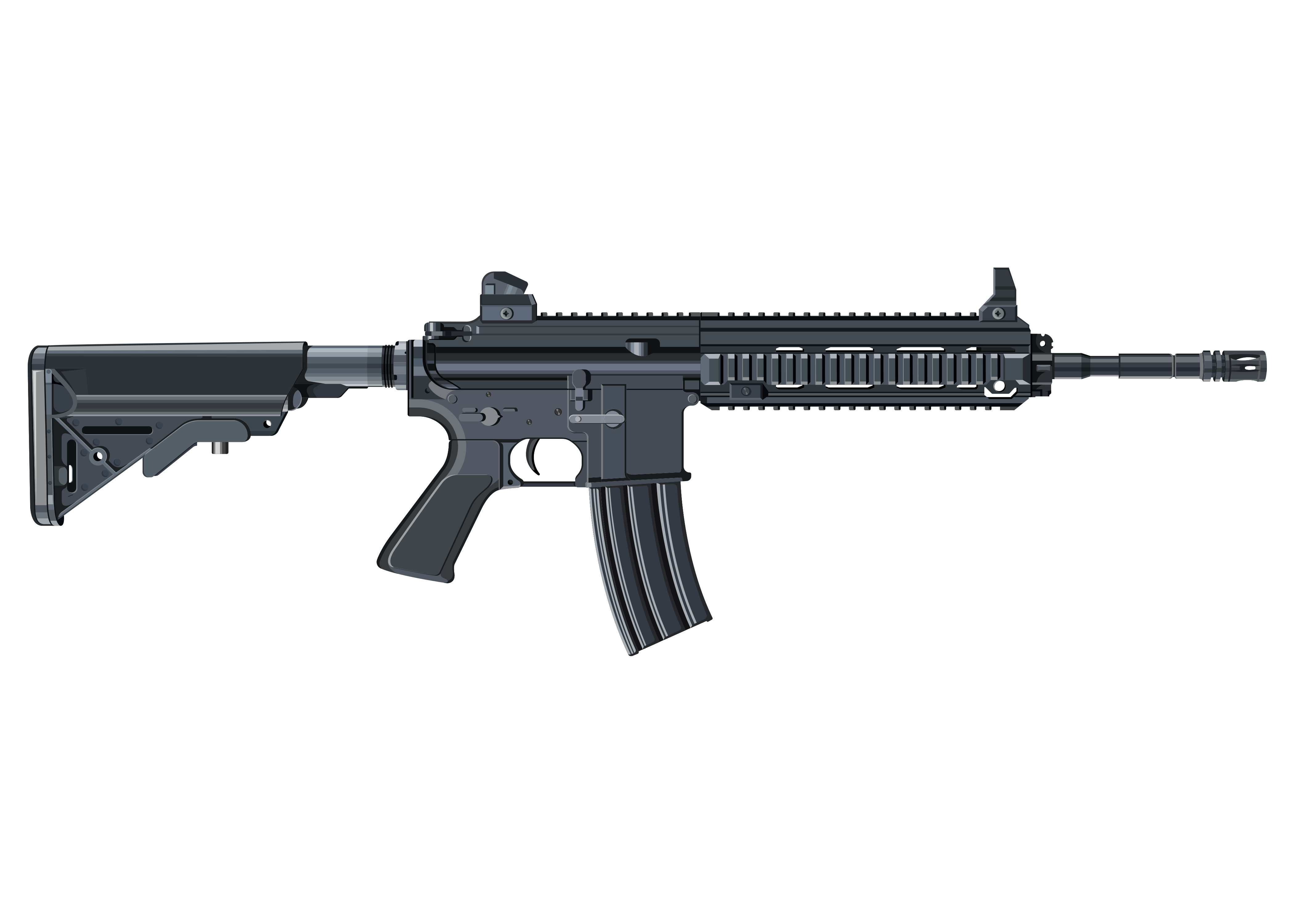 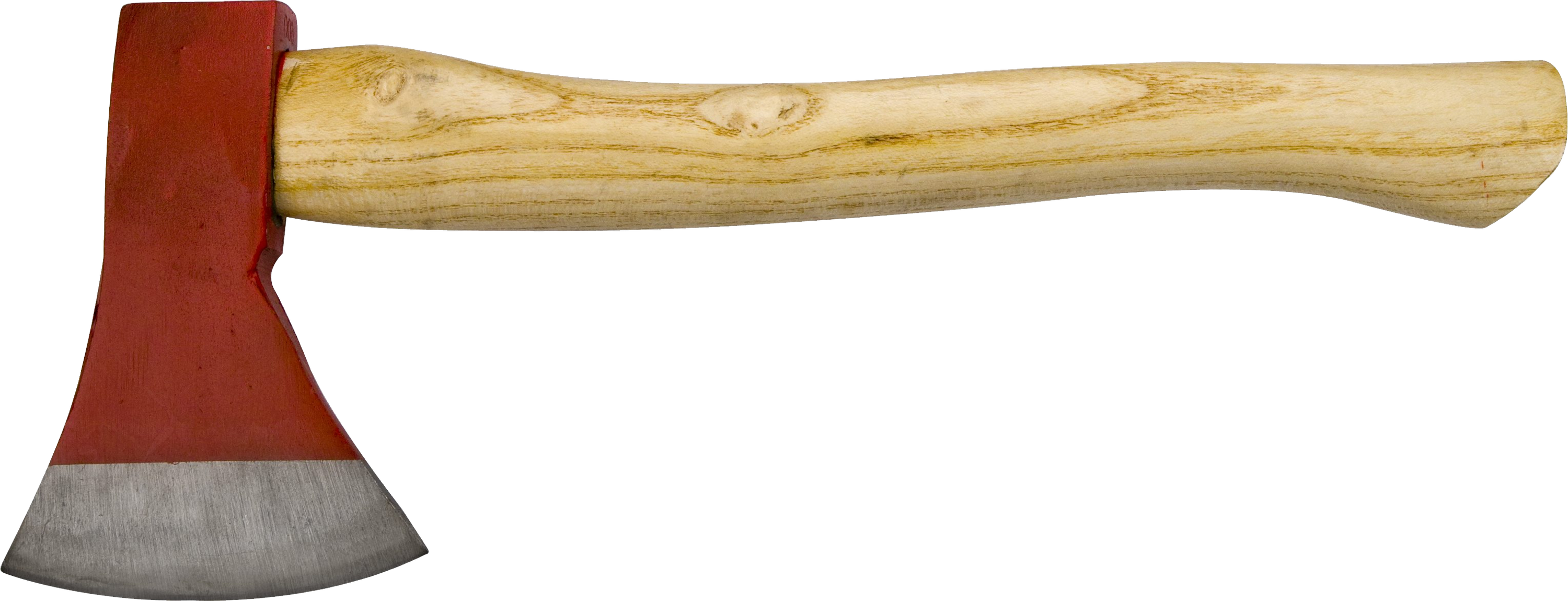 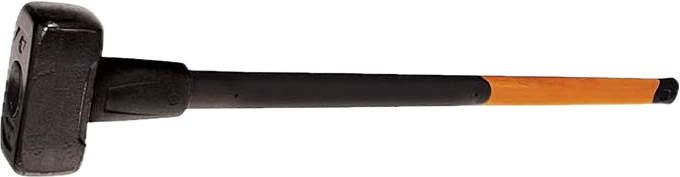 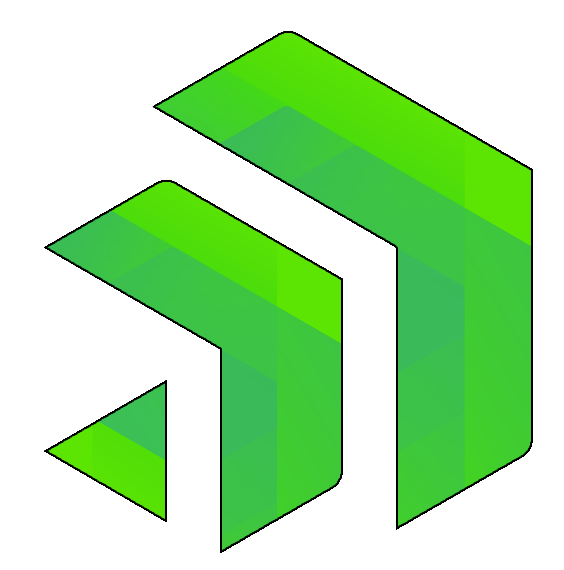 |
root@localhost:
|
|
clear
|
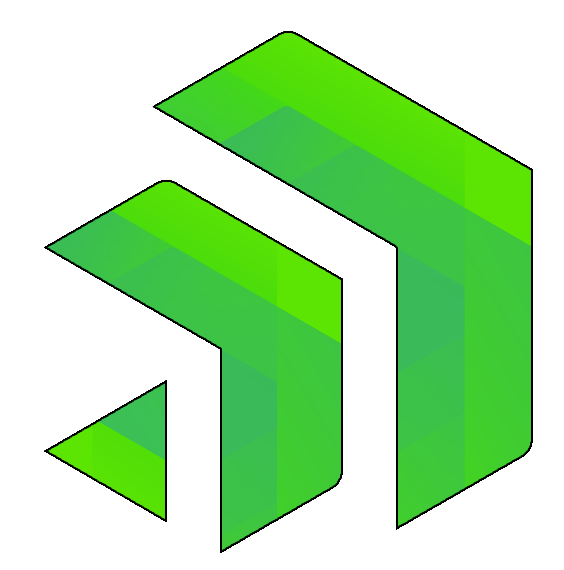 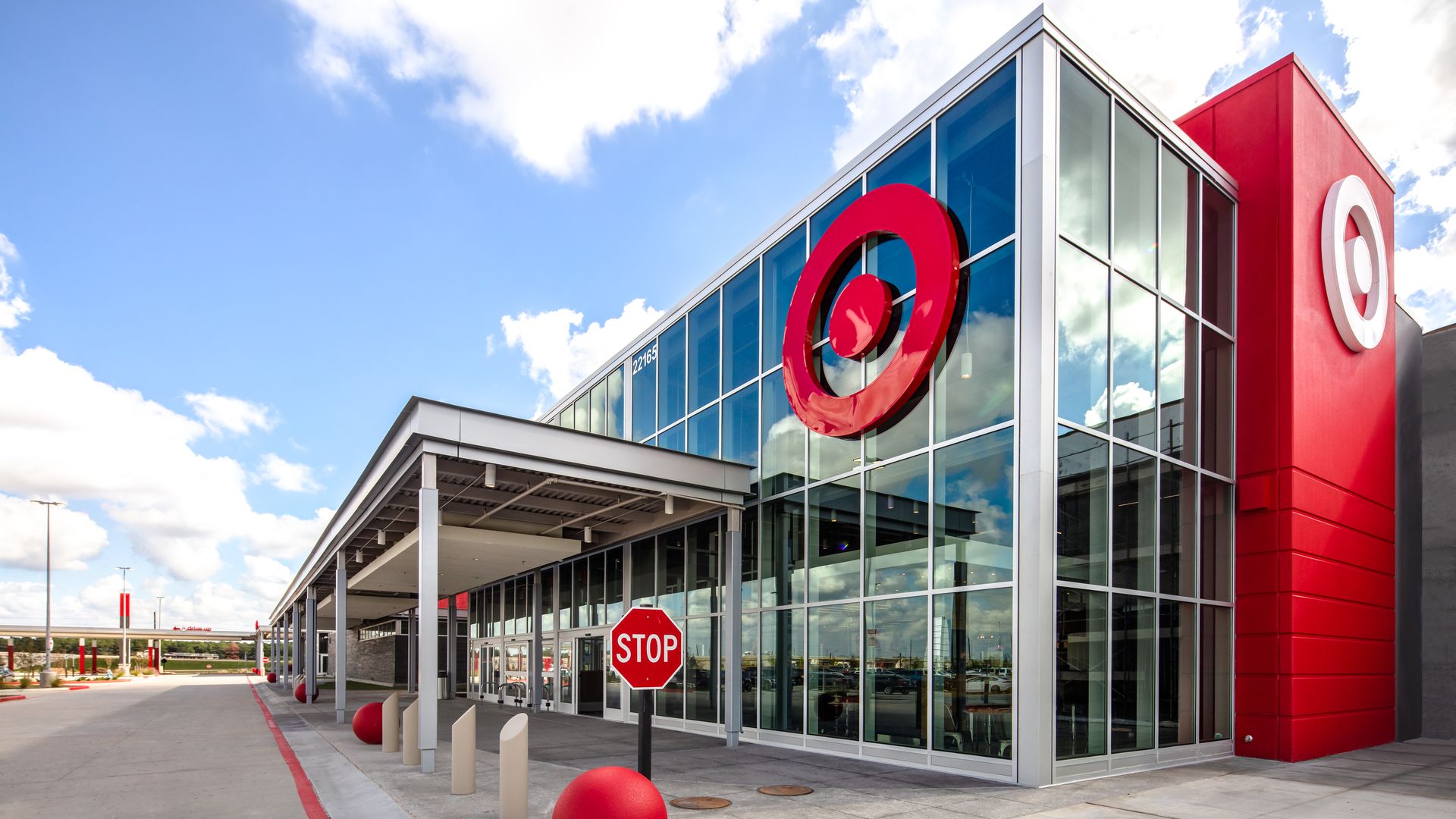 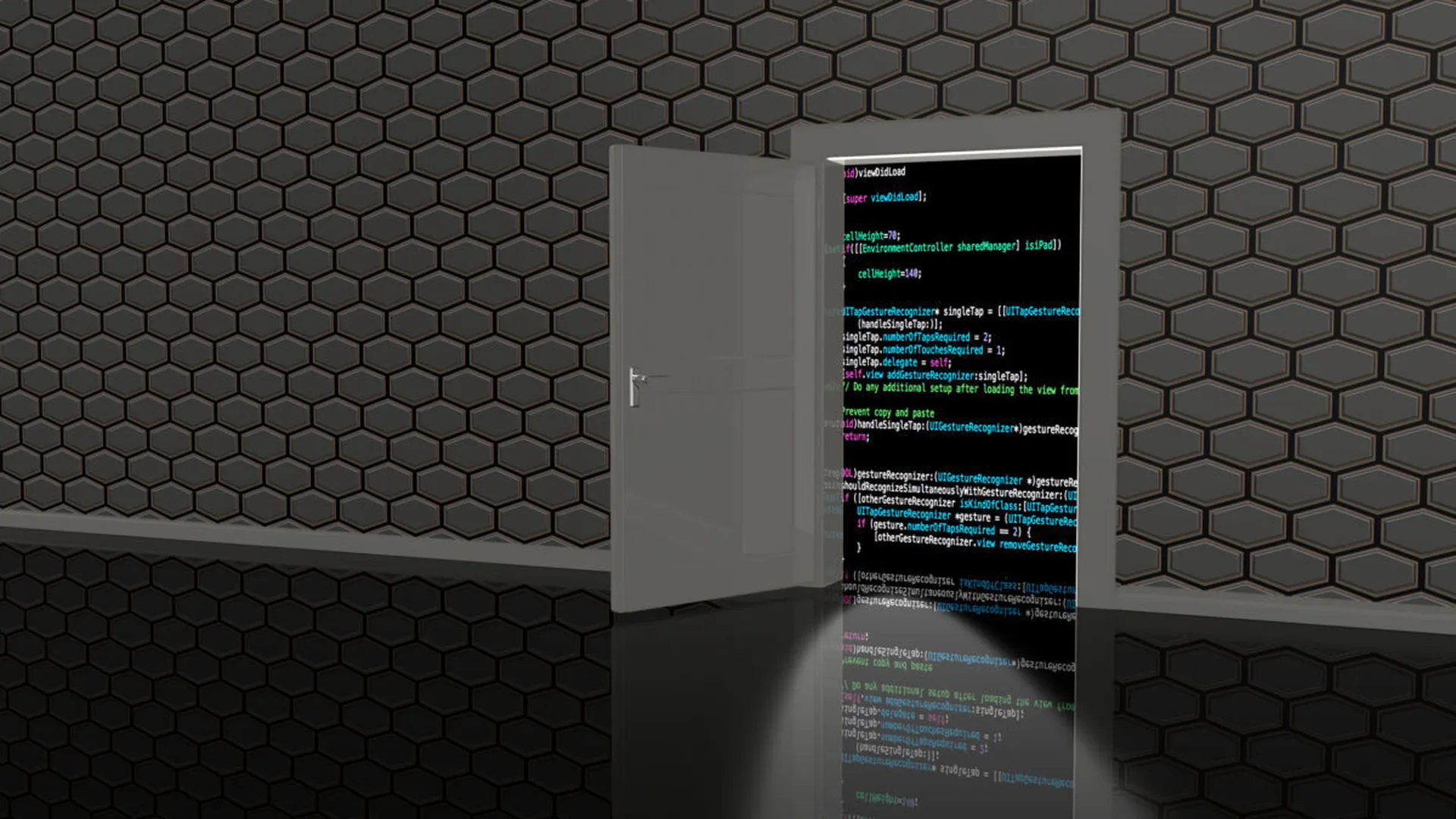 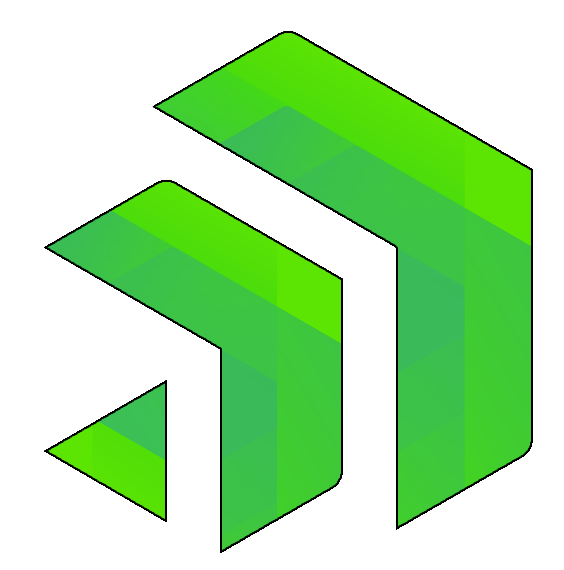 [Speaker Notes: Zlodej si najskôr overí či, sú najozaj otvorené zadné dveře obchodu. Keď sa mu to potvrdí, tak vstupuje do priestoru obchodu. Obchod nemá zabezpečenie kamerovým systémom a už vobec nemá face recognition jako sa bežne používa na letiskách. Takže vie, že sa môže voľne pohybovať. Kvôli absencii kamerového systému obchod ani strážnici nevedia, že sa jedná o hľadaného zlodeja. (blacklist)]
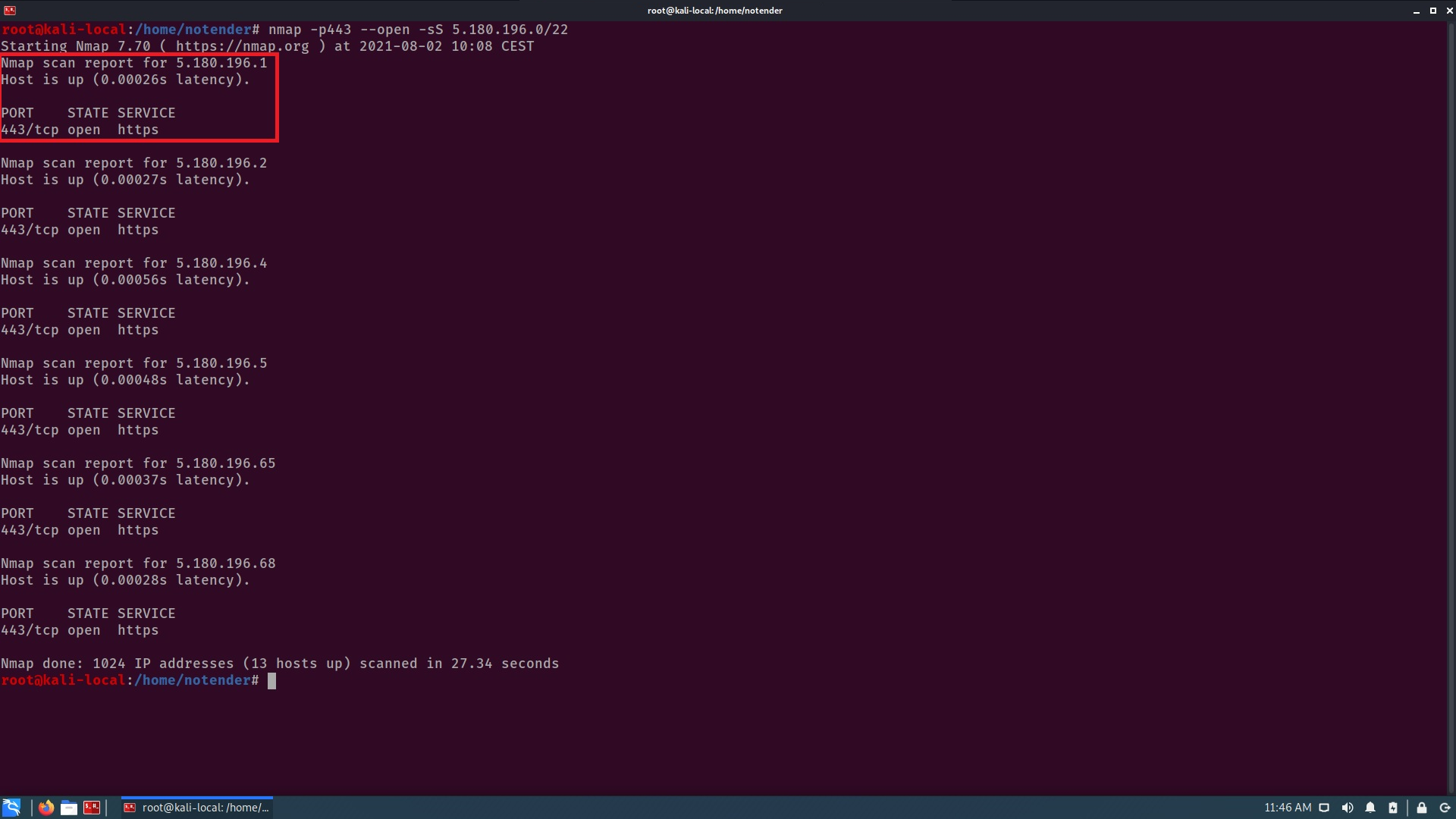 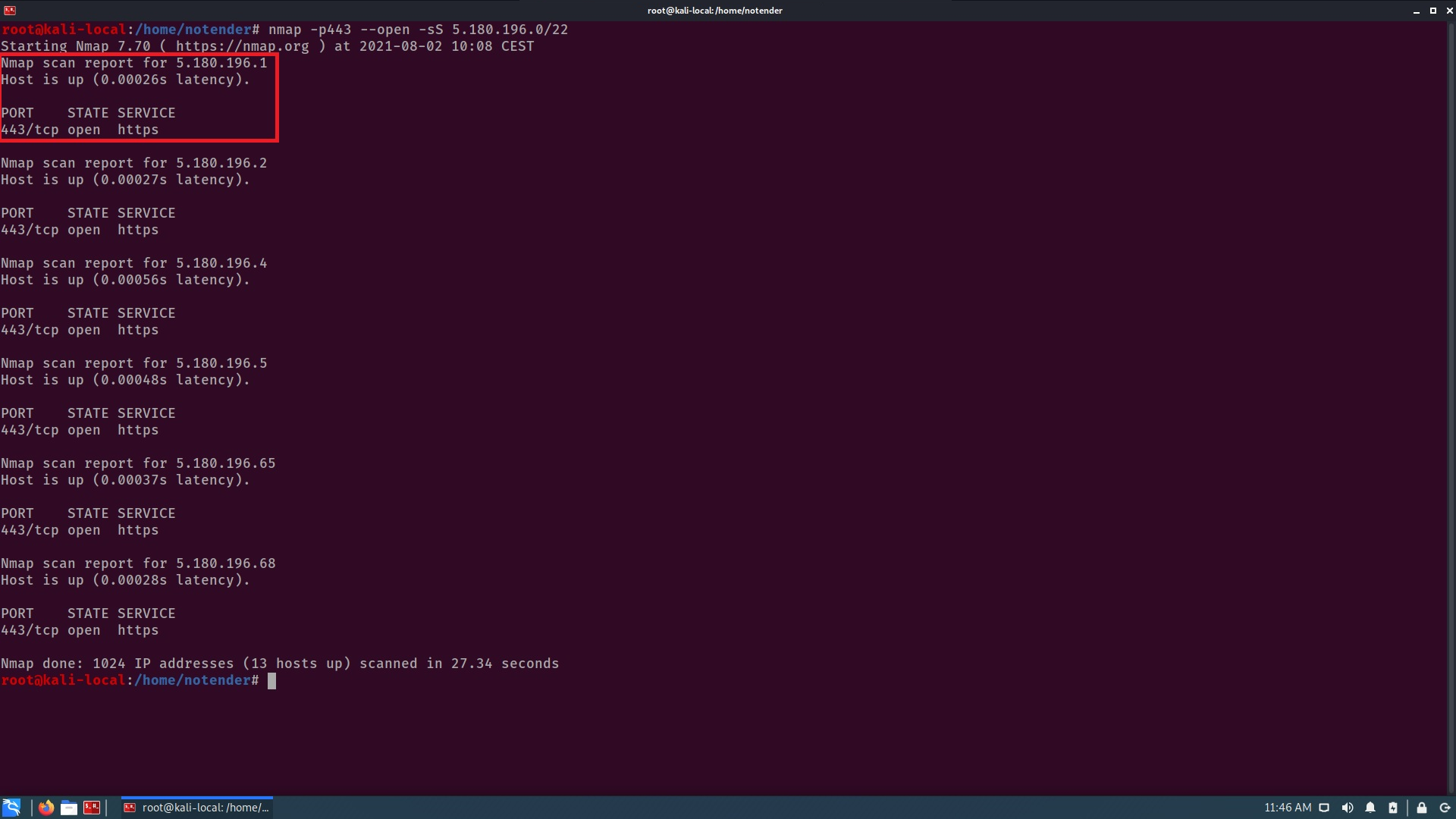 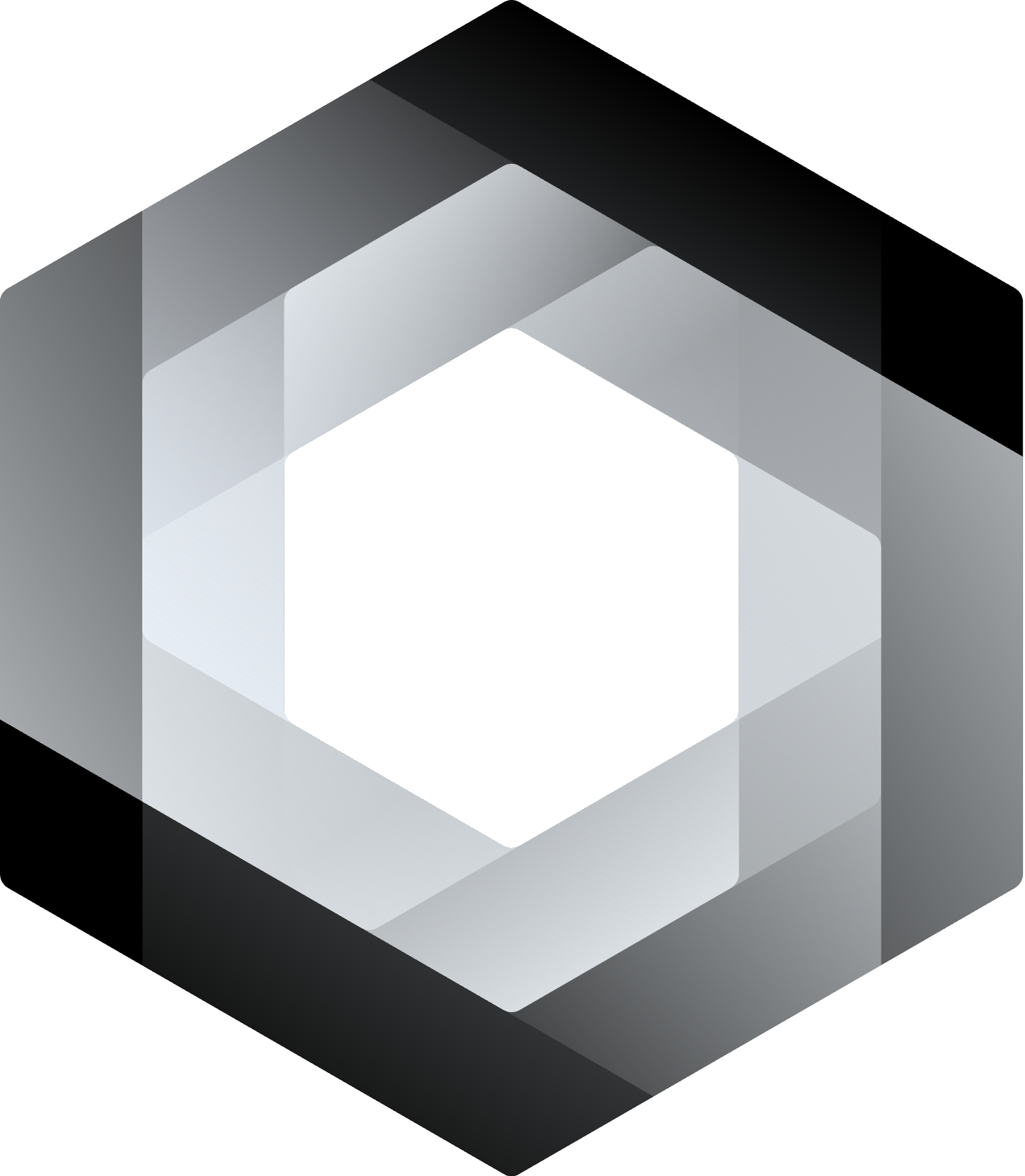 Průzkum
Útočník hledá na internetu potenciálně zranitelné systémy Helpdesk (nmap pro tcp/443).
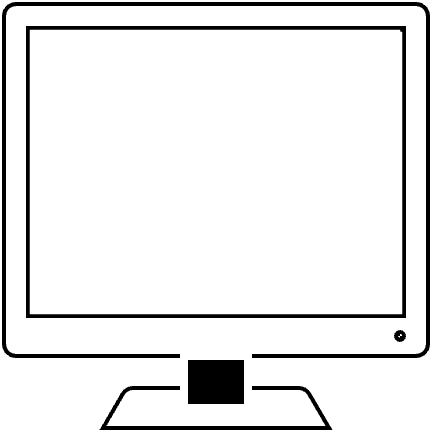 Útočník
1.2.225.42
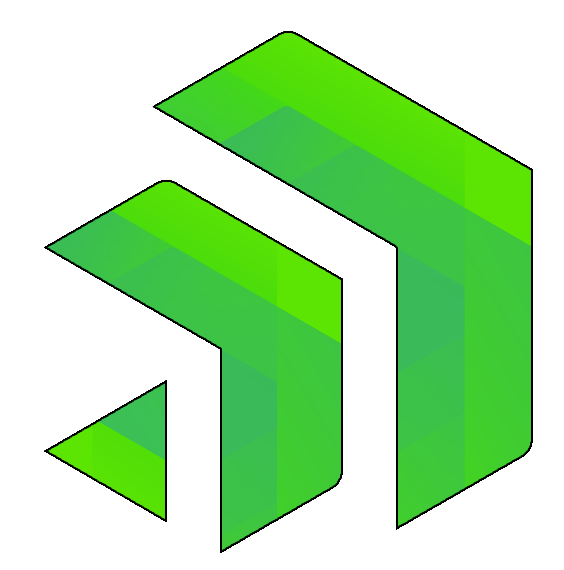 [Speaker Notes: Útočník jako první vyhledá v síti aplikaci helpdesku. Aby našel firmy, které mají danou aplikaci vystavenou na internetu.Proto scan – v tomto případě nmap – port 443 - https]
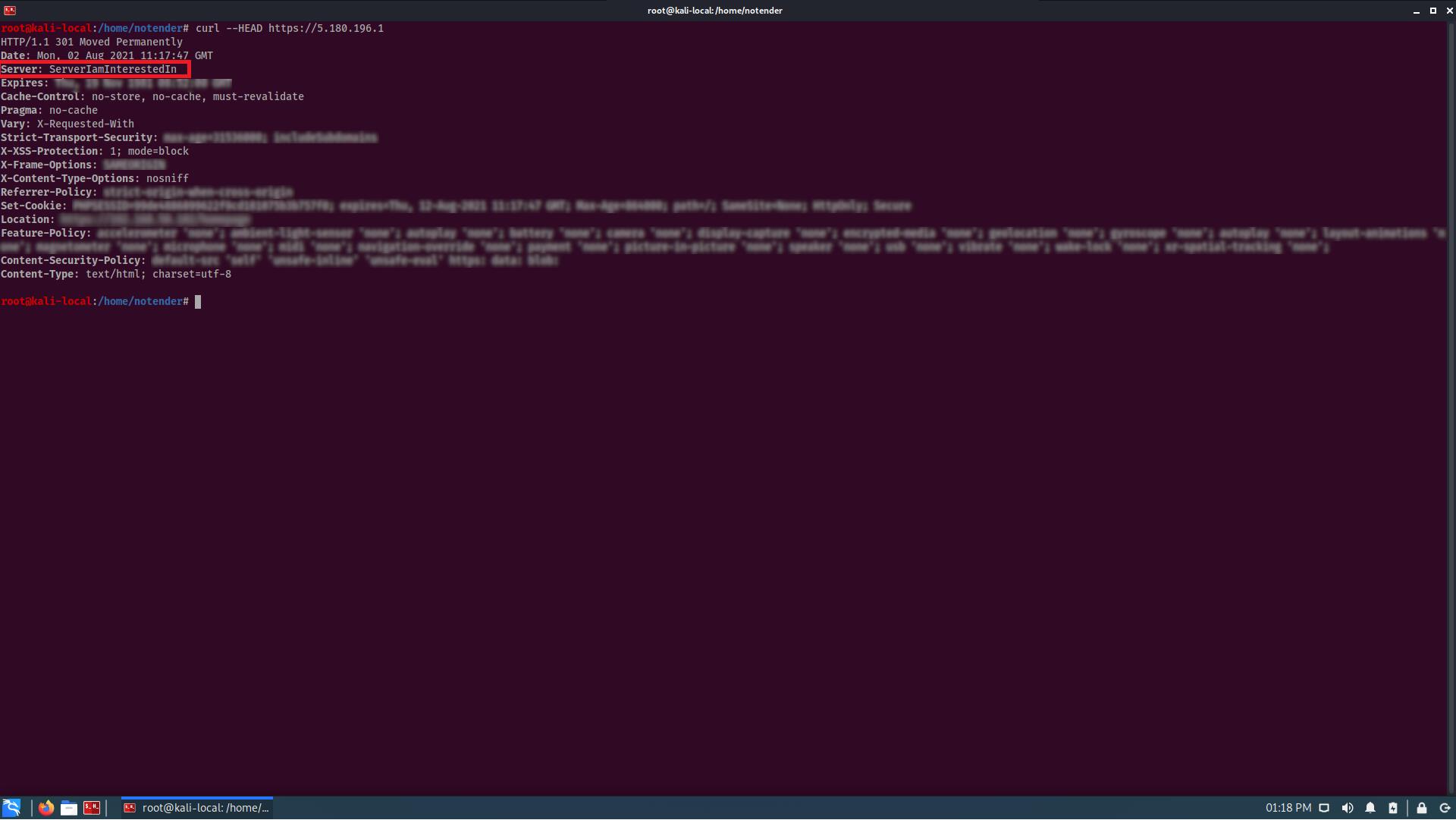 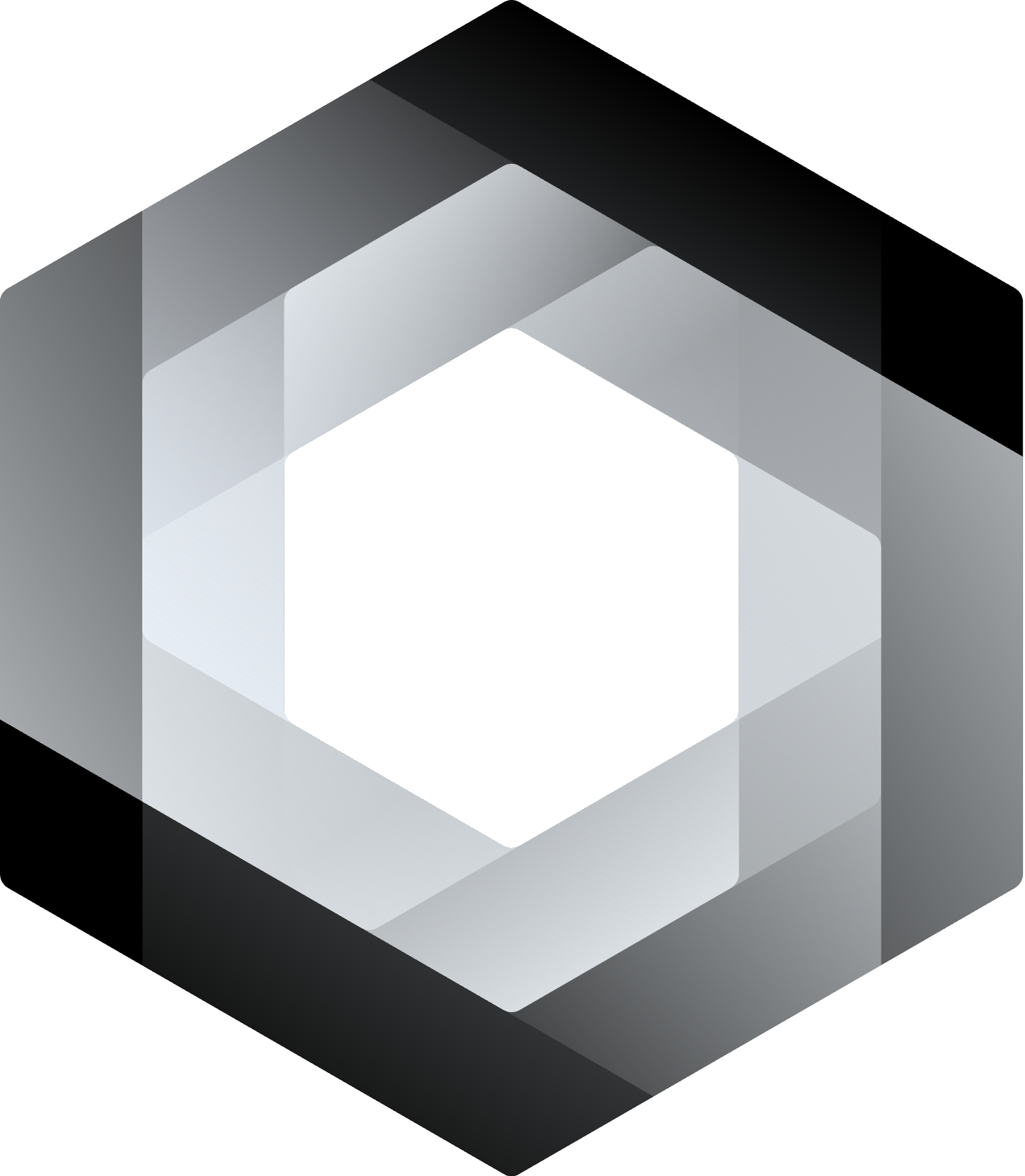 Průzkum
Útočník se ujišťuje, že se jedná o jeho zranitelnou verzi aplikace.
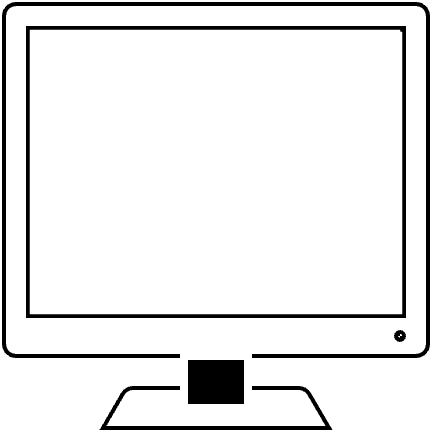 Útočník
1.2.225.42
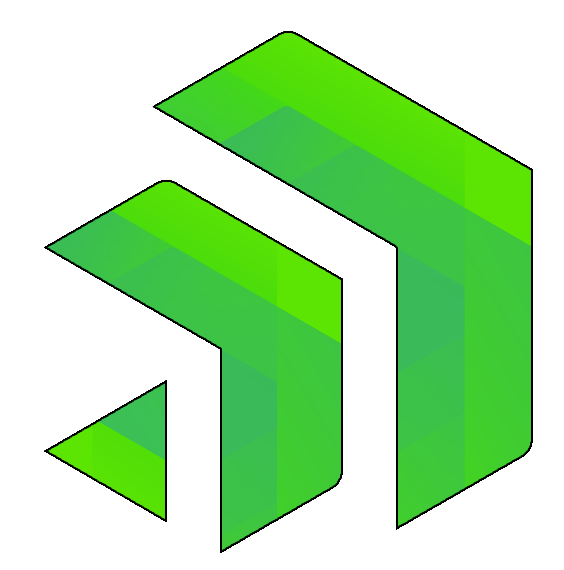 [Speaker Notes: Útočník se ujišťuje, že se jedná o jeho zranitelnou verzi aplikace. Pomocí HTTP hlaviček, které se v odpovědi nacházejí]
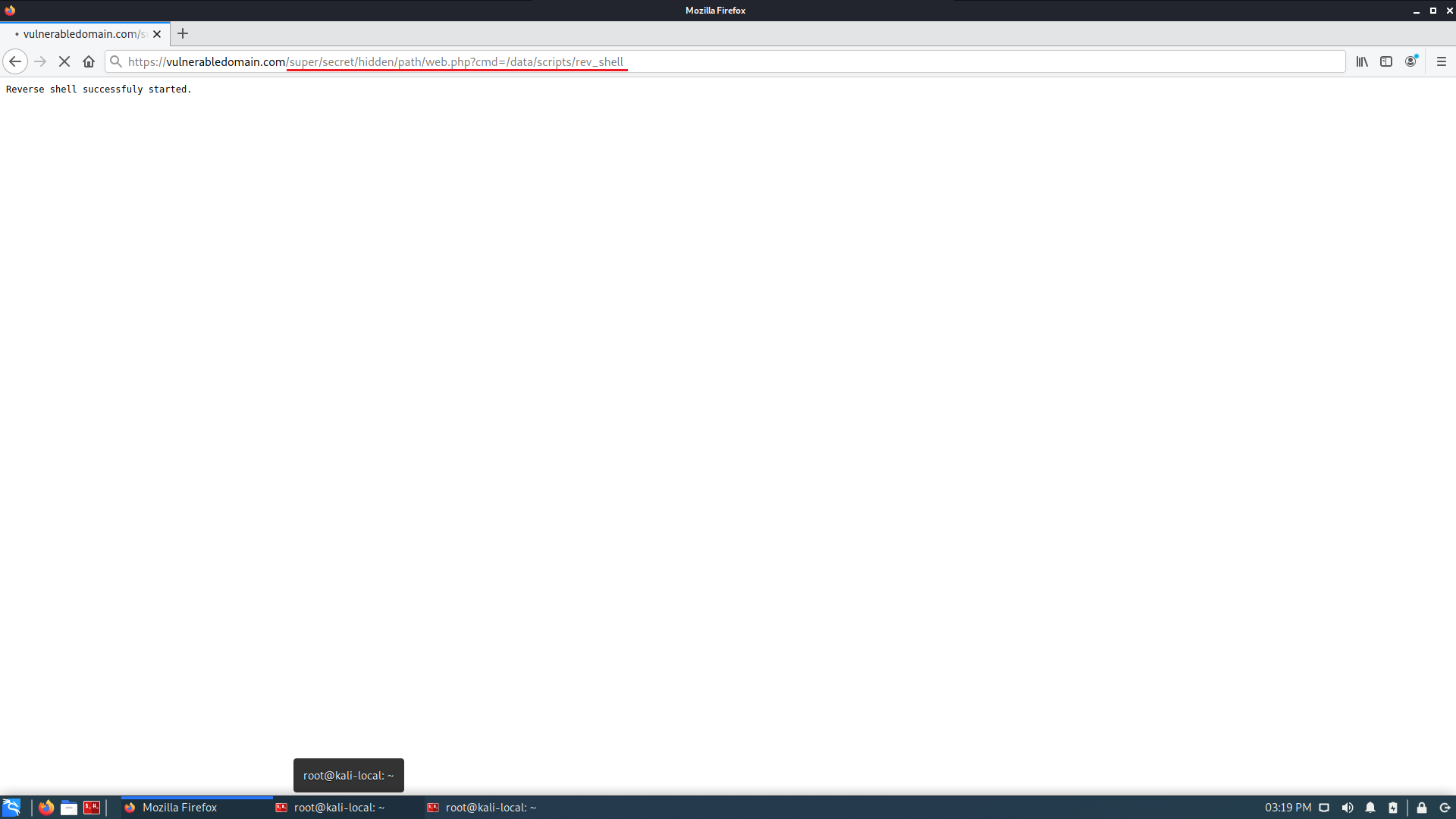 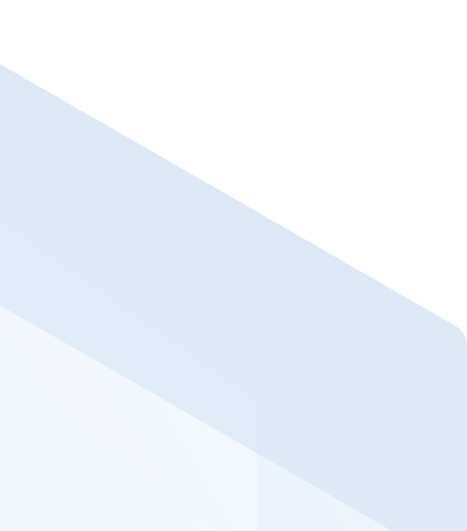 Přístup
Útočník získá přístup ke zranitelnému systému Helpdesk a spustí reverse shell.
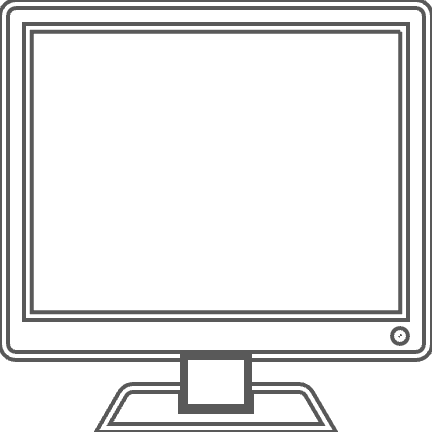 Útočník
1.2.225.42
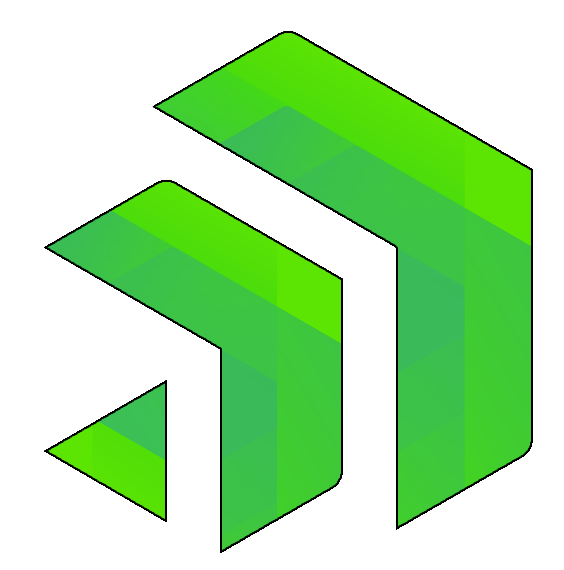 [Speaker Notes: Přístupem na danou adresu útočník spustí reverse shell.Jedná se o škodlivý kód prostředí Webshell, který útočník implantoval do aplikace. Přístup na konkrétní adresu URL a zadání konkrétních parametrů spustí akci na serveru, na kterém běží napadená aplikace. Binární soubor Reverseshell je vlastněn rootem s nastaveným bitem setuid. Bude spuštěna pod právy roota.]
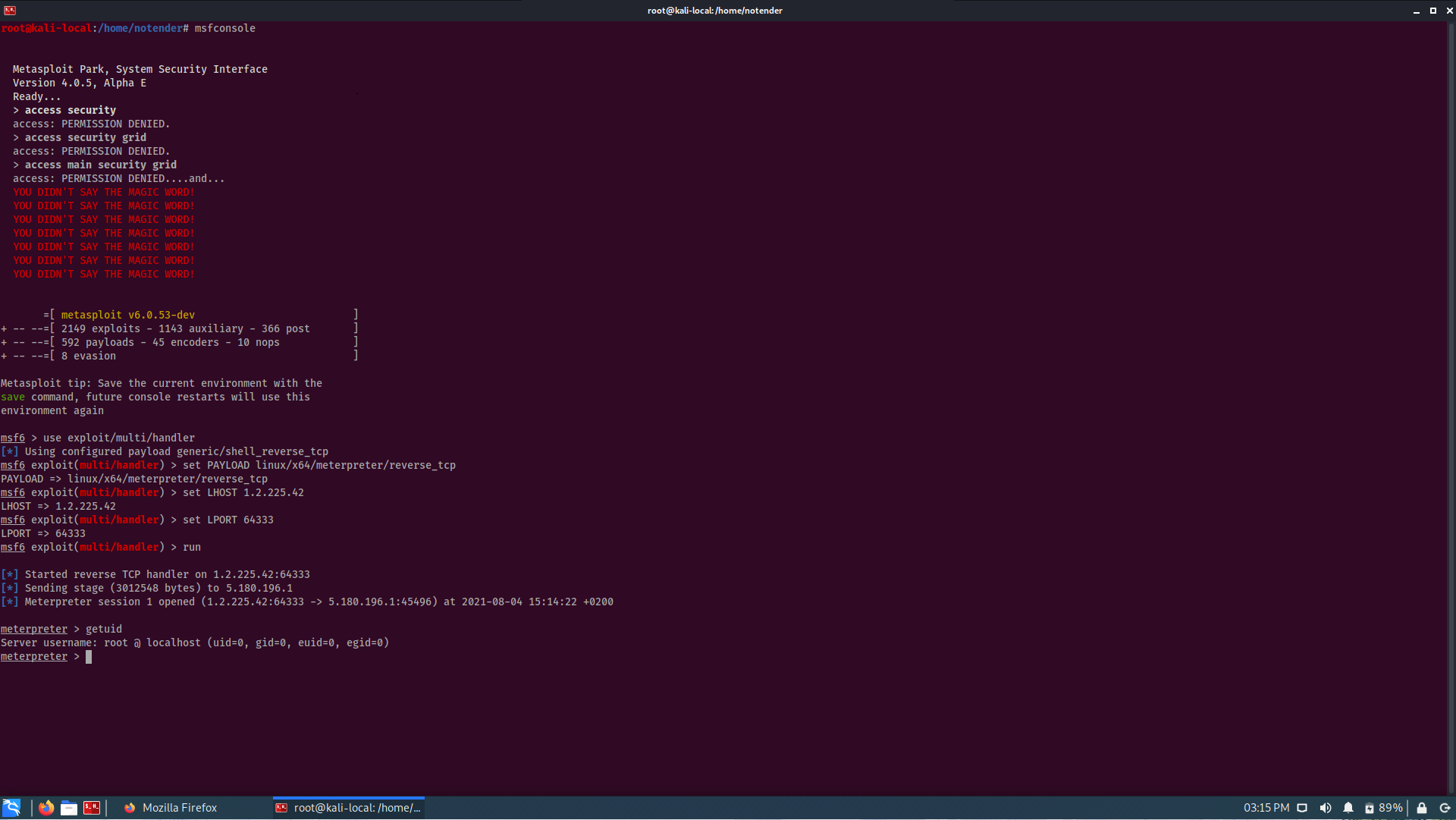 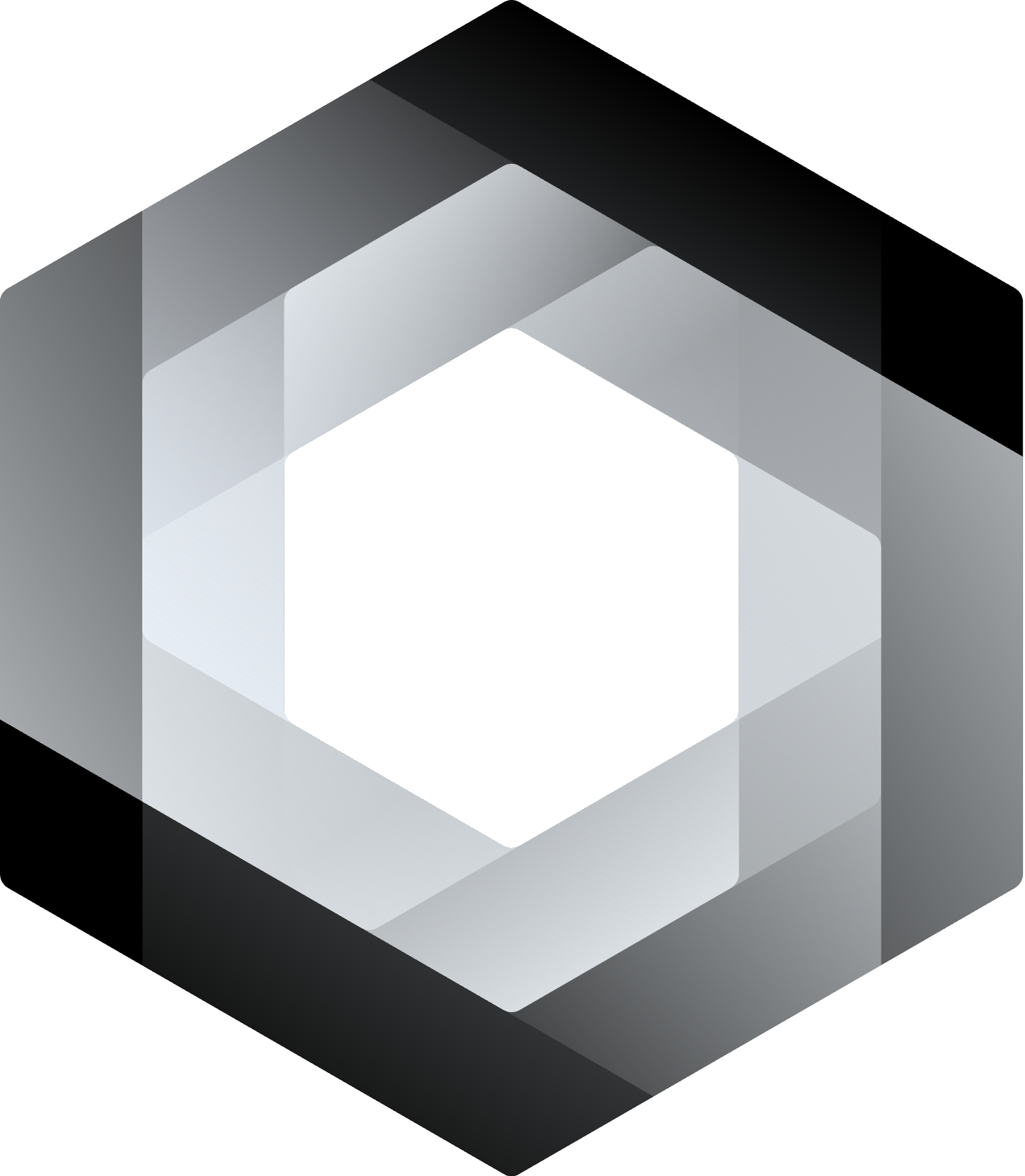 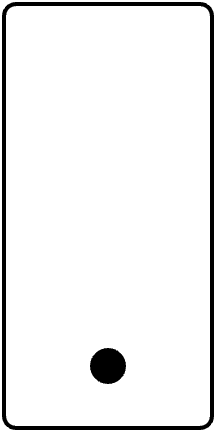 Přístup
Útočník získal přístup na Ubuntu server kde běží Helpdesk – právě díky reverse shell.
Helpdesk aplikace
192.168.255.1
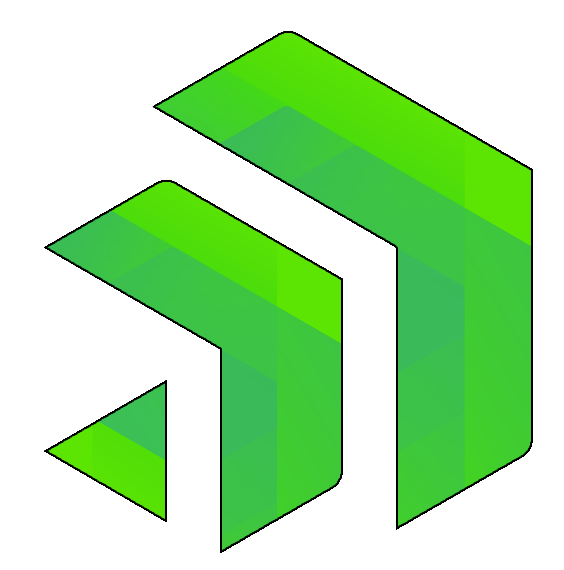 [Speaker Notes: Útočník má přístup do příkazové řádkyReverseshell je meterpreter z frameworku Metasploit - meterpreter byl použit proto, že poskytuje různé užitečné funkce (keylogger, přenos souborů z/do backdoorovaného počítače atd.).]
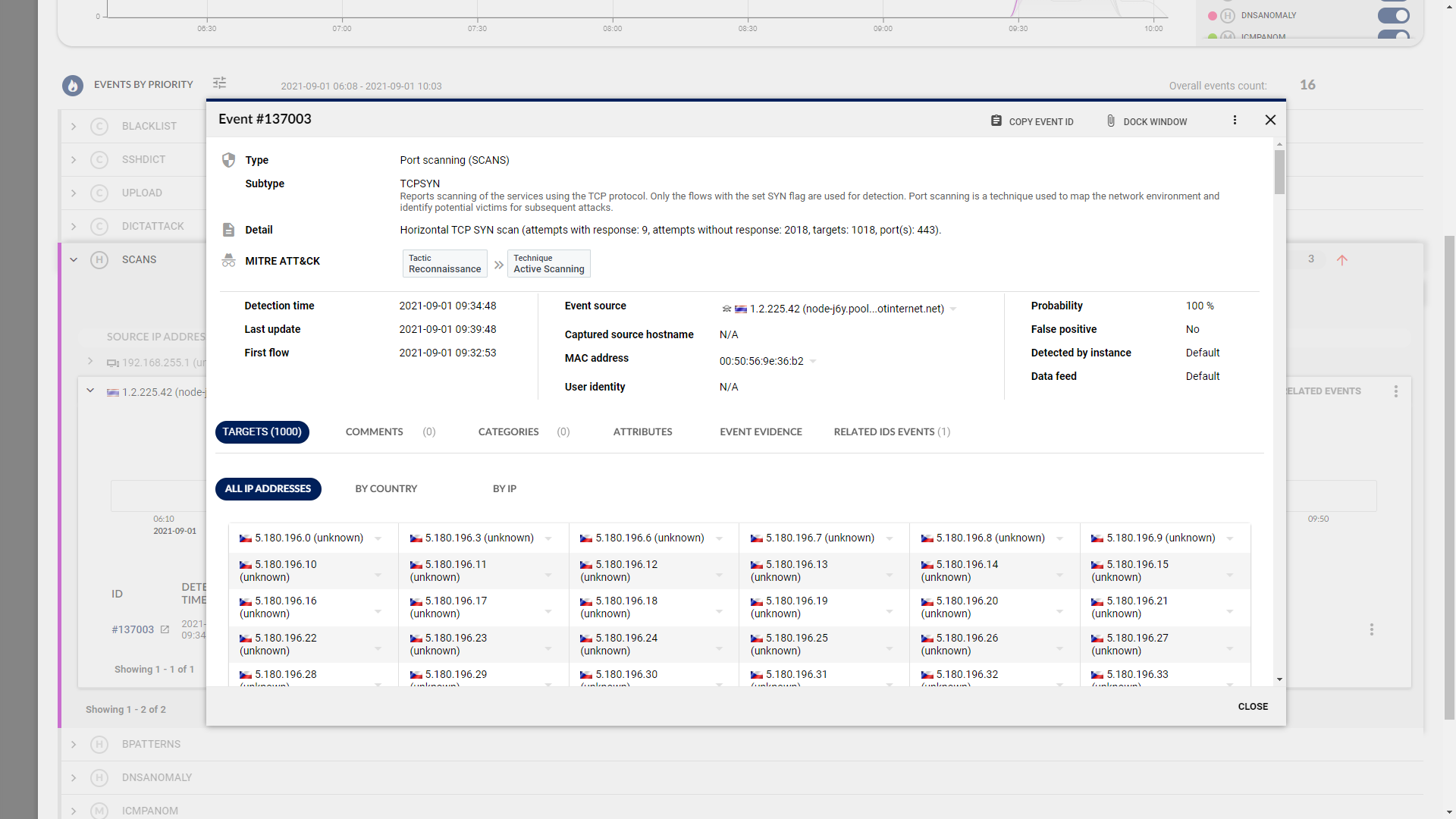 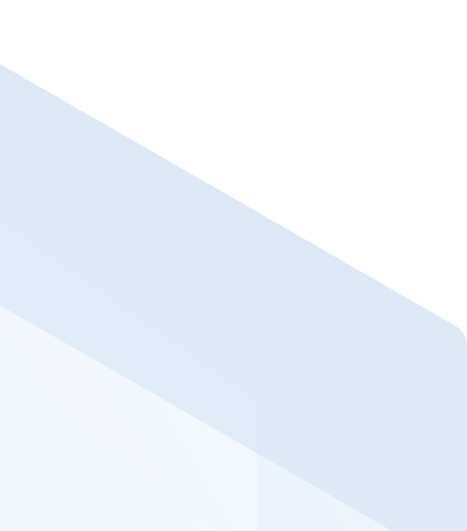 Průzkum
Horizontální TCP SYN scan
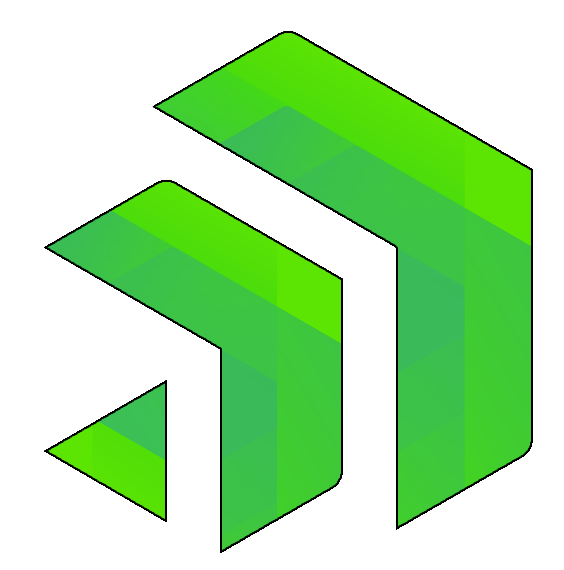 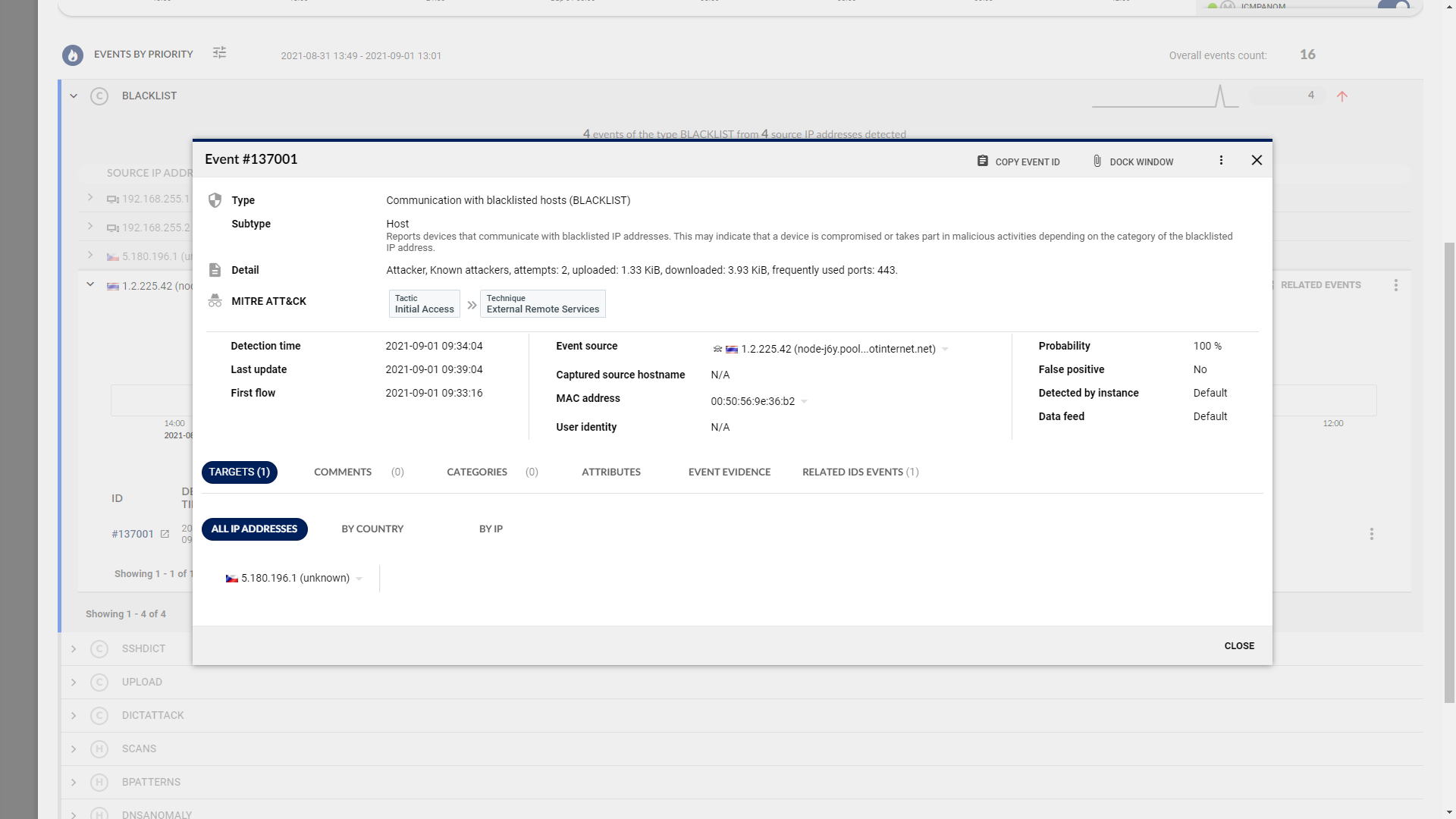 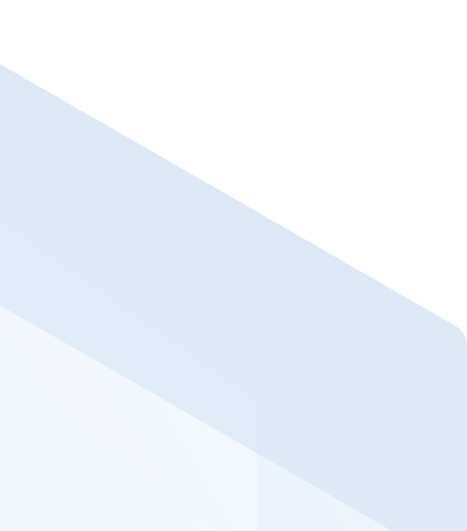 Přístup
Útočník přistupující k serveru s Helpdeskem.
 
Reputační databáze
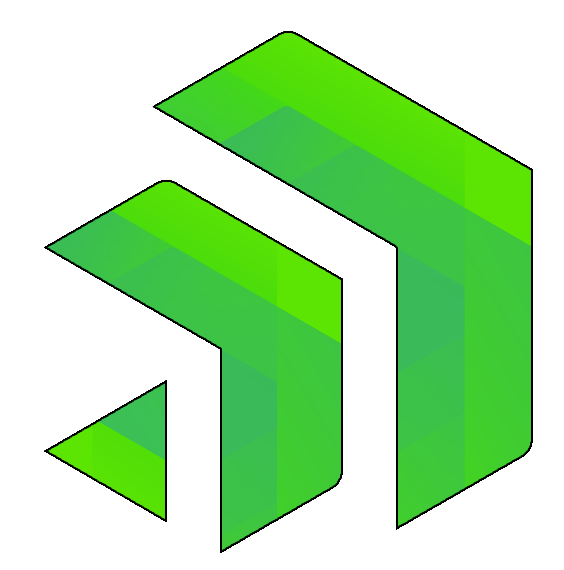 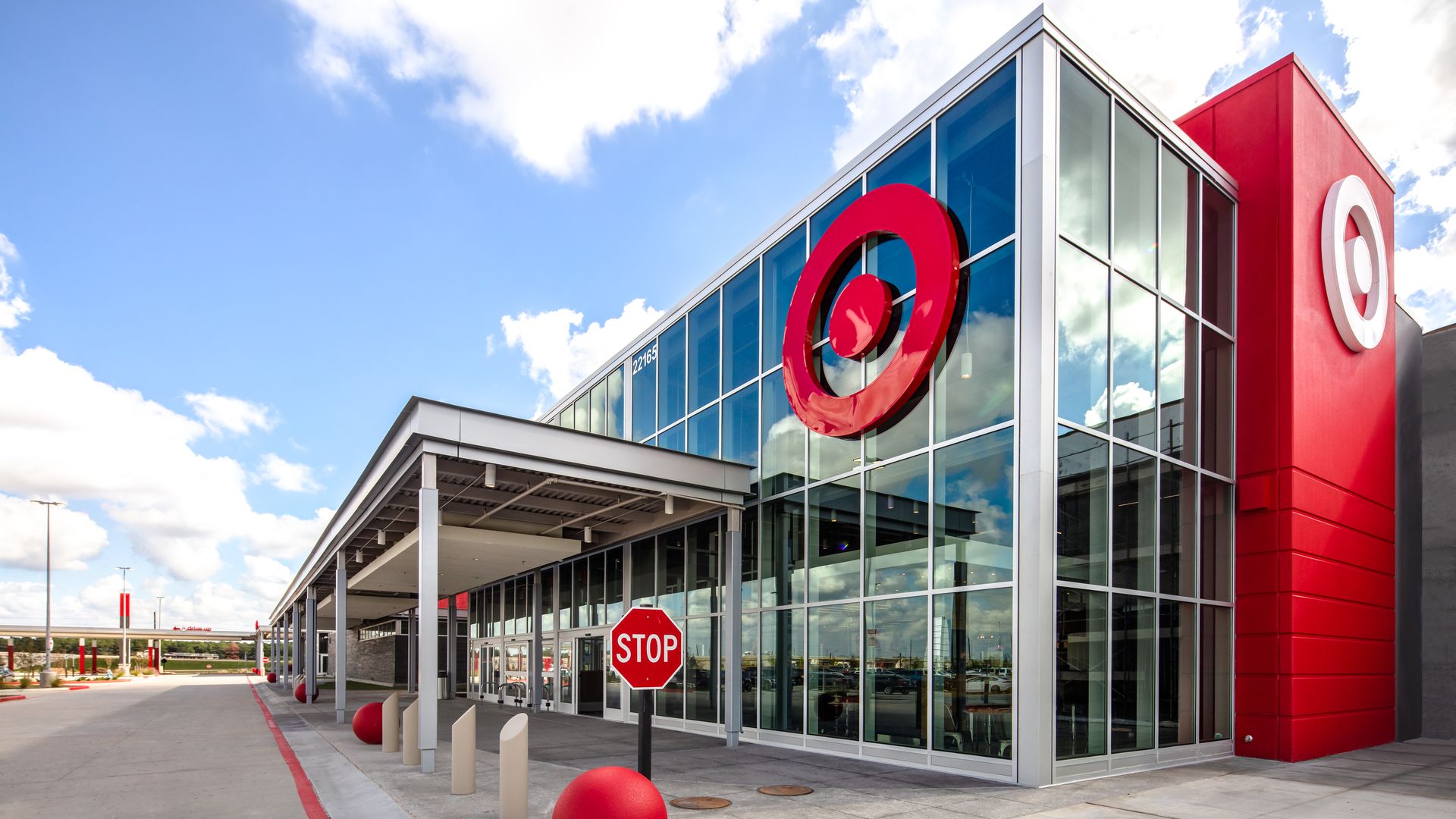 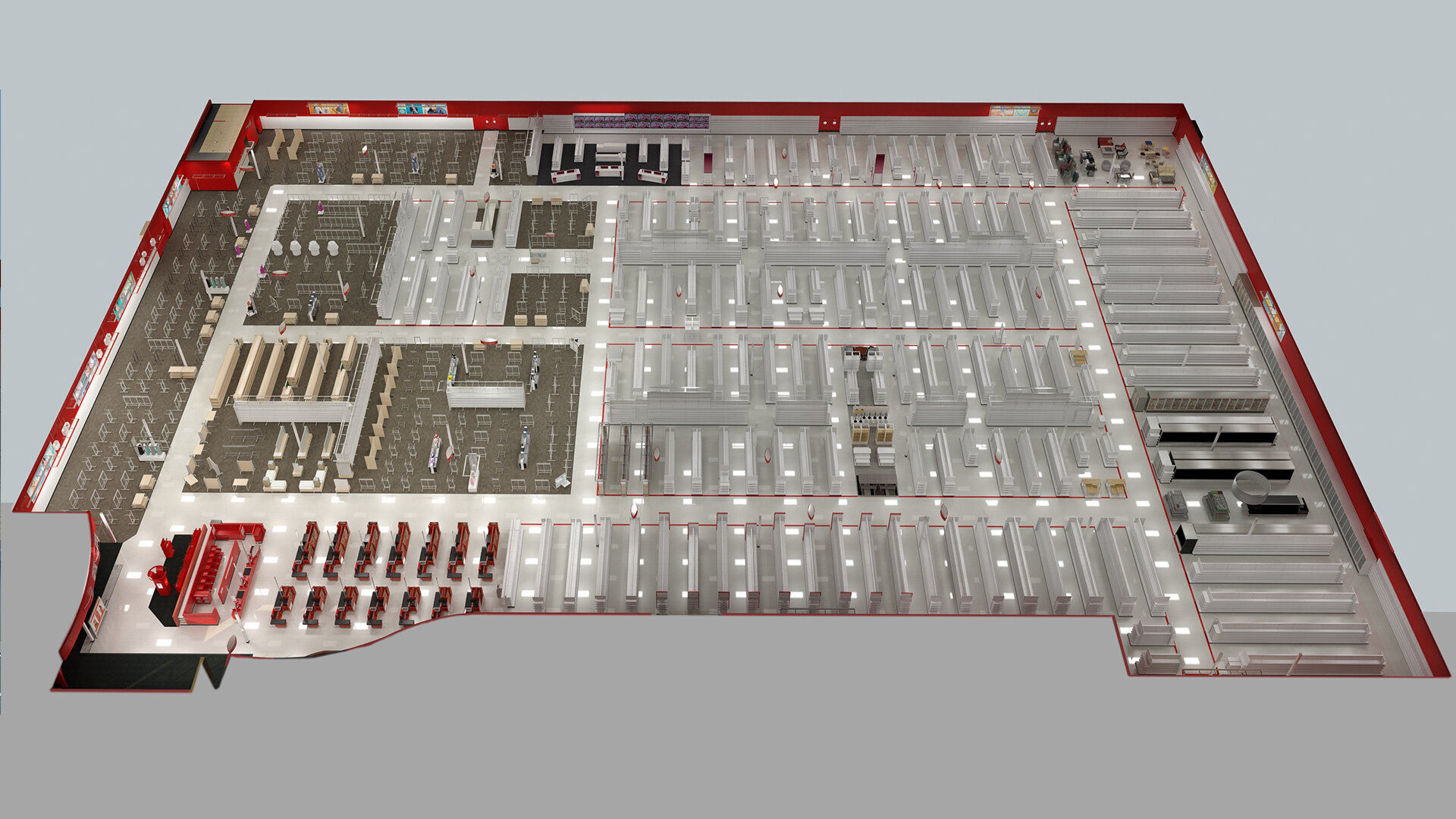 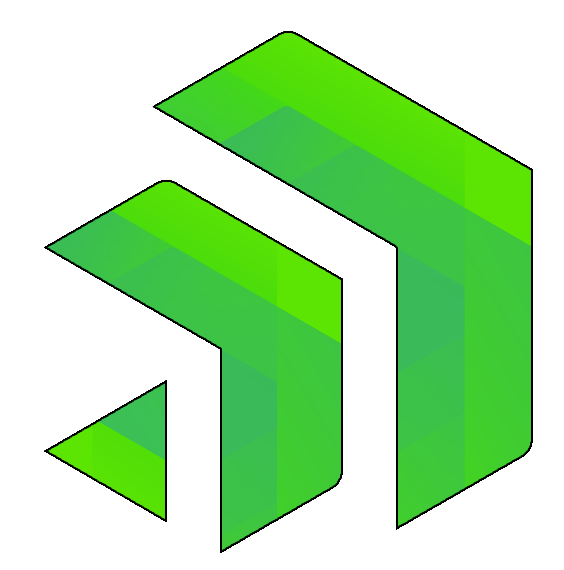 [Speaker Notes: Zlodej hľadá v obchode, kde sa nachádzajú pokladne. Hneď ako príde k pokladniam skúša ich otvoriť hrubou silou. Pokladne sa mu podarilo otvorit ale nic v nich nenasiel. Pomyslel si, že tu musí byť trezor kam dávajú dennú tržbu.]
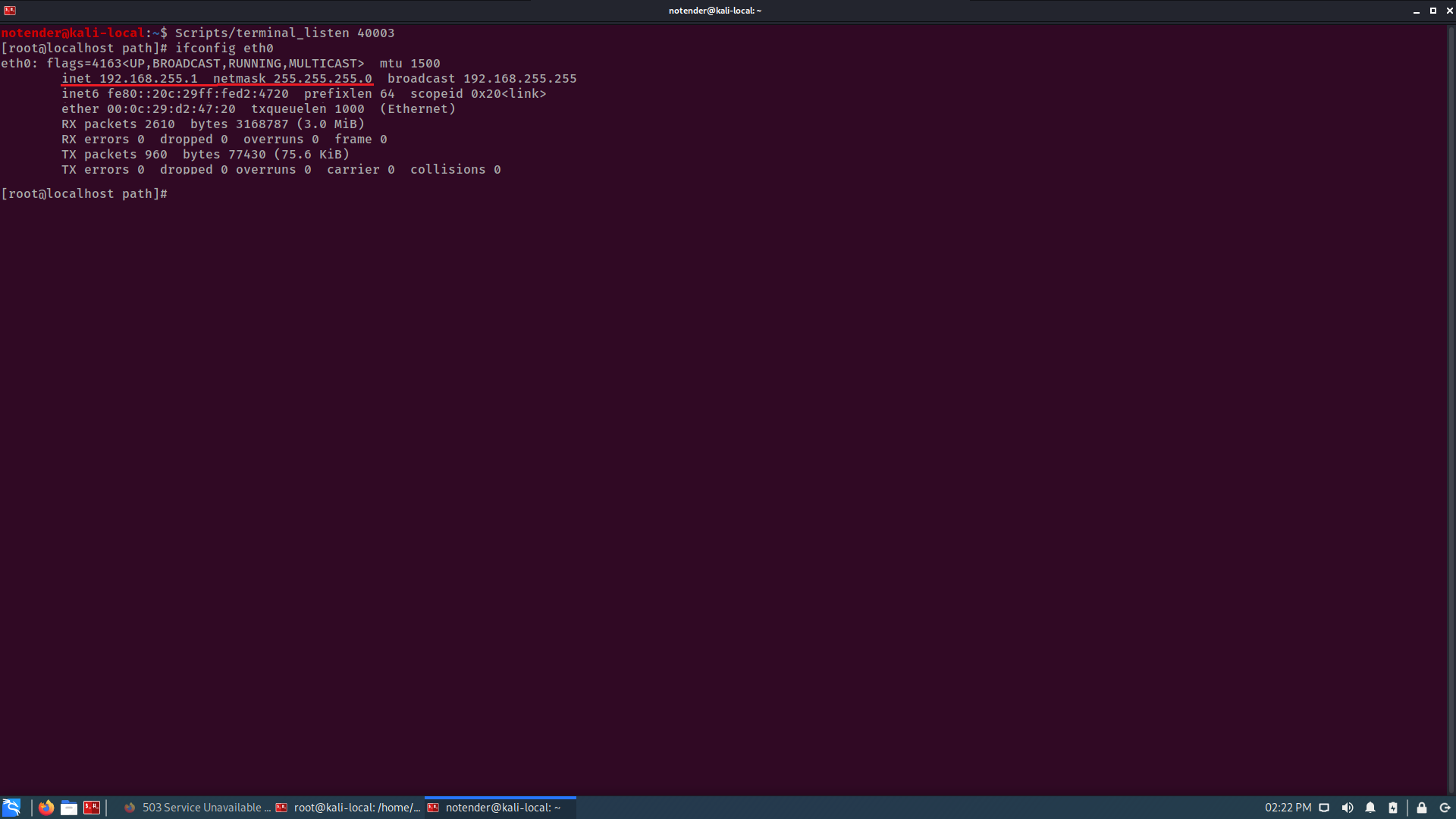 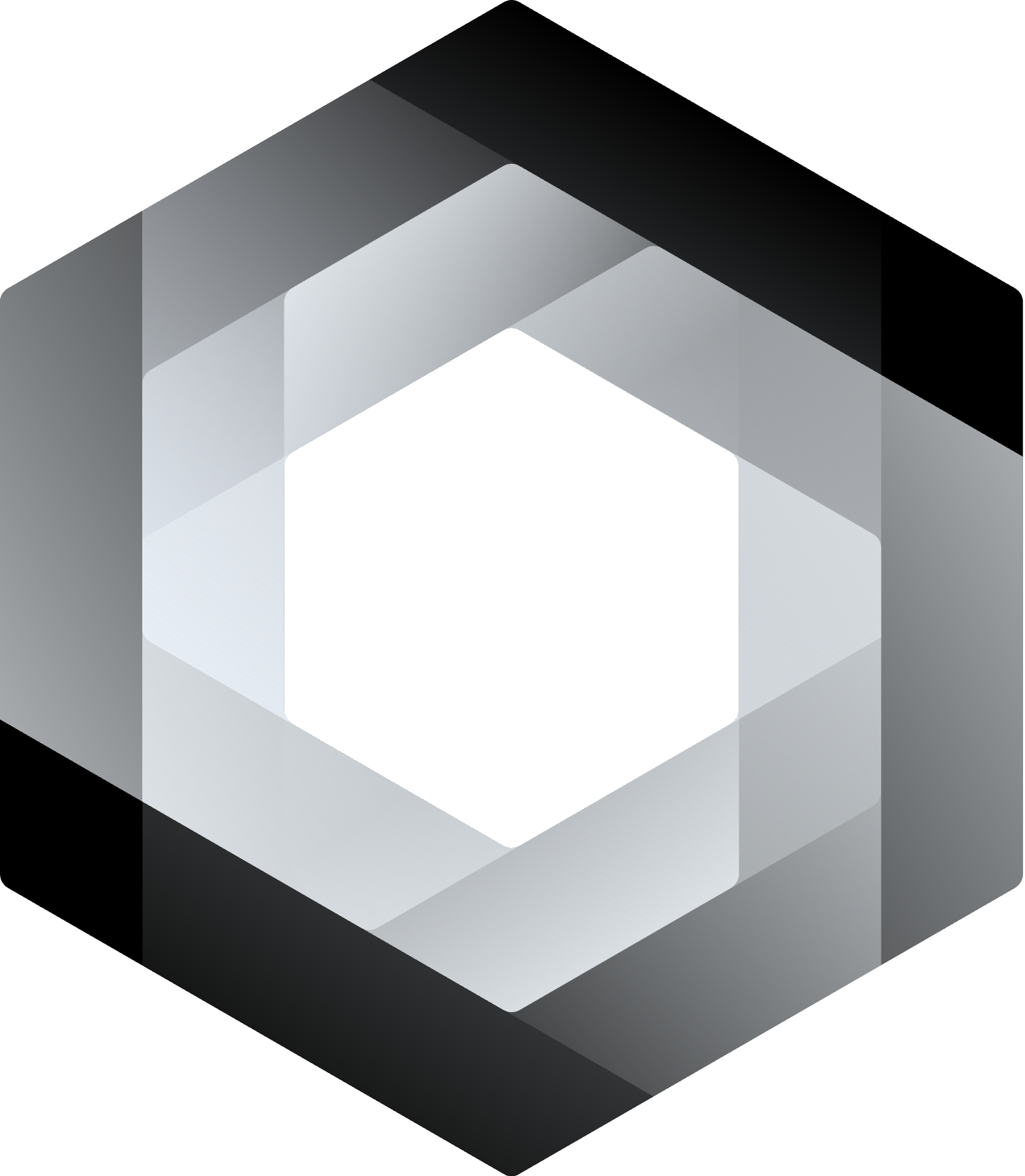 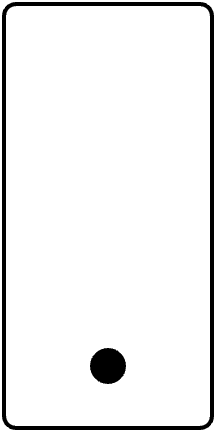 ObjevováníÚtočník zjišťuje vnitřní prostředí. Zjistí interní IP adresu a subnet (ifconfig) pro další postup.
Helpdesk aplikace
192.168.255.1
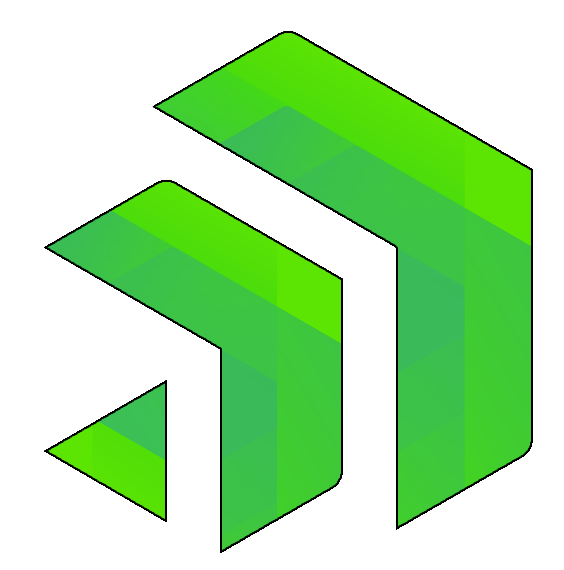 [Speaker Notes: Útočník se bude snažit zjistit jak vypadá síťování v rámci interní síti. Proto spustí jednoduchý command ifconfig, který má ukáže lokální IP adresu a subnet ve kterém se nachází. Aby mohl spustit nějakou sadu scanů

Pomocí reverzního shellu meterpreteru útočník vytvoří více interaktivních reverzních shellů, aby bylo útočení pohodlnější. Poté si stáhne všechny potřebné nástroje (framework metasploit, nmap, arpscan, exploity, ... ) a zjistí vnitřní IP adresu stroje a jeho síťovou masku (stroj má privátní IP, protože je skrytý za směrovačem a přístupný přes NAT), aby mohl útok rozvinout ve vnitřní síti.]
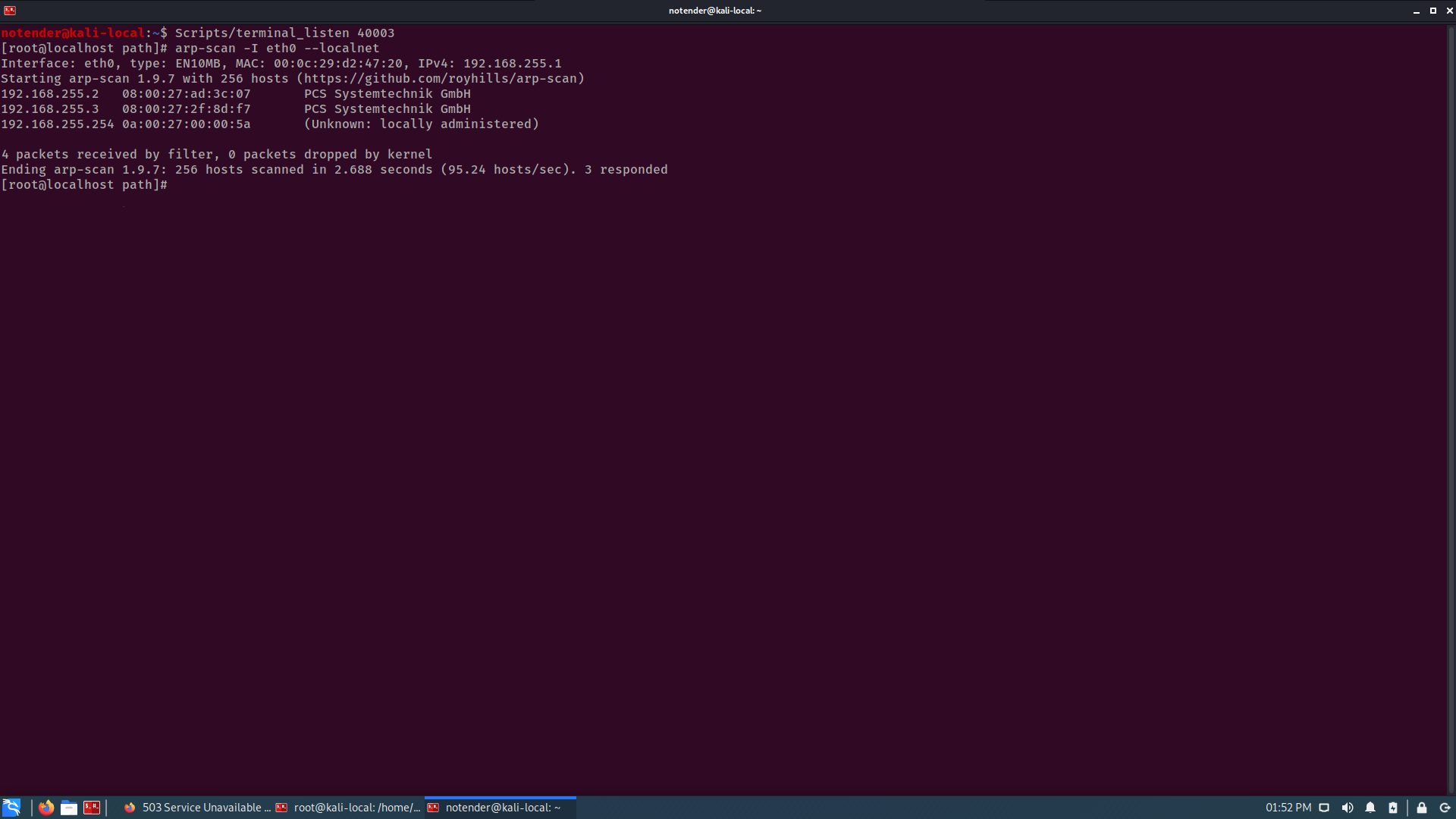 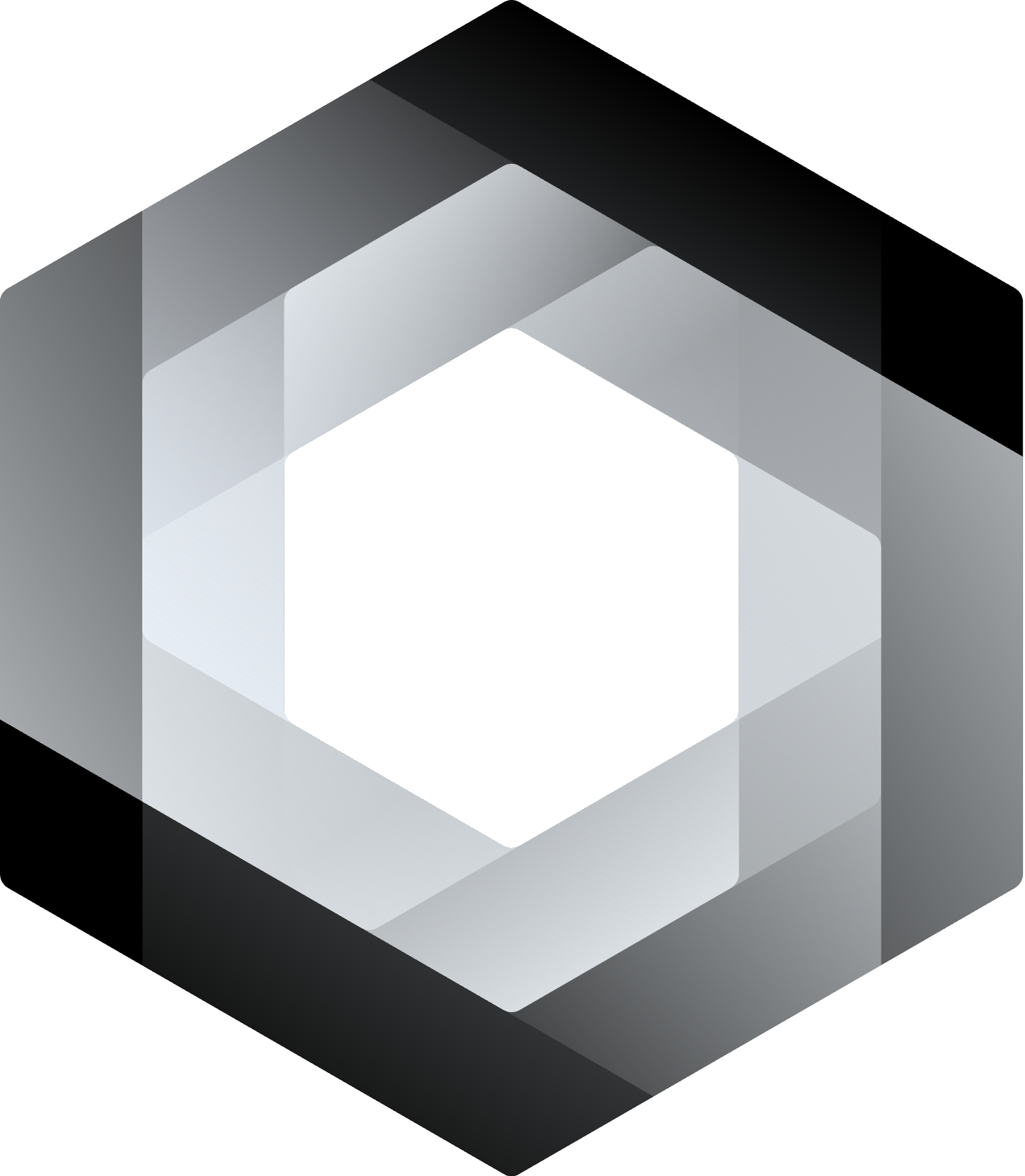 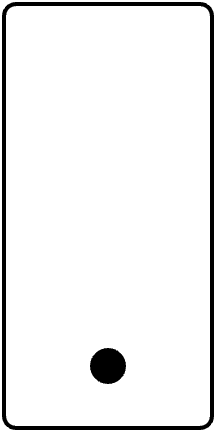 ObjevováníÚtočník zjistí zařízení/IP adresy aktivní ve stejném subnetu. (ARP scan)
Helpdesk aplikace
192.168.255.1
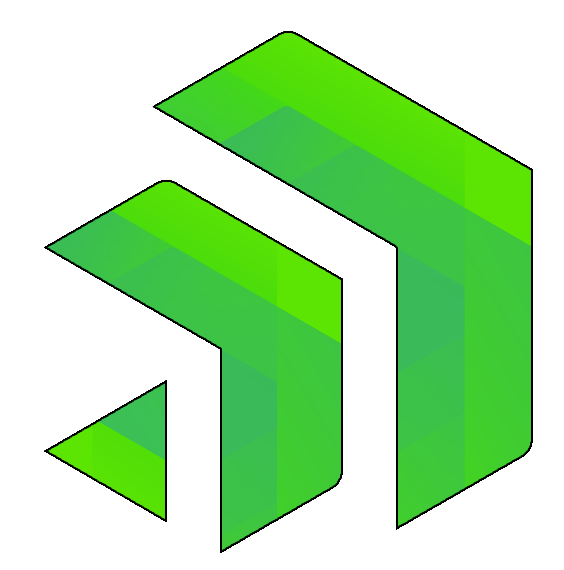 [Speaker Notes: Pomocí ARP scanu identifikuje jaká zařízení jsou okolo něj.]
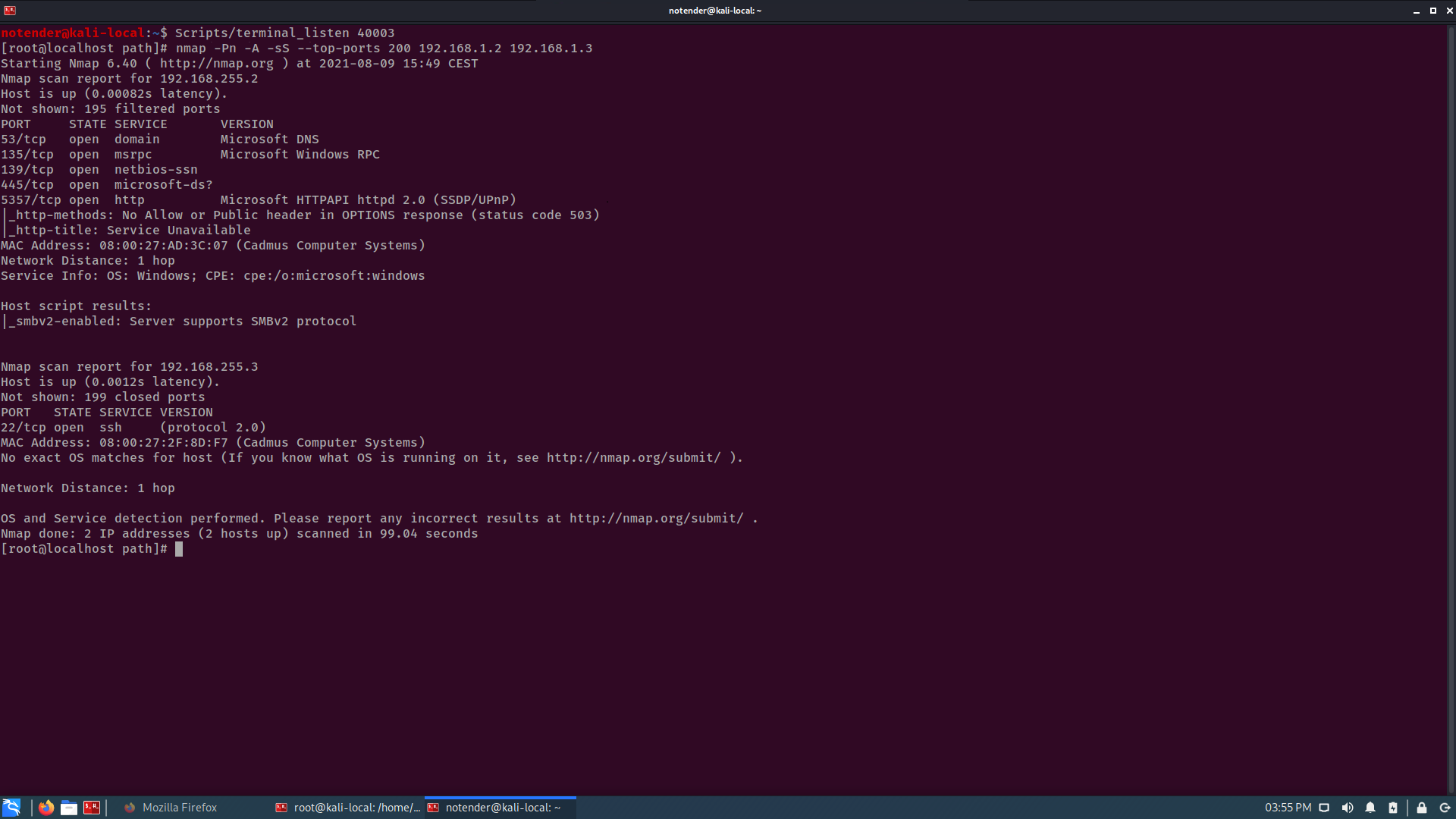 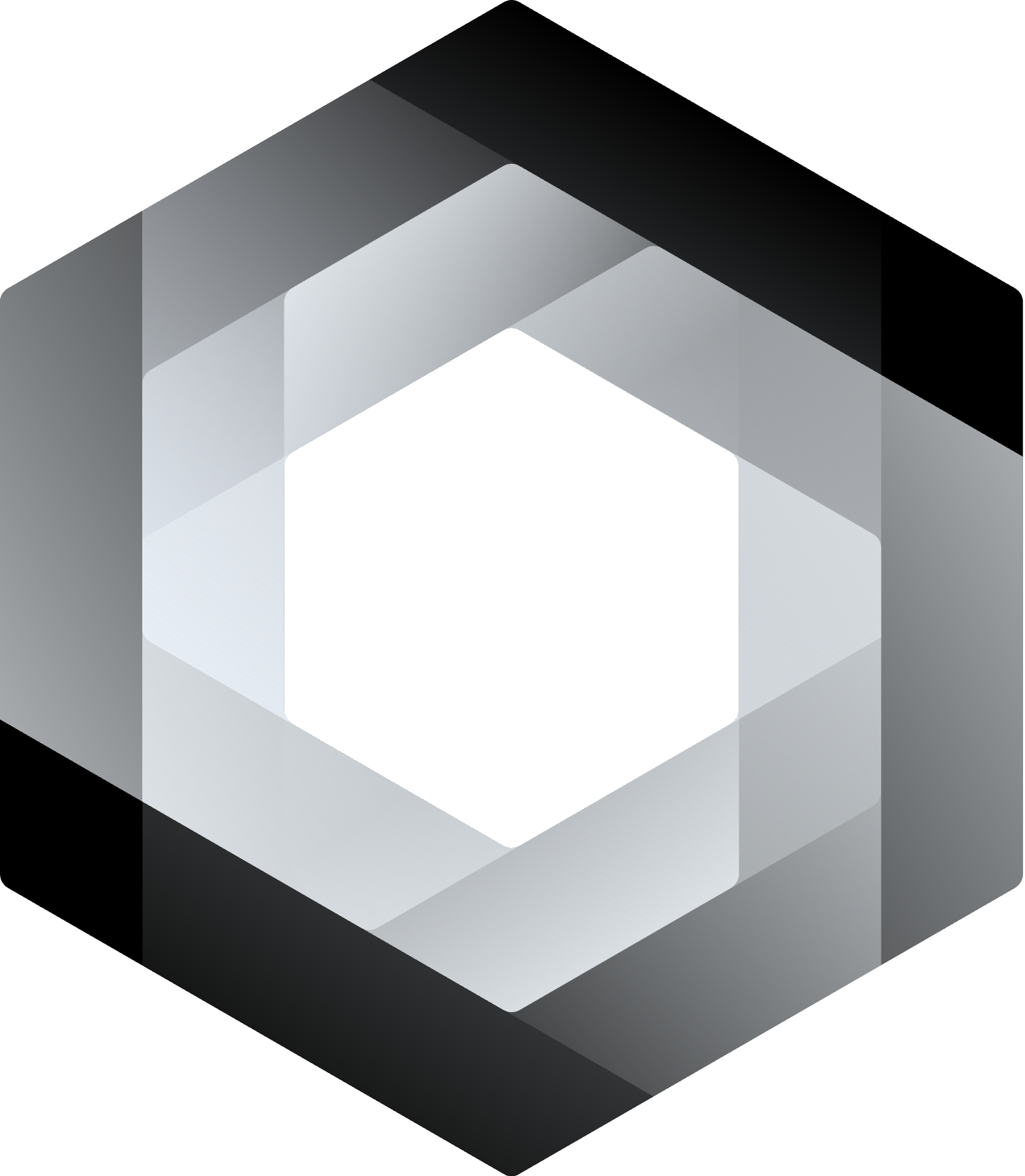 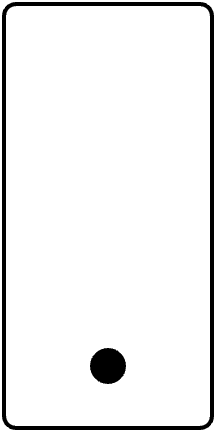 ObjevováníPro každou získanou IP útočník zjišťuje dostupné služby a systémové otisky. (TCP SYN scan)
Helpdesk aplikace
192.168.255.1
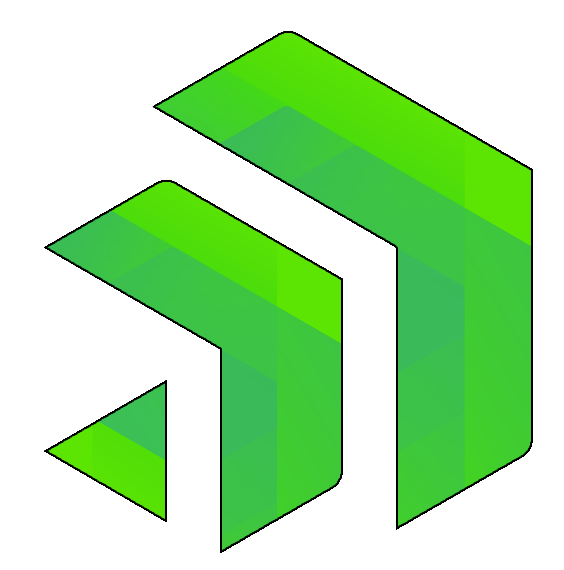 [Speaker Notes: A jelikož síť není správně segmentována. Útočník může z napadeného počítače přistupovat přes síť k jiným systémům, které mají otevřené porty. 445 – SMB nebo 53 – DNS.]
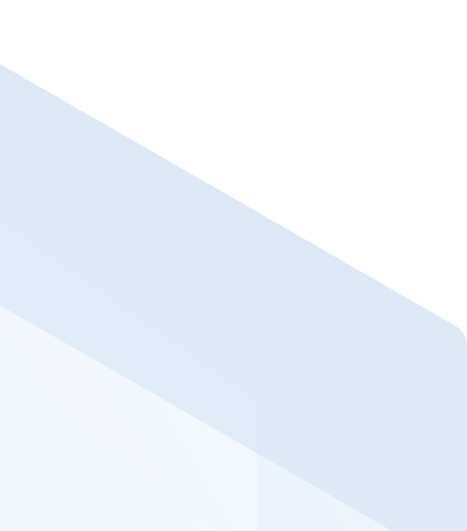 Objevování
ARP scan následovaný verticalním TCP SYN scan. 

Behaviorální analýza
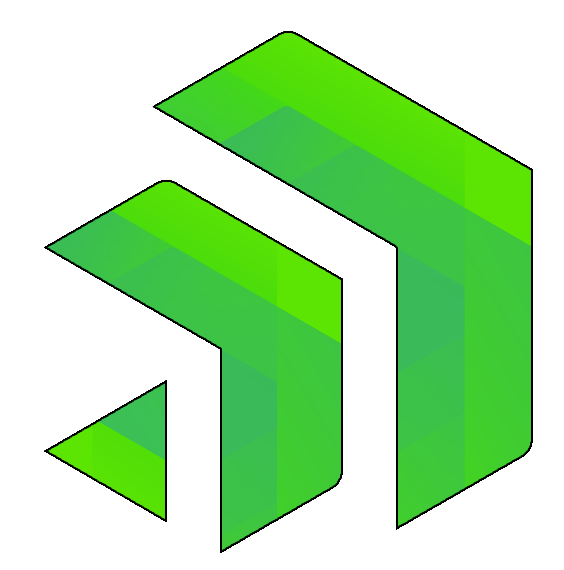 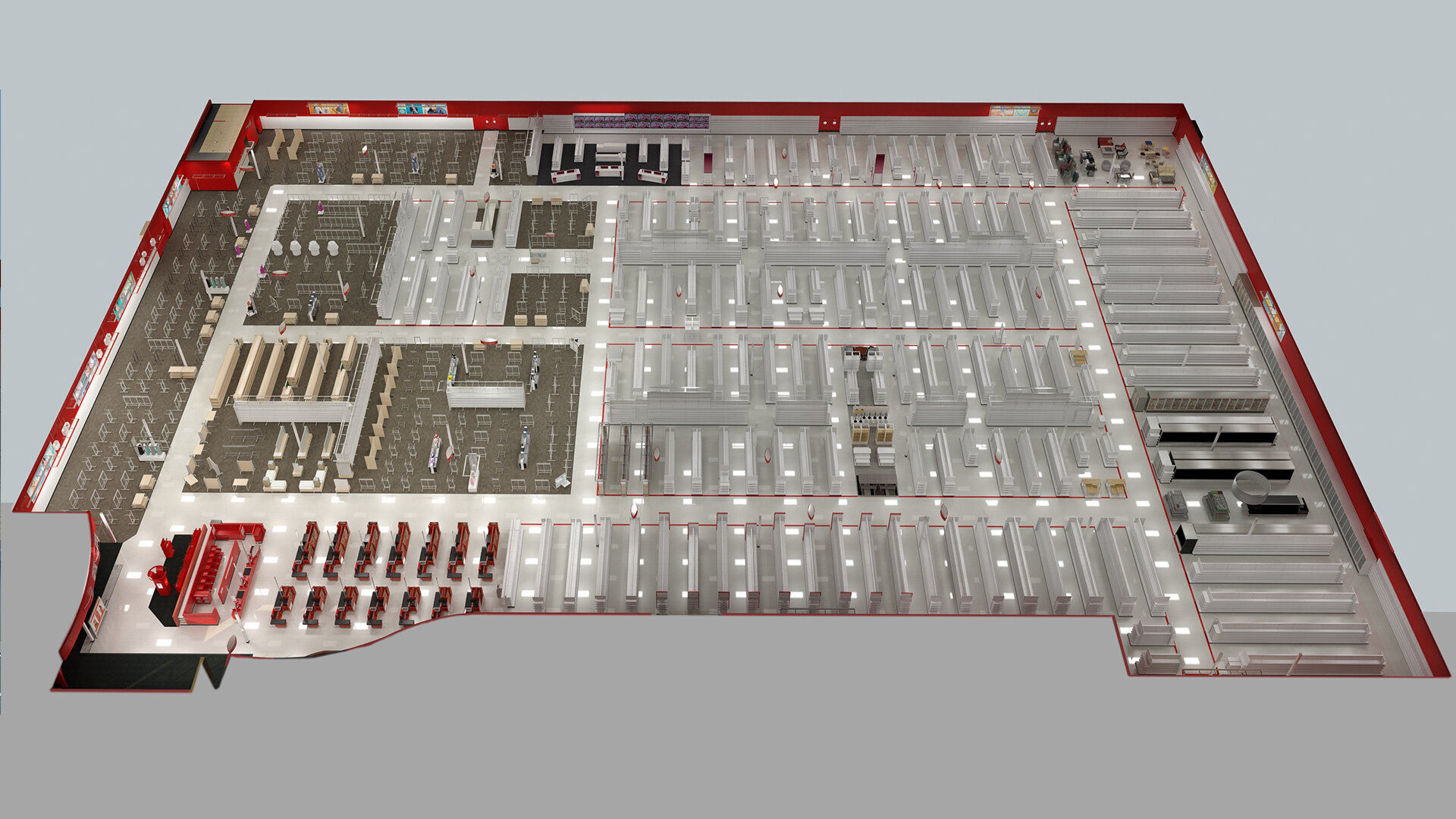 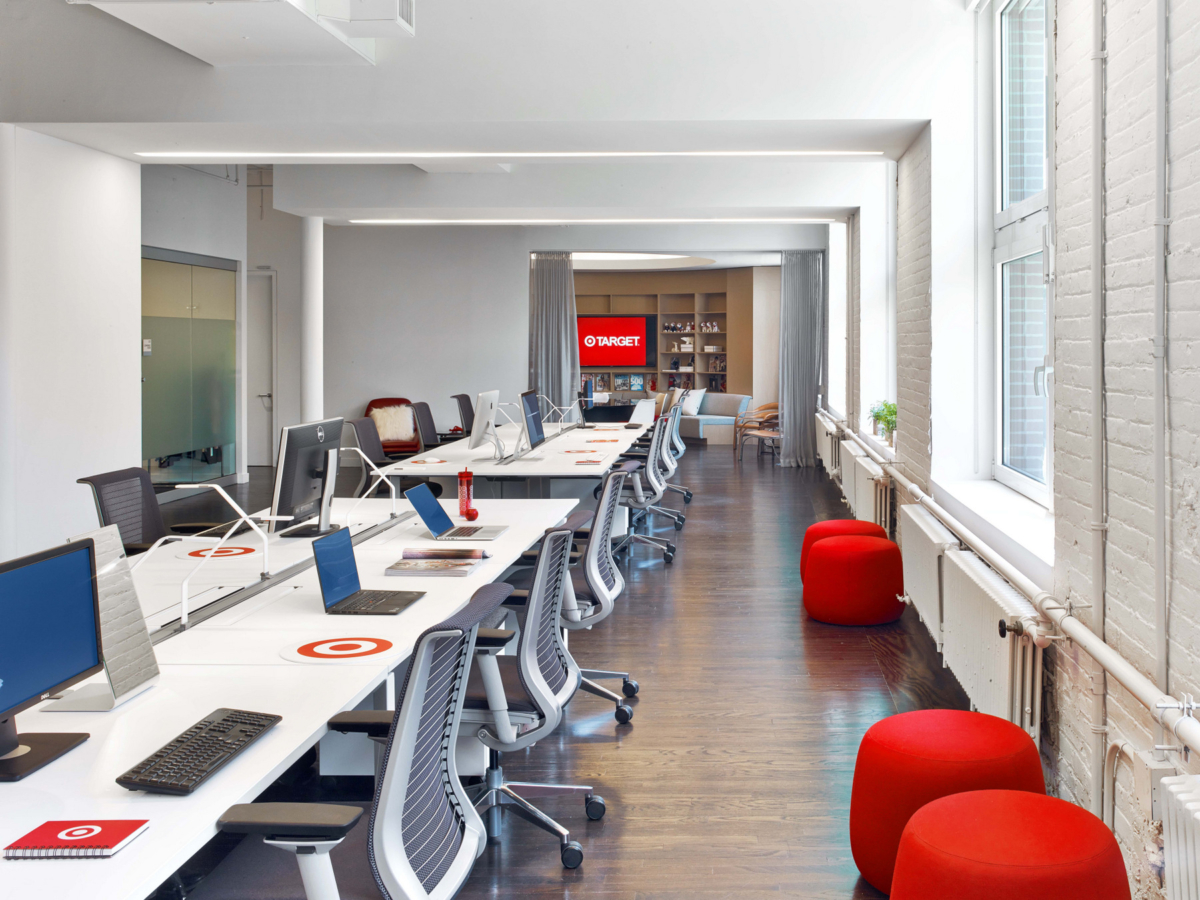 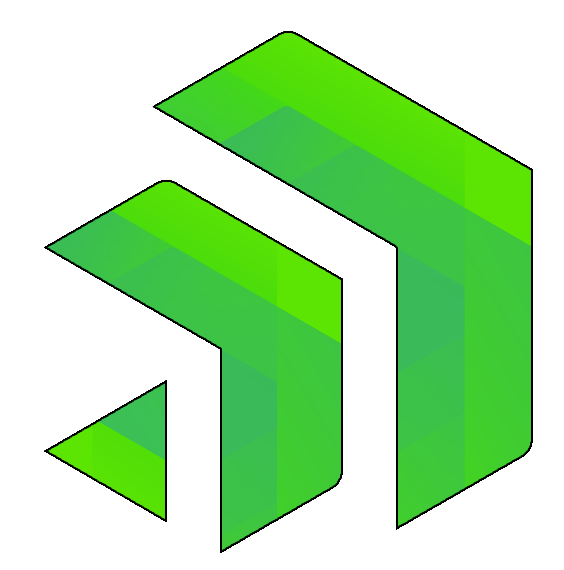 [Speaker Notes: Po „uspesnom pokuse“ o otvorenie pokladne, začne zlodej hladať administratívne priestory v ktorých predpokladá, že sa nachádza trezor. Vstup do administratívnej časti je cez kódový zámok na dverách. Najskôr skúša bežne používané kombinácie čísiel, nedarí sa mu. Nakoniec jednoducho vykopne dvere hrubou silou (vie o tejto zranitelnosti na zneškodnenie systému]
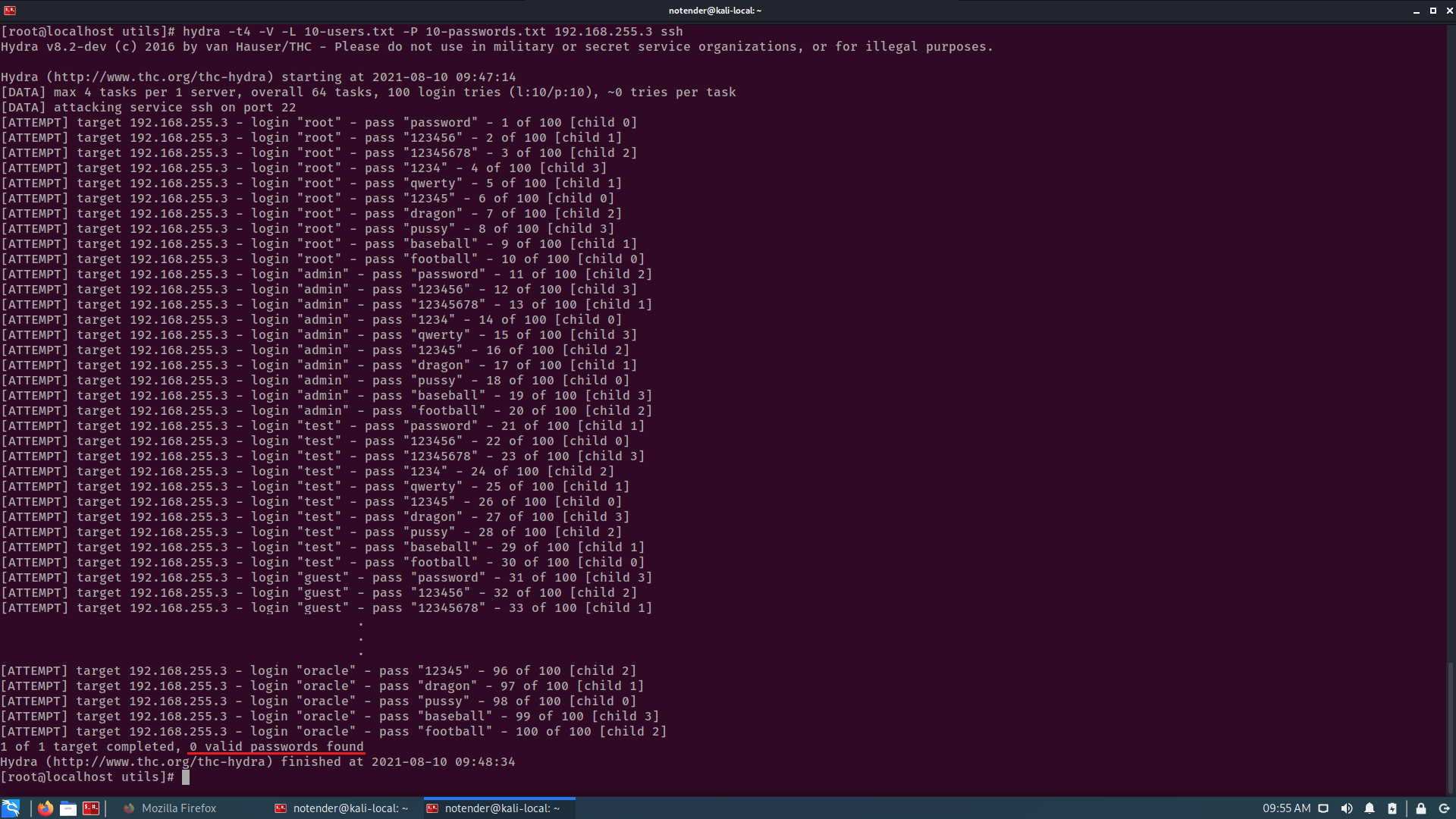 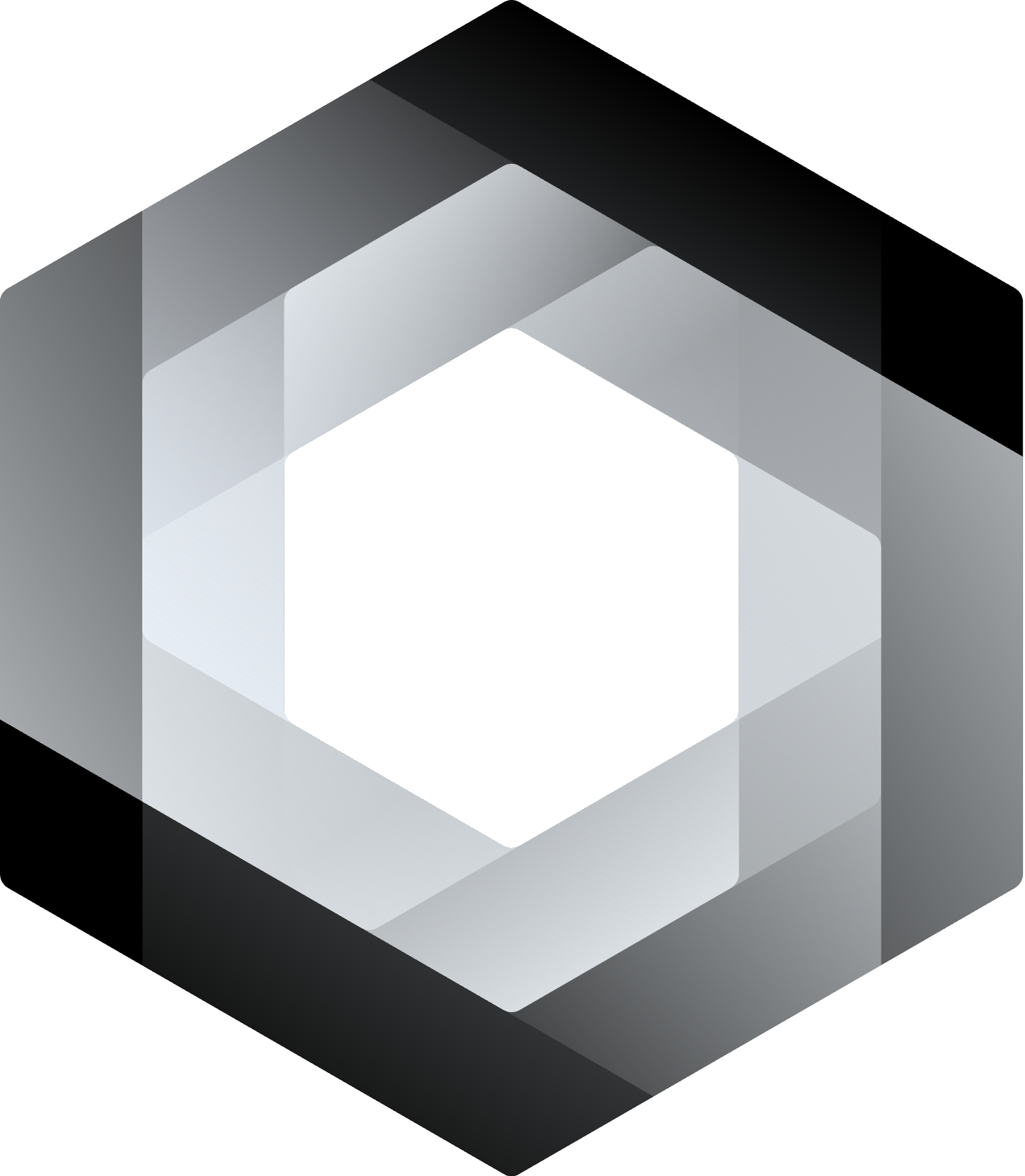 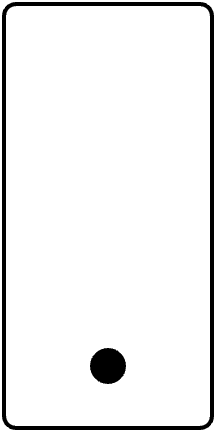 Přístup k údajům
Útočník zkouší získat přístup k SSH službě. (password spraying attack)
Helpdesk aplikace
192.168.255.1
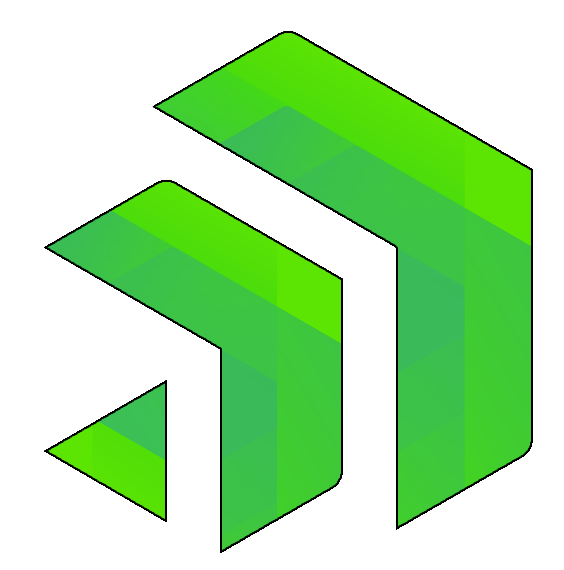 [Speaker Notes: Útočník pak použije hrubou sílu, tedy nějaký bruteforce attack, pomocí hydry, kdy v tomto případě útoční na SSH.

Technika tzv. "password spraying attack" představuje malé množství pokusů o přihlášení pomocí častých kombinací přihlašovacího jména a hesla. V tomto případě bez úspěchu.]
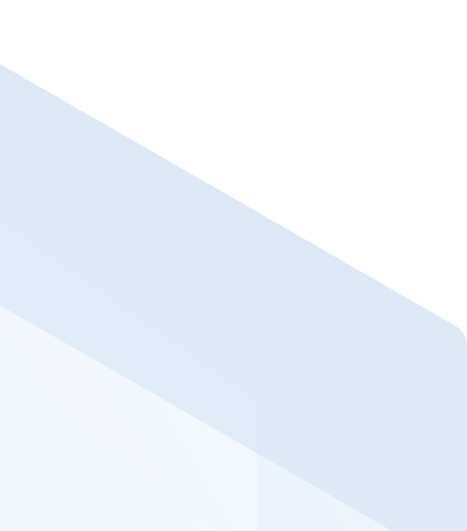 Přístup k údajům
Password spraying attack proti SSH.

Machine-learning
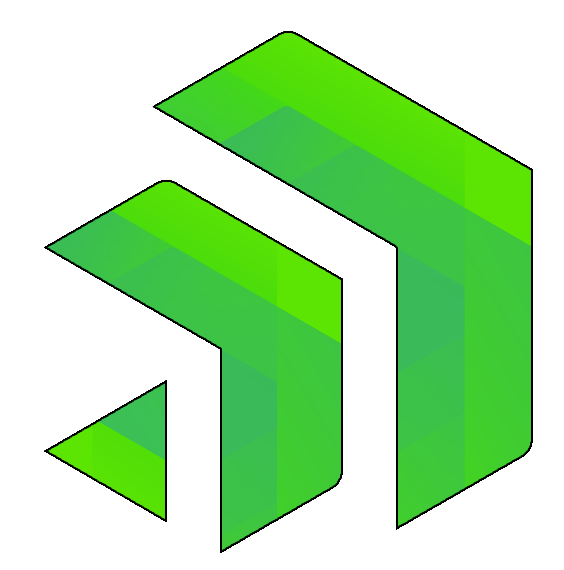 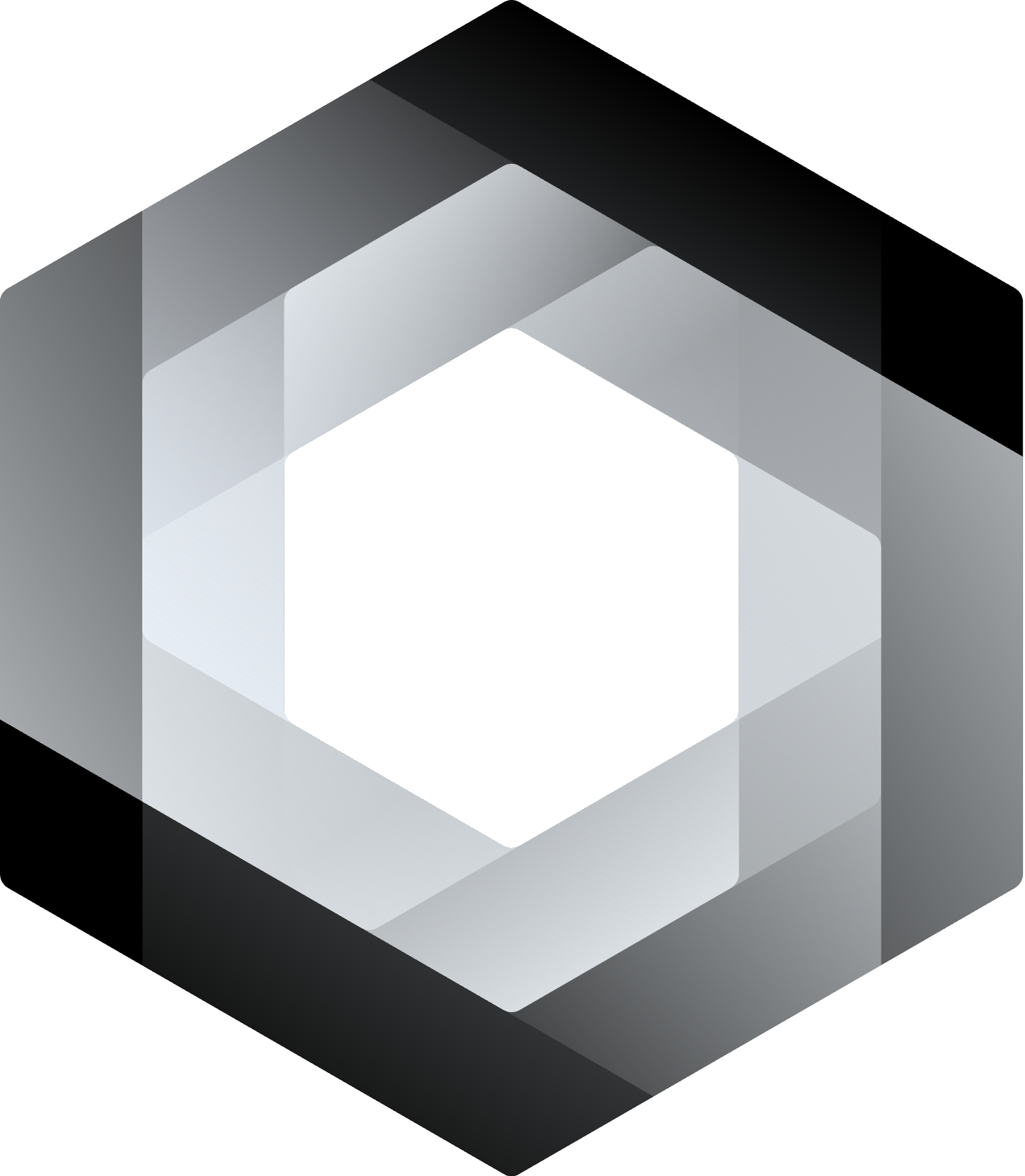 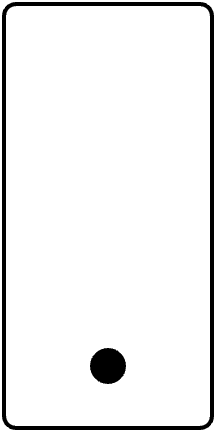 Helpdesk aplikace
192.168.255.1
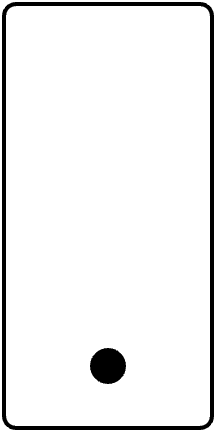 Laterální pohybÚtočník zneužije zranitelnosti na Windows server provozující služby DNS (SIGRed/ CVE-2020-1350)
Windows server
192.168.255.2
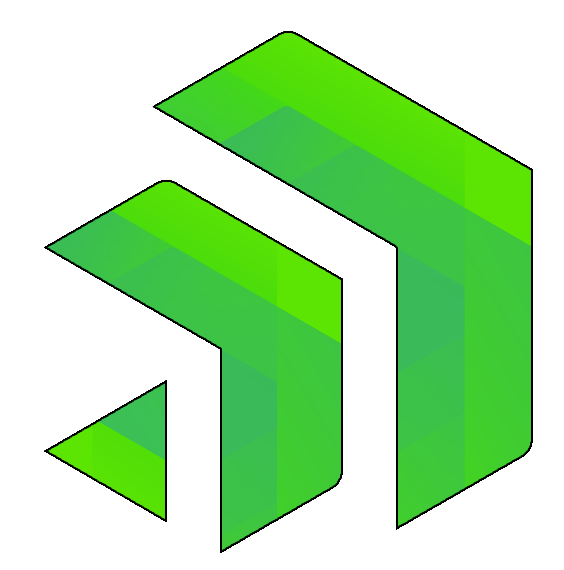 [Speaker Notes: Vpravo nahoře, helpdesk aplikace na které útočník zneužije exploit DNS SIGRed, a dostane se na windows server. 

Zneužití zranitelnosti DNS SIGRed umožňuje útočníkovi spustit reverzní shell s nejvyššími systémovými právy.]
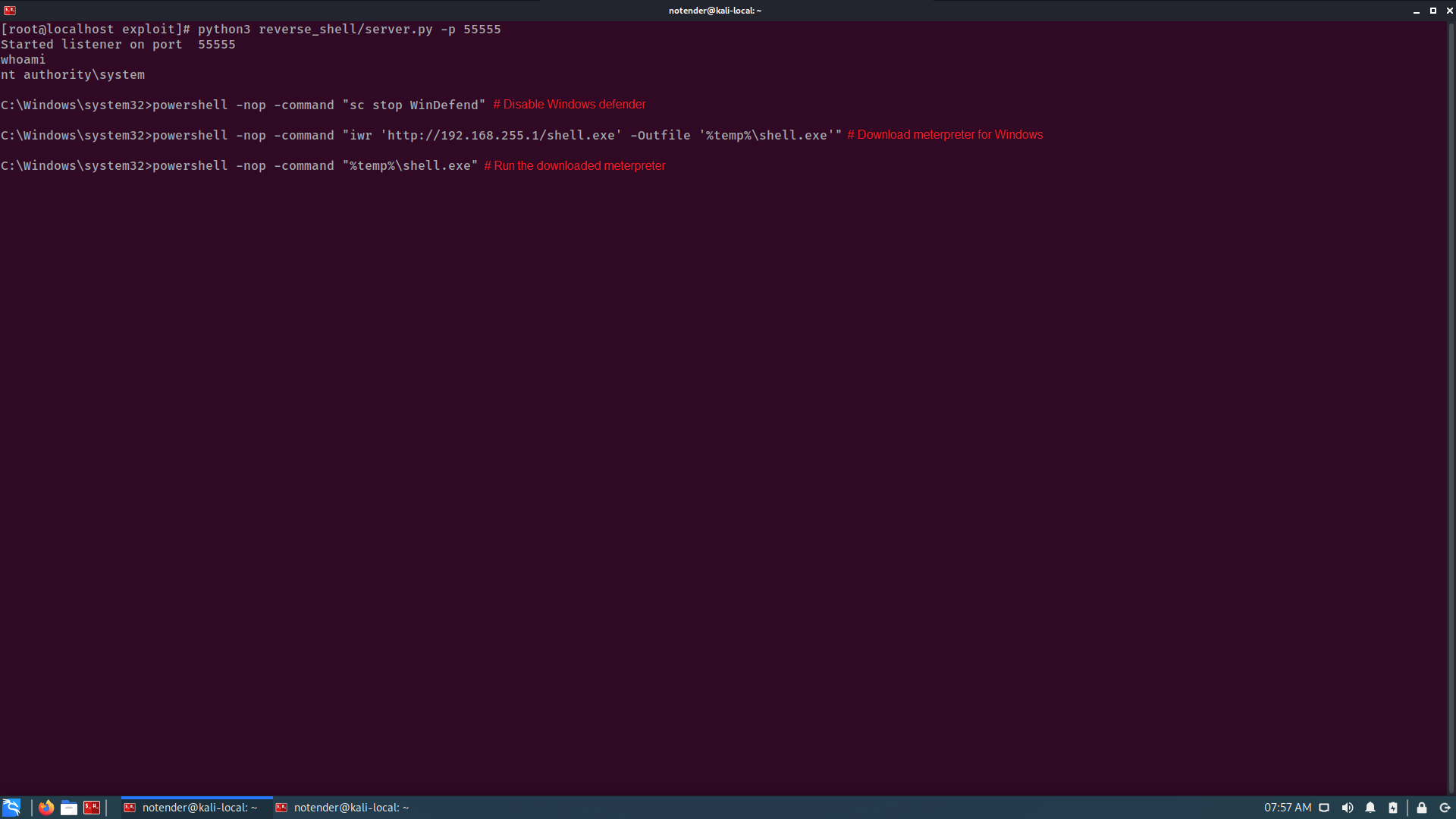 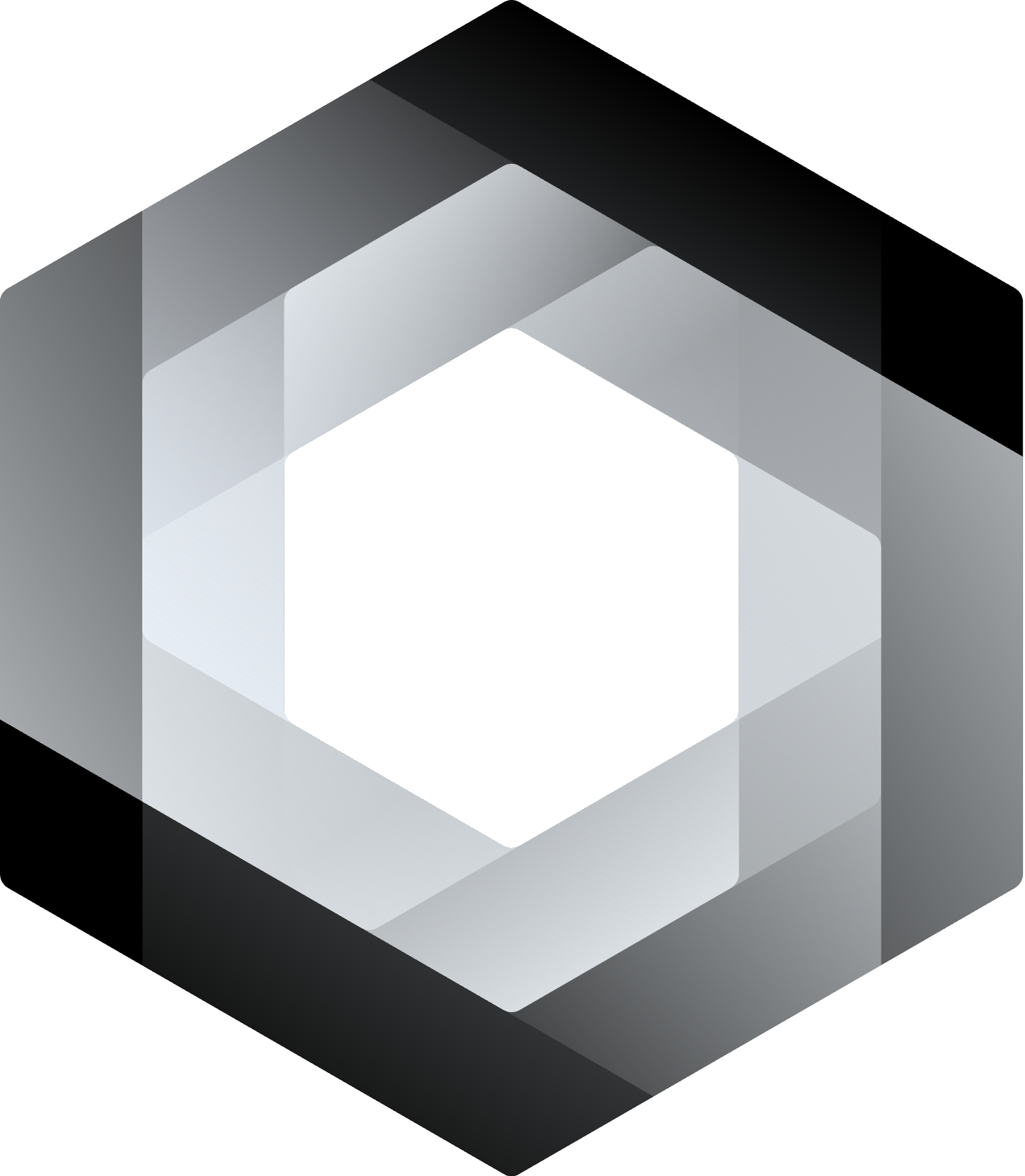 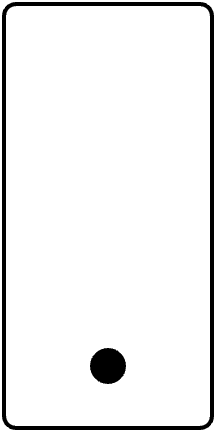 Laterální pohybÚtočník zastaví Win Defender, aby zabránil upozorněním a stáhne nástroj meterpreter.
Windows server
192.168.255.2
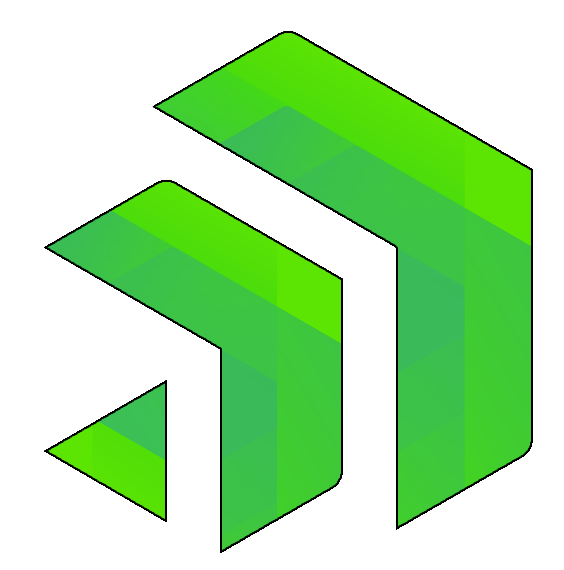 [Speaker Notes: nejdřív zastaví windefender, pak si stáhne meterpreter a spustí ho.]
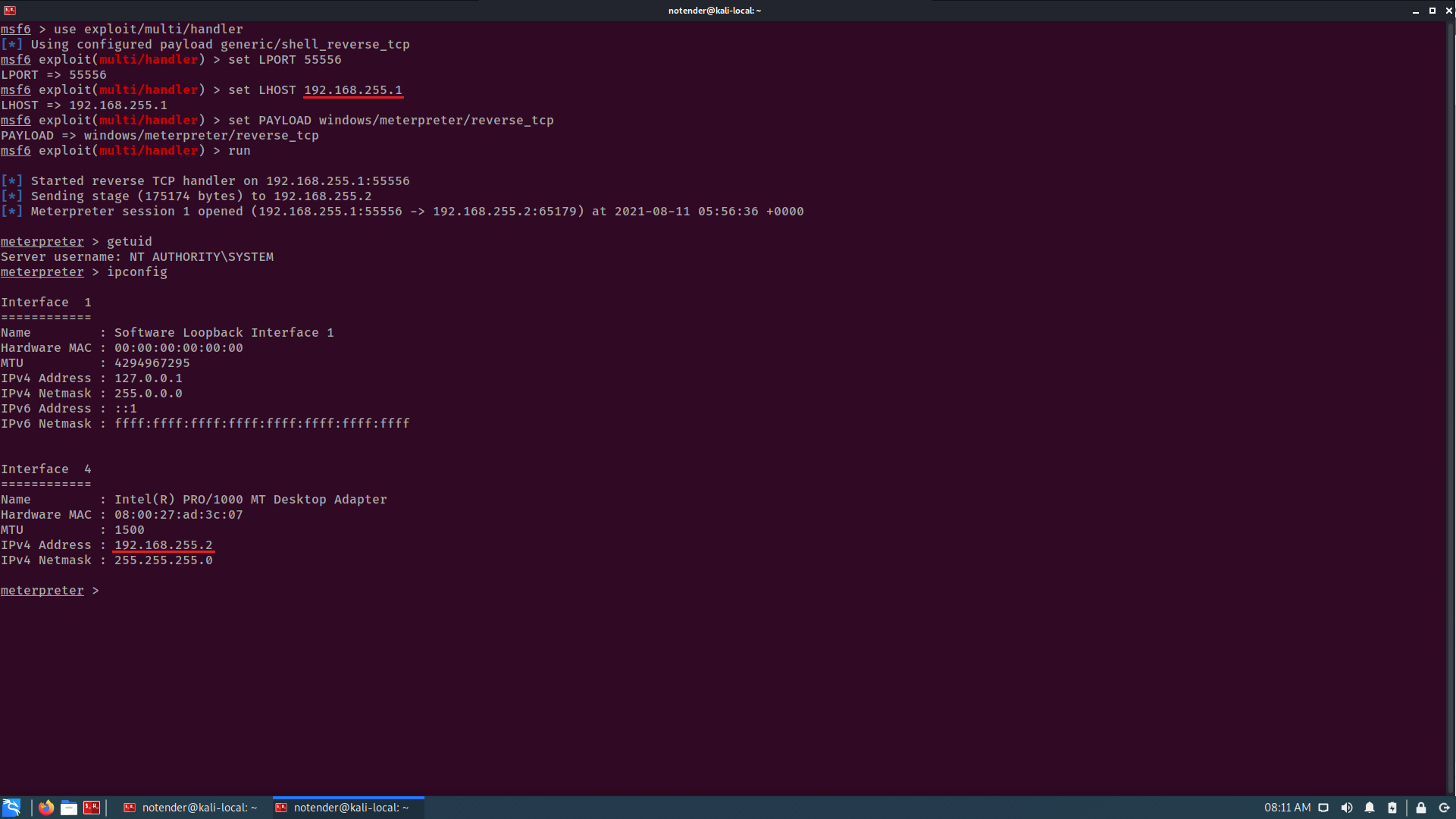 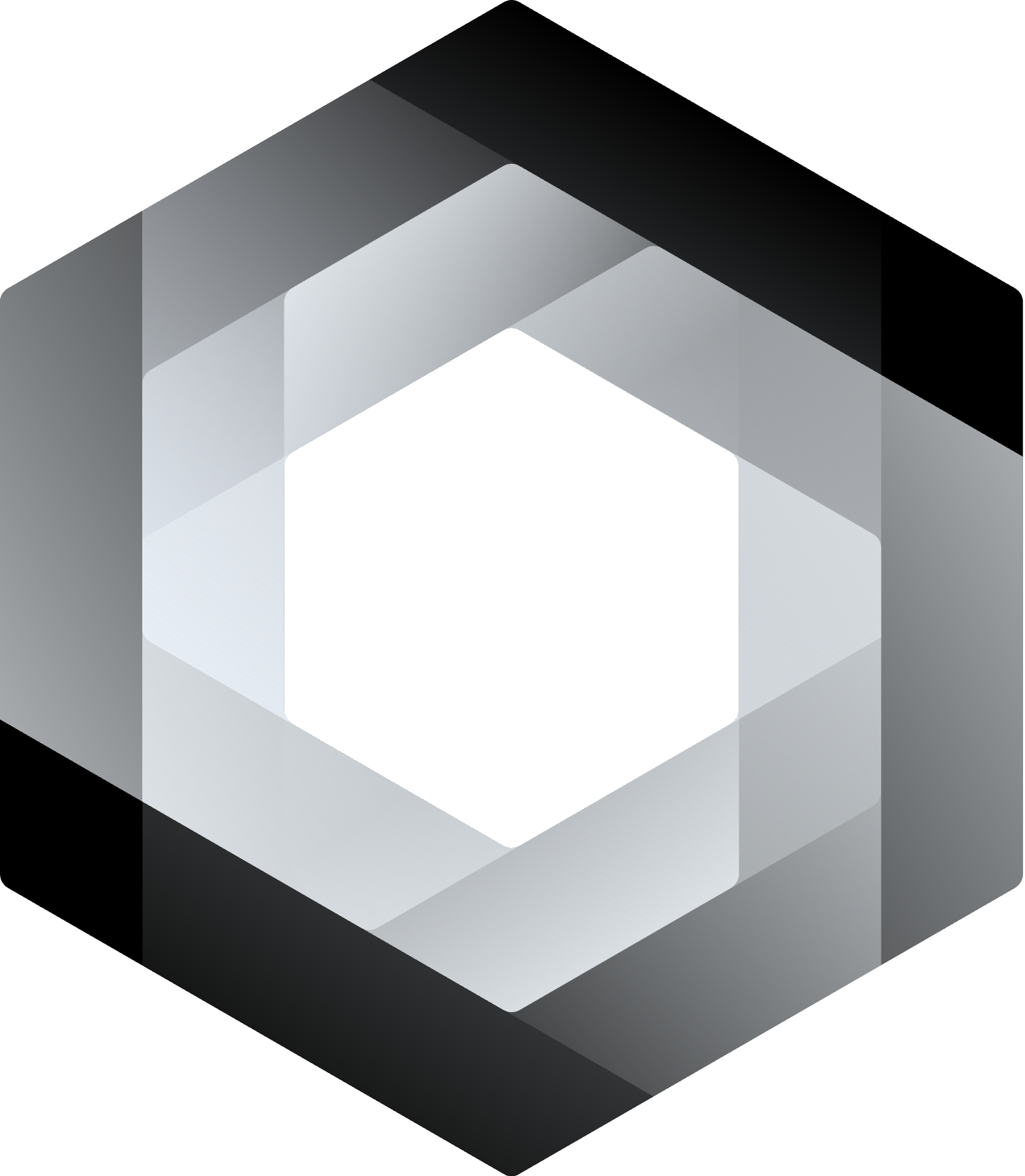 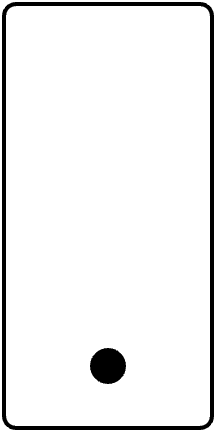 Laterální pohybÚtočník spustí nástroj meterpreter na Windows serveru a znovu spustí reverse shell.
Windows server
192.168.255.2
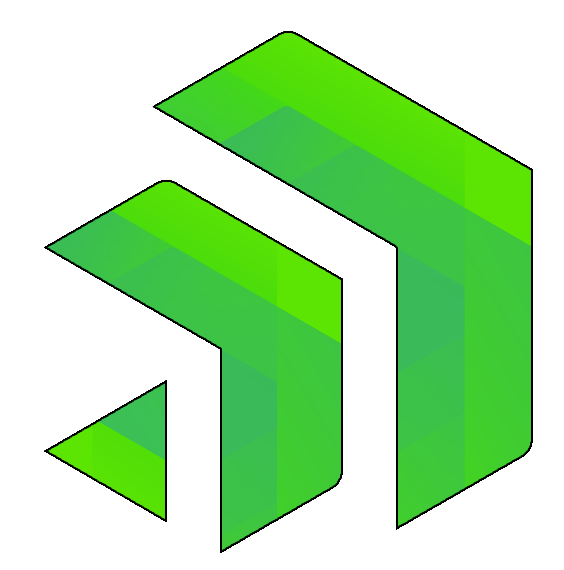 [Speaker Notes: Úročník znovu spustí reverse shell, aby se mu otevřelo více možností, lépe se mu to ovládalo.]
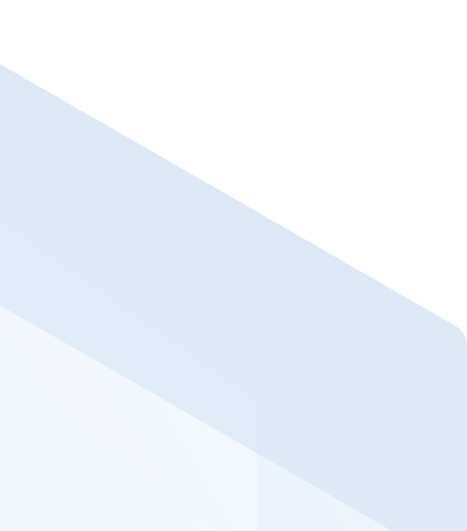 Laterární pohybZneužití DNS služby přes SIGRed

Signaturní chování
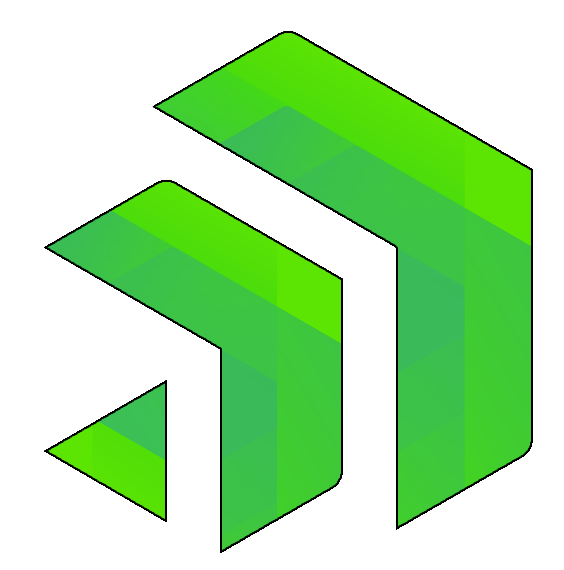 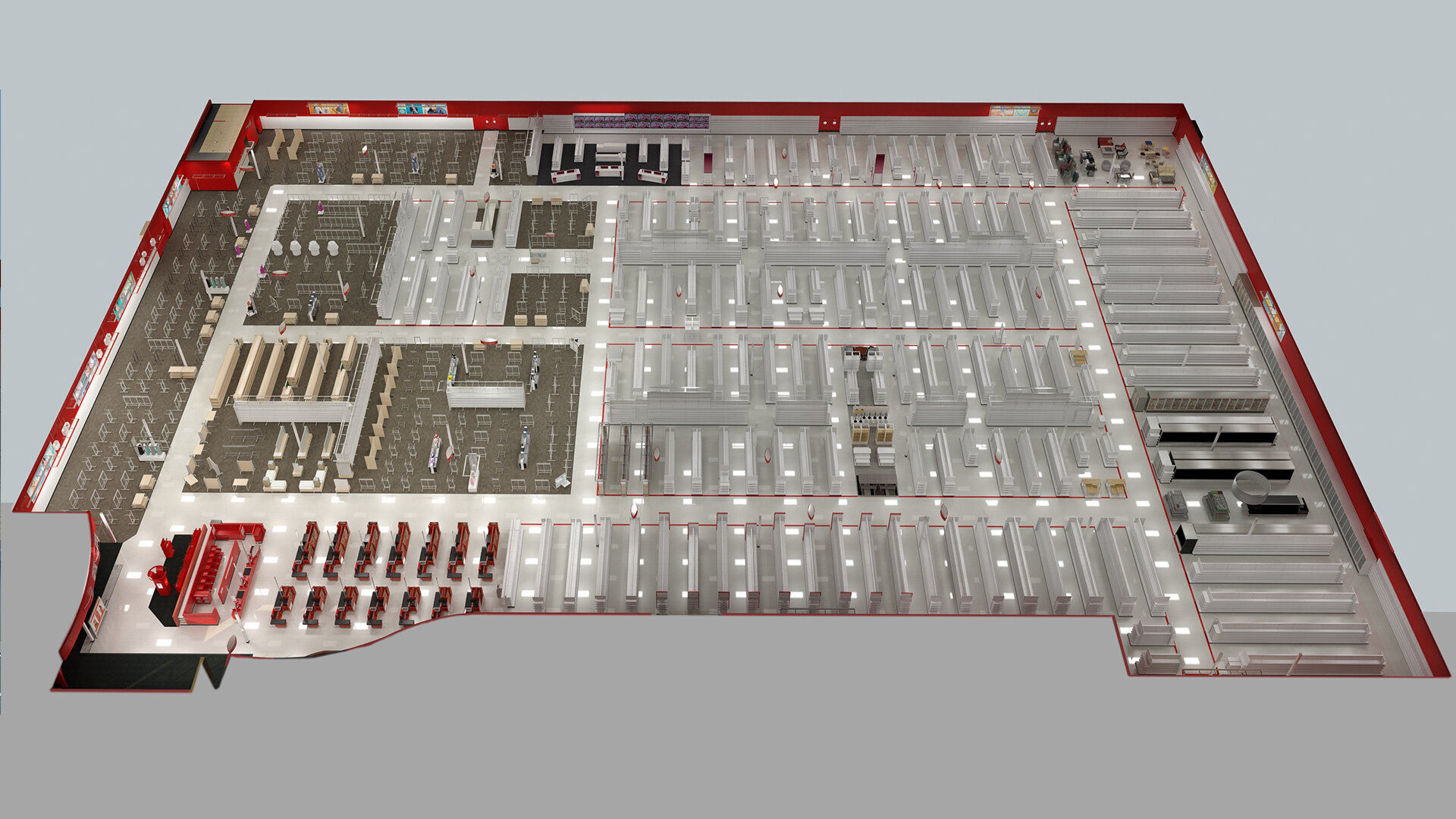 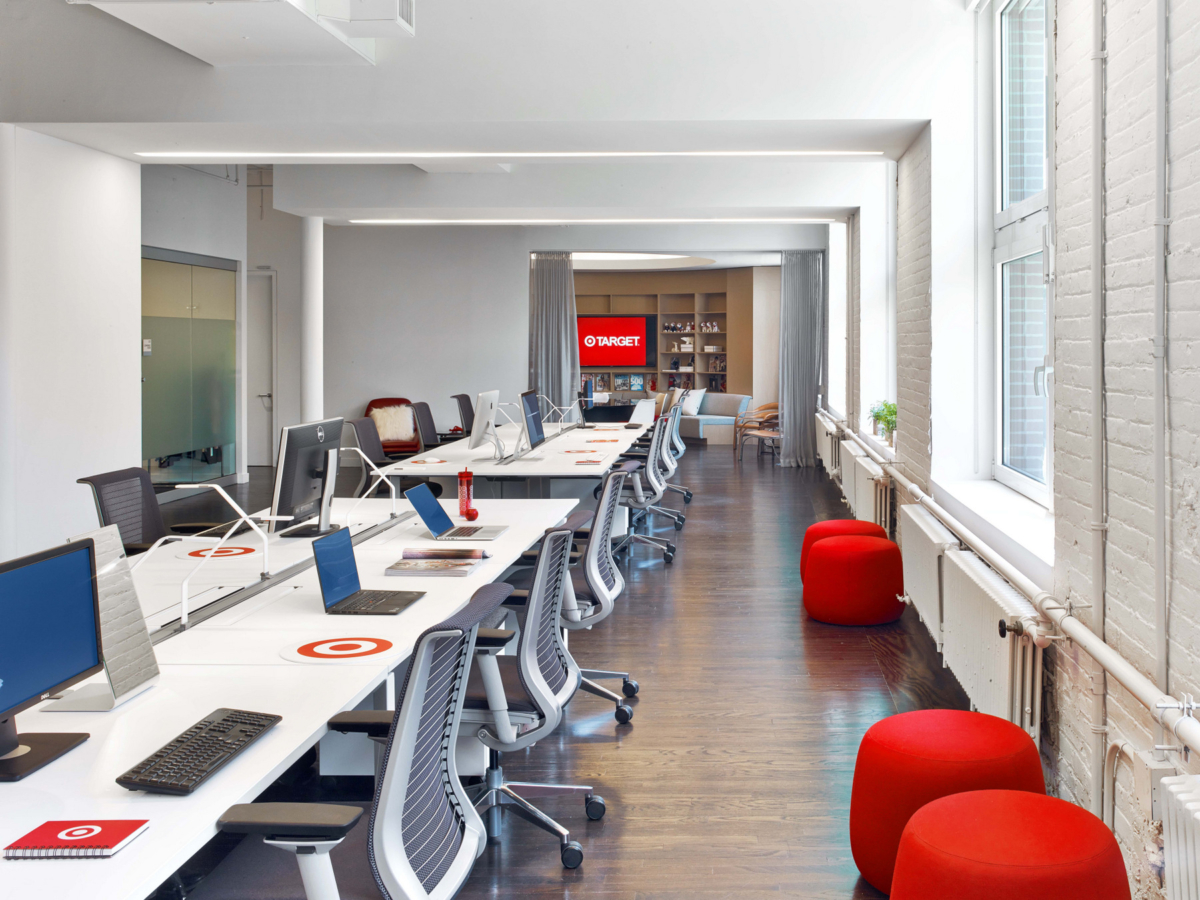 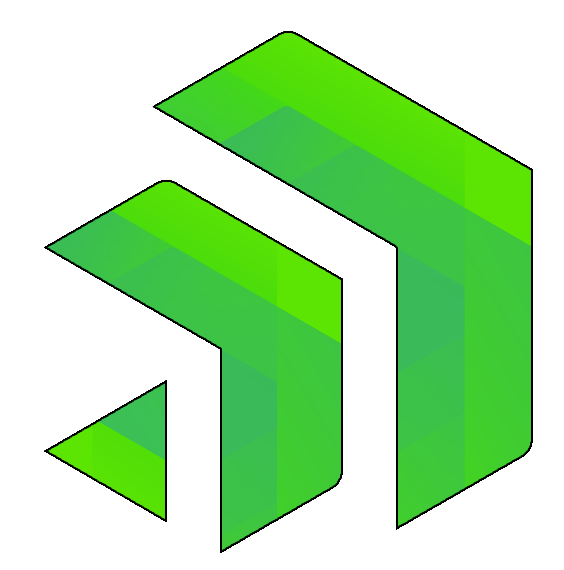 [Speaker Notes: Ted už nastává pouze to škození obchodu. Vidí trezor. Po zkušenosti se dveřmi se už nezdržuje a skúša rozmlátiť trezor. Při mlátení do trezoru sekerou sa mu podarí seknúť do vodoinštalácie. Takže chtiac nechtiac spôsobil vytopenie celého obchodu. Nakoľko sa mu to nepodarí snaží se co nejrychleji utéct. Hází trezor ven z okna společně s dokumenty, které byli ve skříňcevedle trezoru – jednolo se o zaměstnanecké smlouvy a smlouvy s dodavateli a utíká z obchodu pryč. (nepozorovaně, protože kamery v obchodě nebyly)]
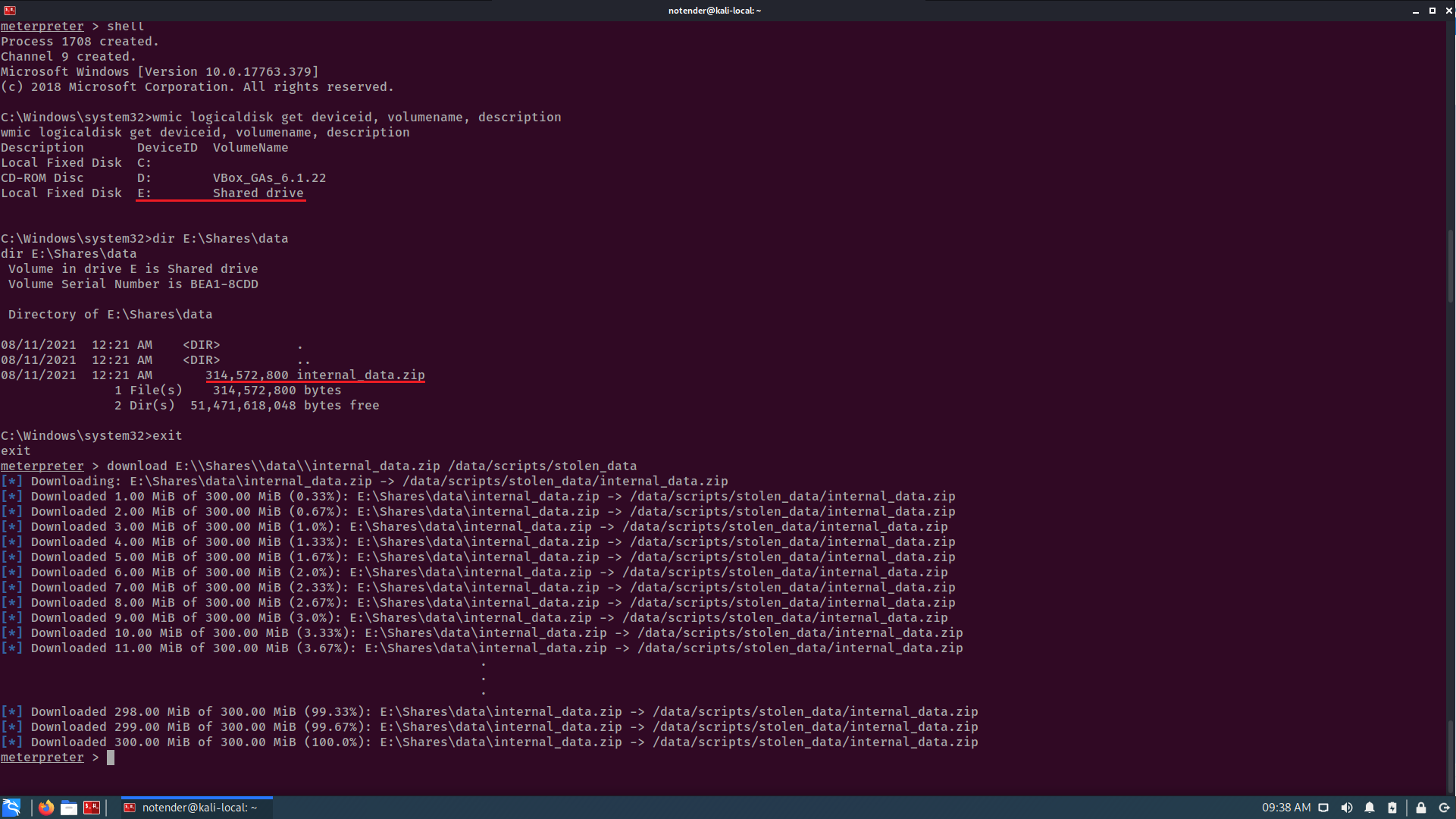 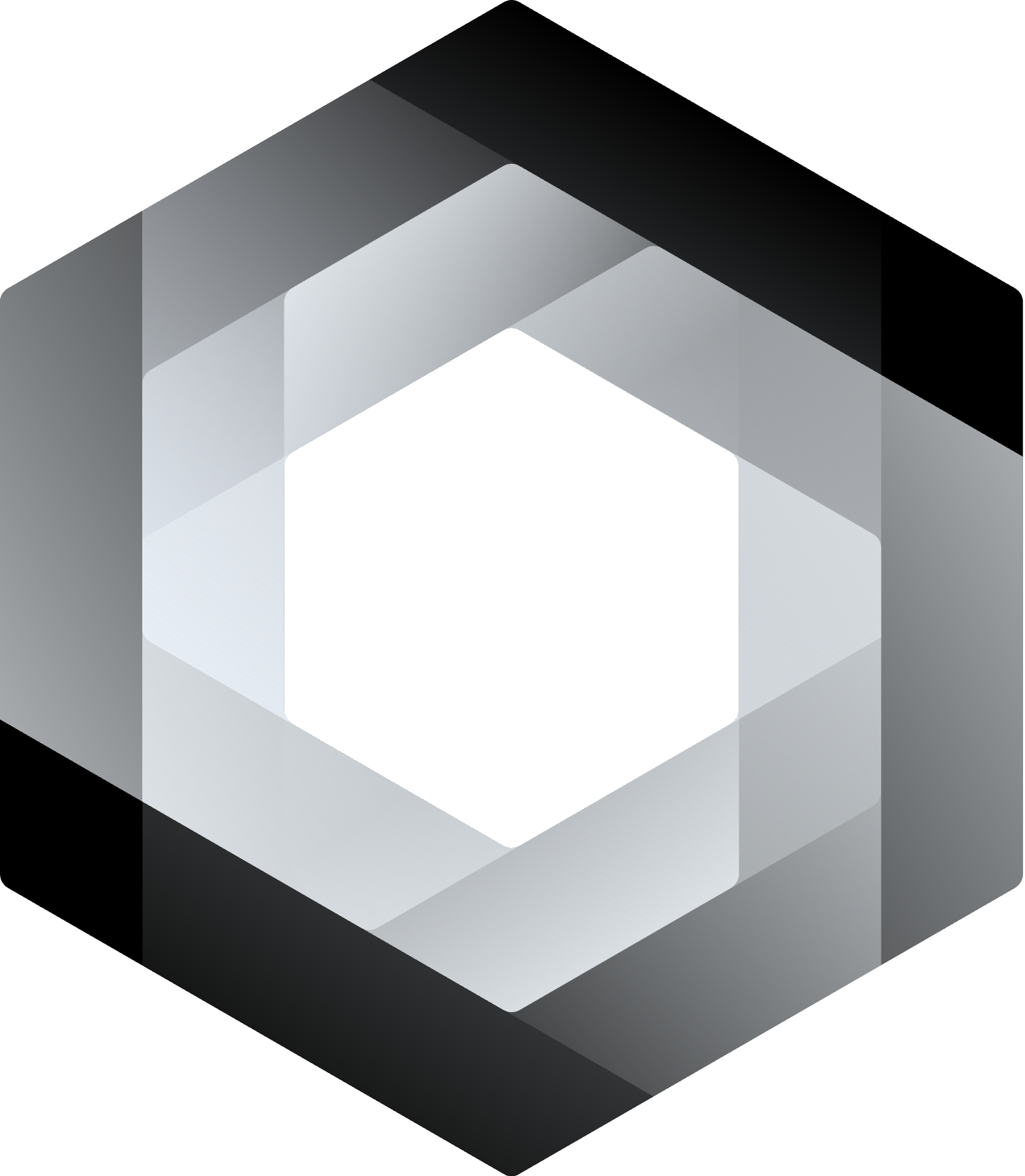 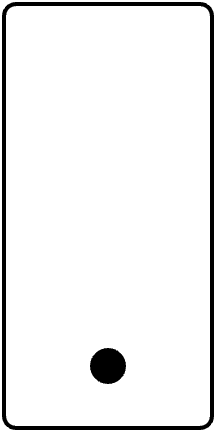 Windows
server
192.168.255.2
Získání datÚtočník posílá data z Windows serveru na Ubuntu server, kde běží Helpdesk aplikace
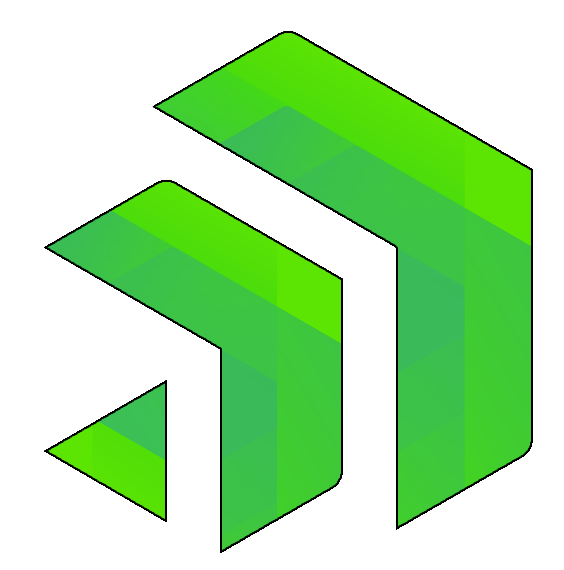 [Speaker Notes: Tady si stáhne data z windows serveru na helpdesk systém, který má přímou komunikaci do internetu. Tím pádem je větší šance, že útočníka nikdo neodhalí.]
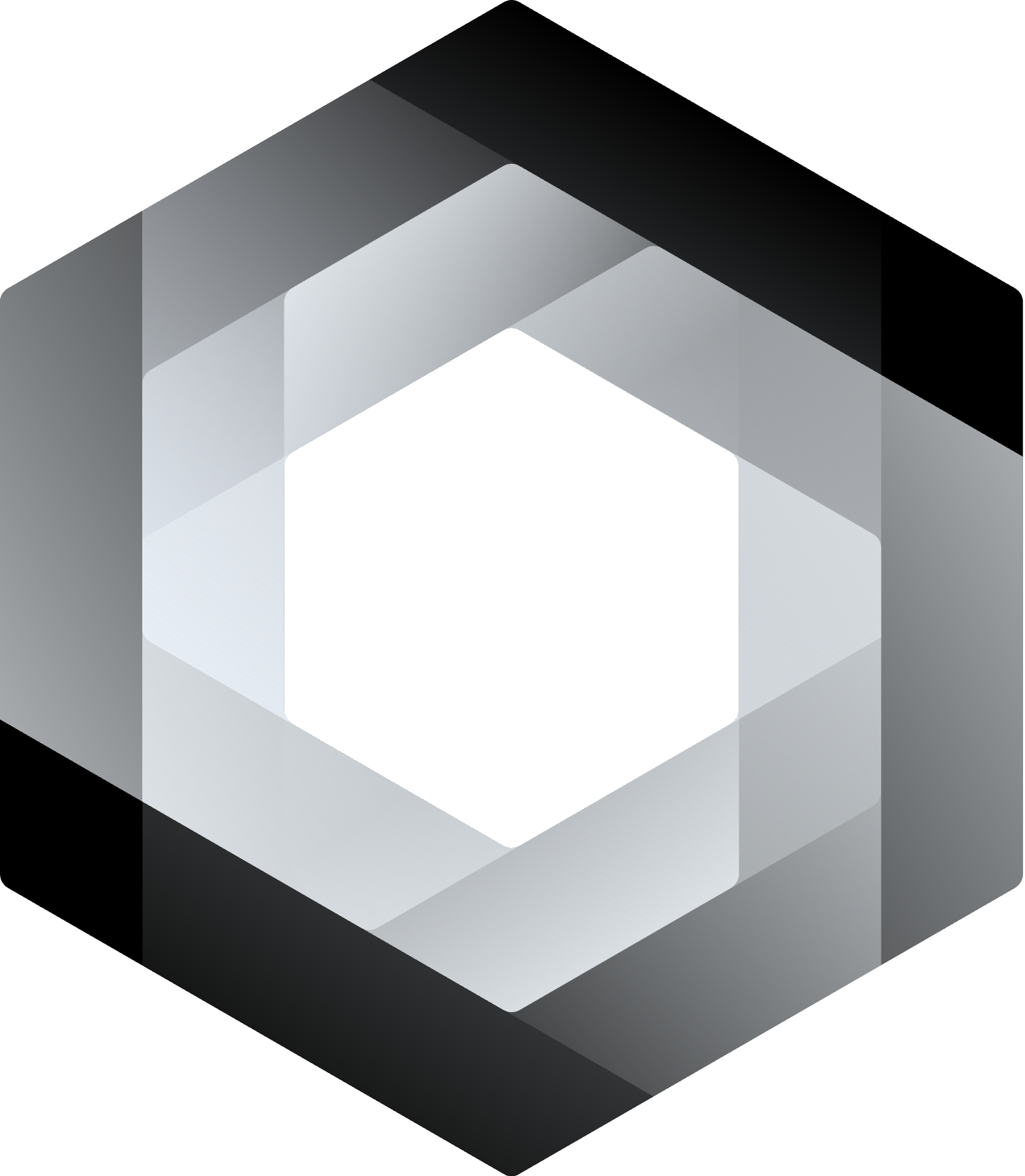 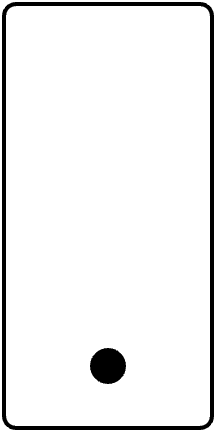 Helpdesk aplikace
192.168.255.1
Ukrást
firemní data.
ExfiltraceÚtočník exfiltruje získaná data pomocí DNS tunnelingu (konkrétně netcut – maskování pomocí DNS queries).
✅
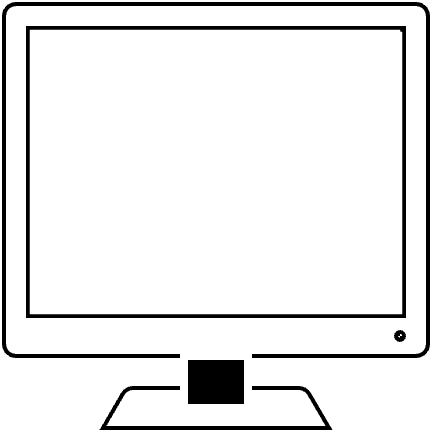 Útočník
1.2.225.42
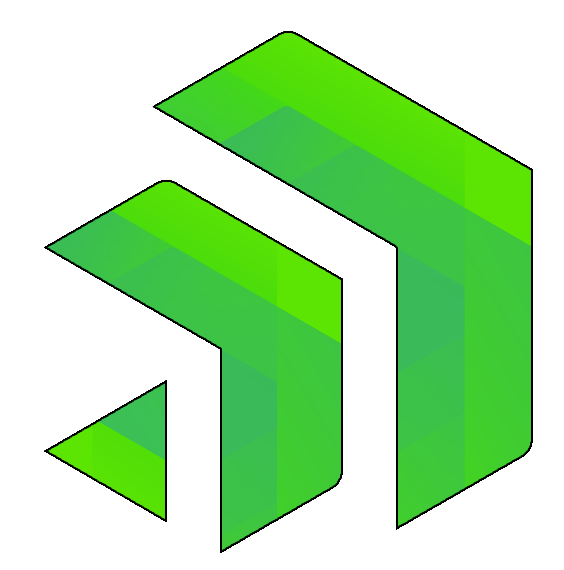 [Speaker Notes: Aby to zamaskoval, použije DNS tunneling, spustí si na obou stranách netcut na portu 53 a vyposílá s tím, že to na první pohled vypadá jako masivní DNS provoz.]
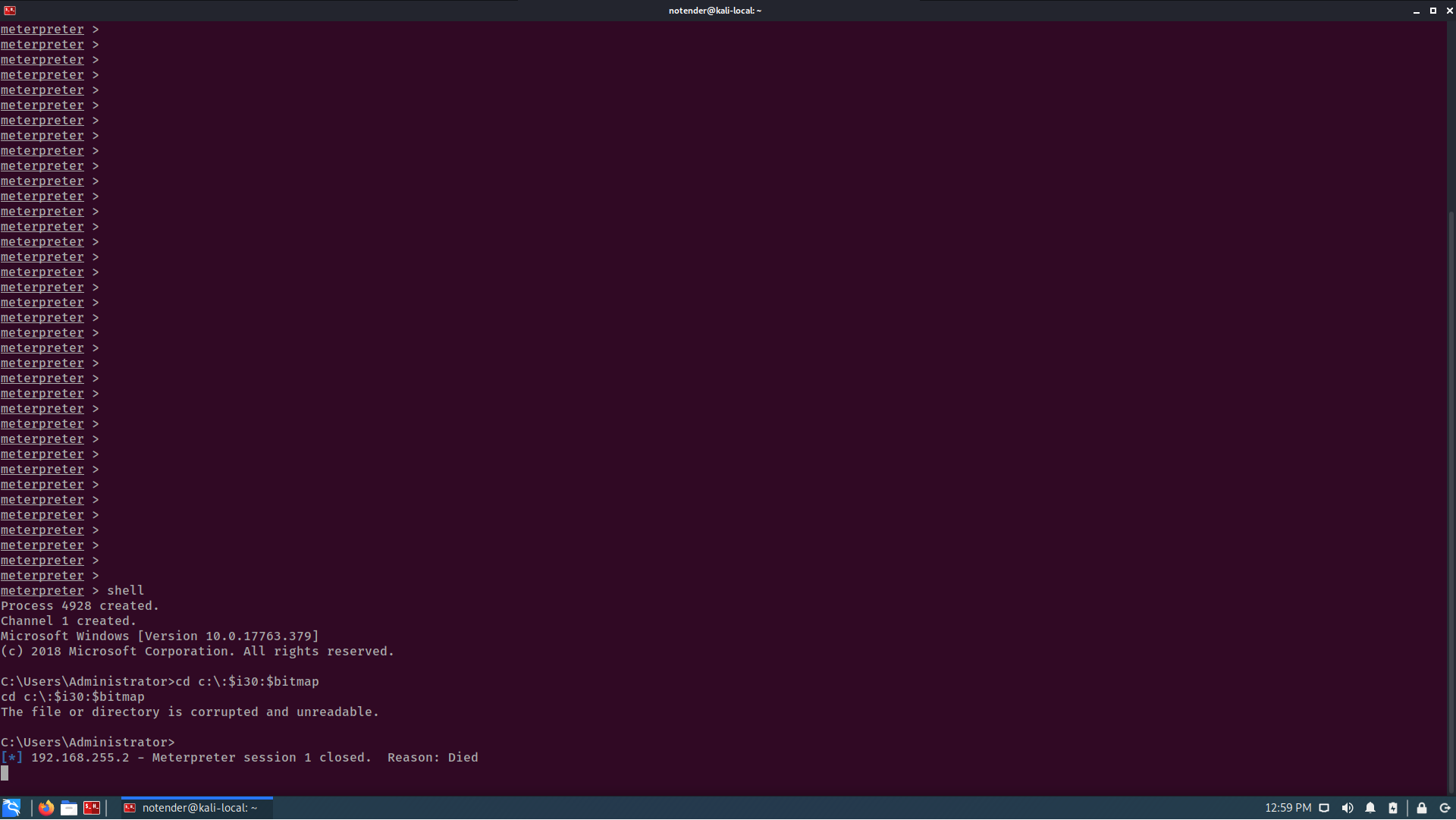 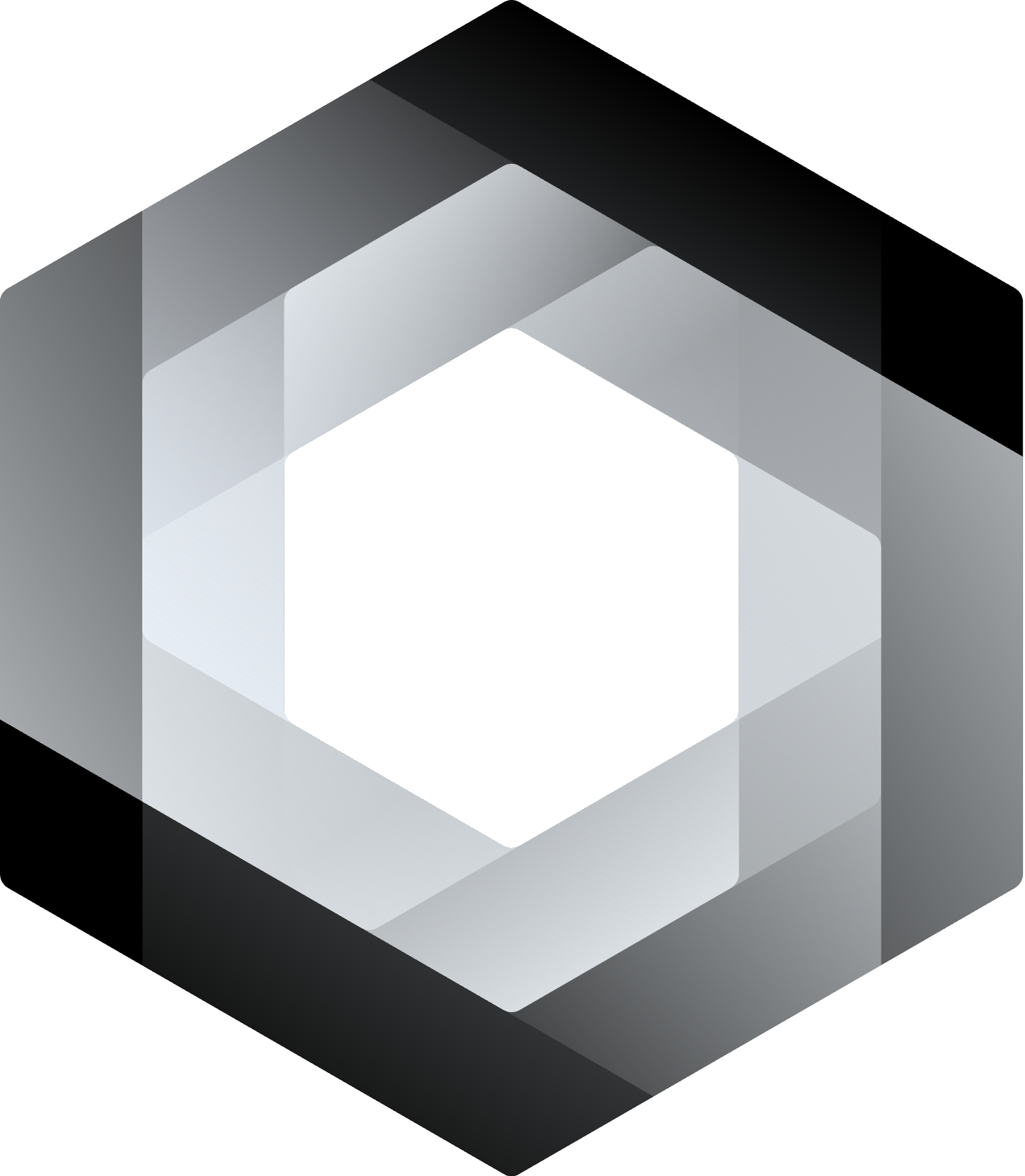 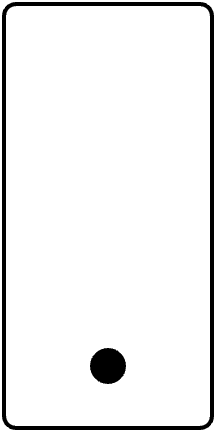 DopadÚtočník zneužije zranitelnosti NTFS, která vede ke zničení systémového souboru (CVE-2021-28312)
Windows server
192.168.255.2
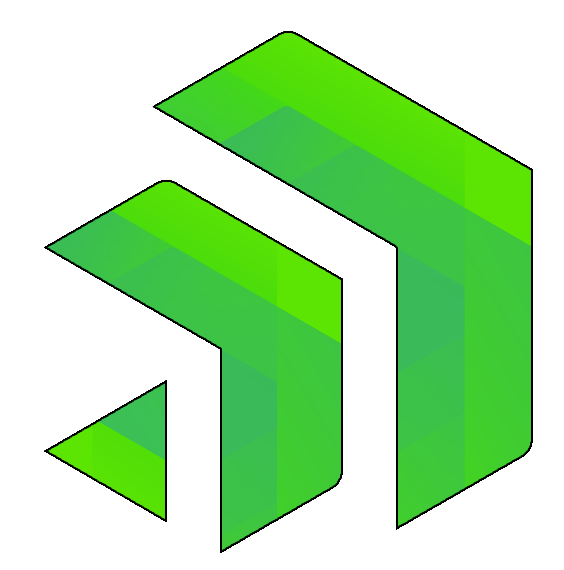 [Speaker Notes: Útočník chce způsobit škodu. Spustí krátký příkaz, který naruší systémový soubor, spustí reboot.a 

Zneužití vede k poškození souborového systému, které vede k restartu zařízení a po kterém není možné spustit operační systém. Nelze to snadno napravit - problém může vyřešit pouze přeinstalace systému, i když se o to systém Windows snaží sám. Všechny služby poskytované zařízením již nejsou k dispozici, což vede k dopadu na provoz společnosti.]
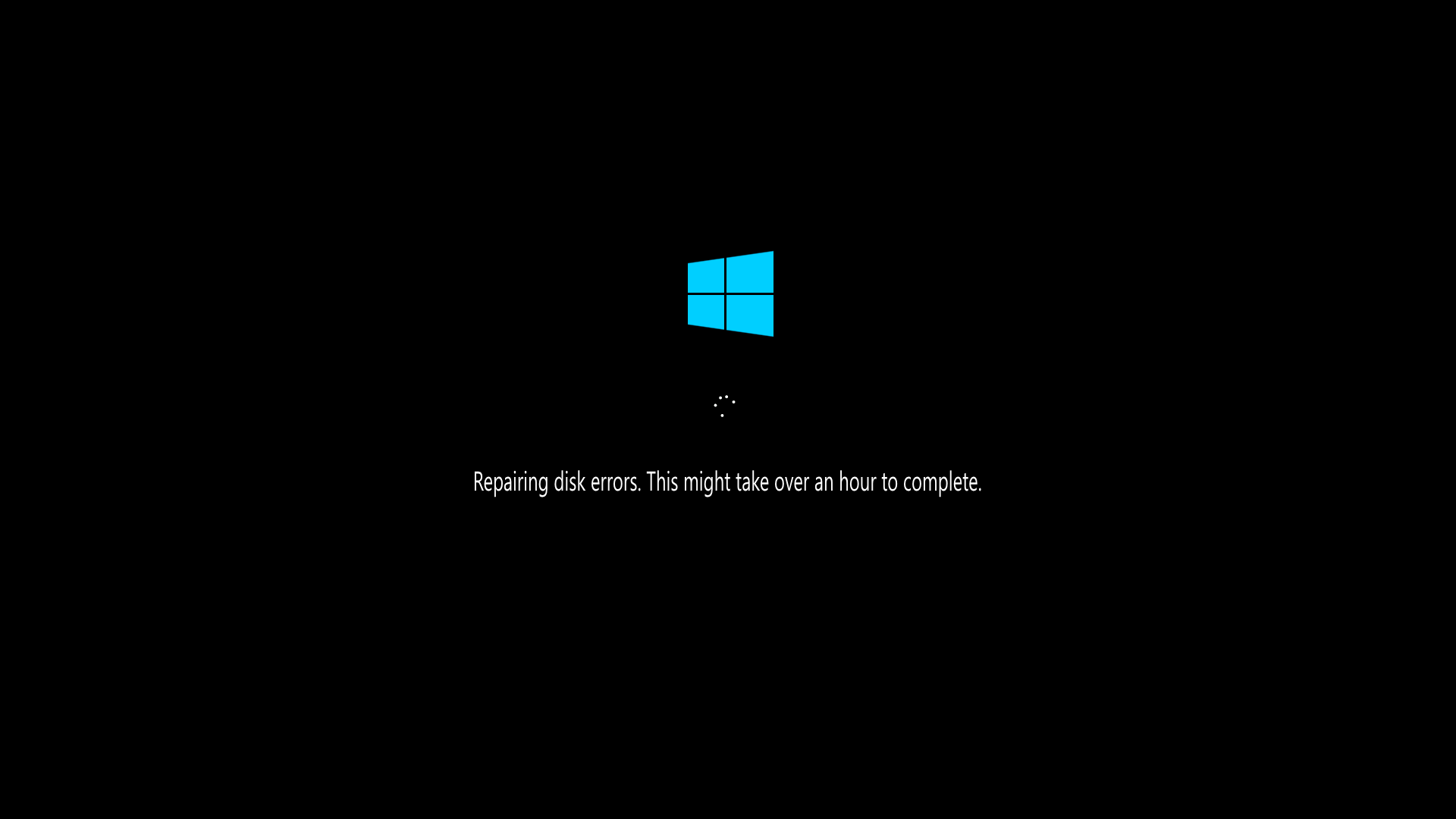 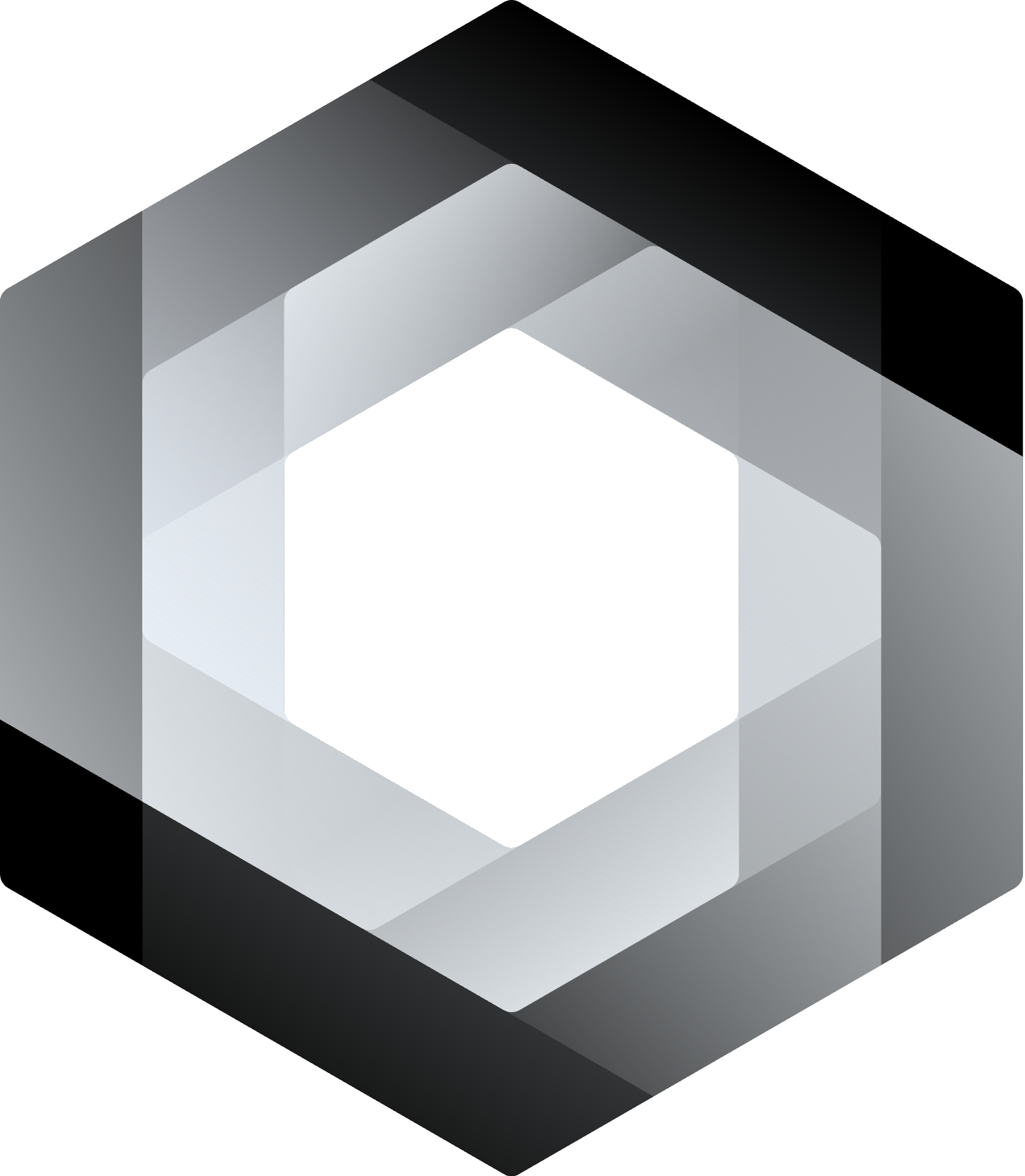 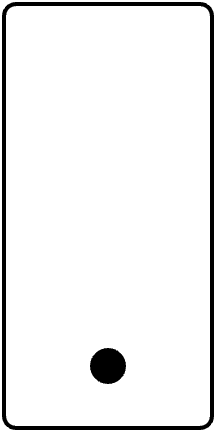 Windows server
192.168.255.2
Narušit provoz společnosti.
DopadWindows server je offline, Samba služba není dostupná.
✅
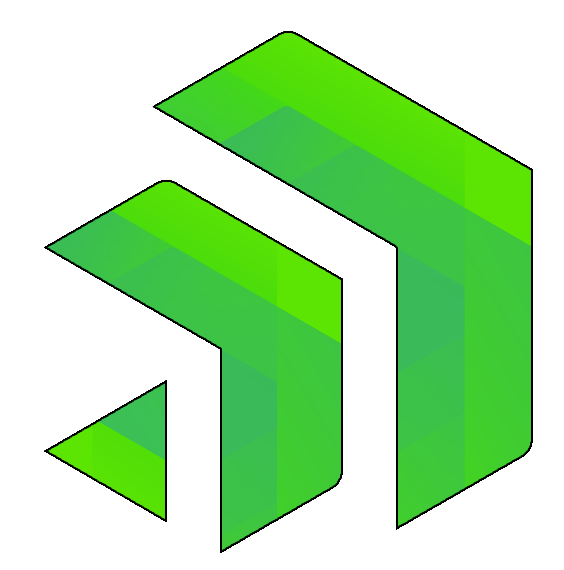 [Speaker Notes: Odsud se už to nehned, je potřeba přeinstalovat celý systém.]
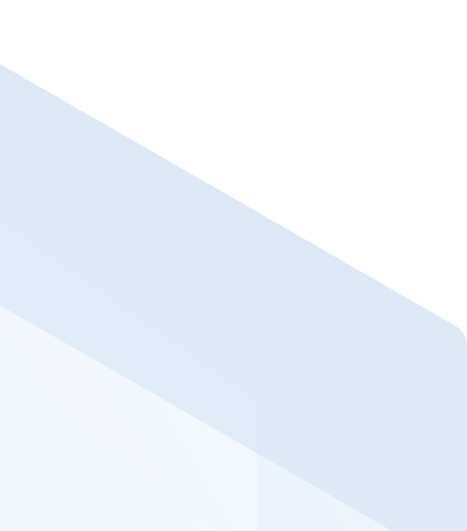 Získání datZískávání dat zjištěno (sběr i exfiltrace). 

Behaviorální detekce.
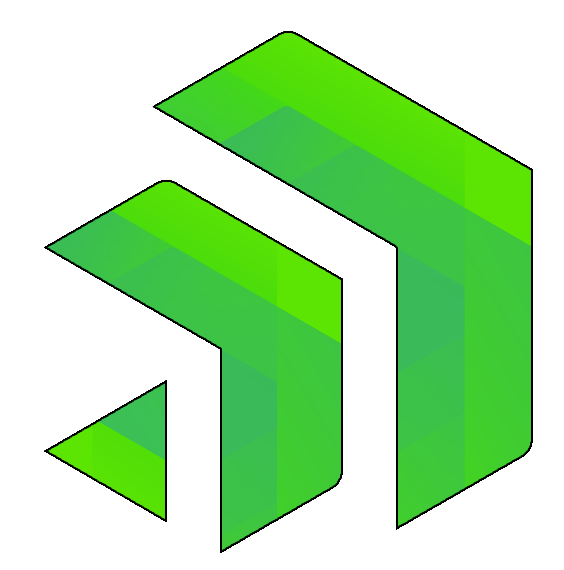 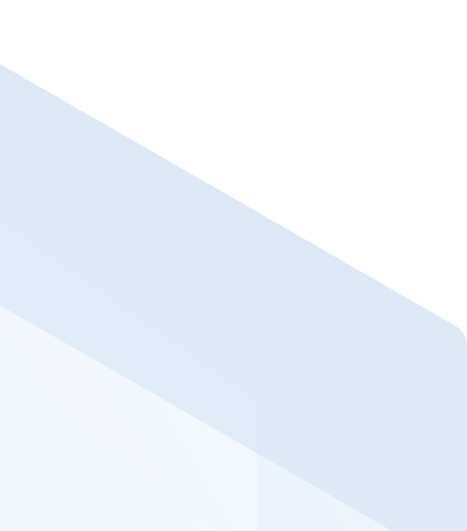 ExfiltraceExfiltrace dat přes alternativní protokol (DNS). 

Behaviorální detekce.
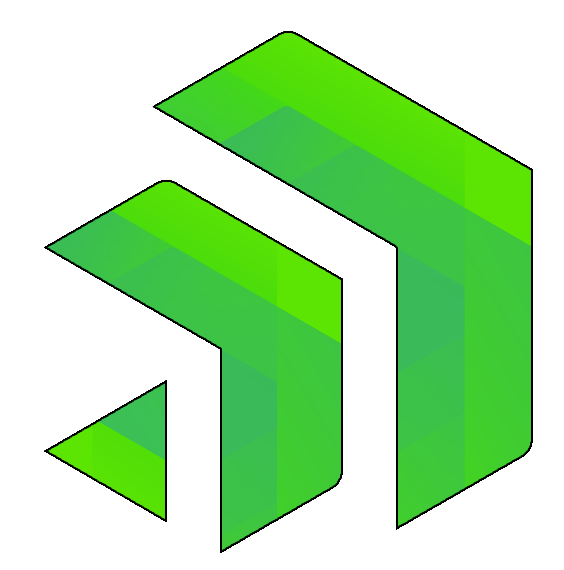 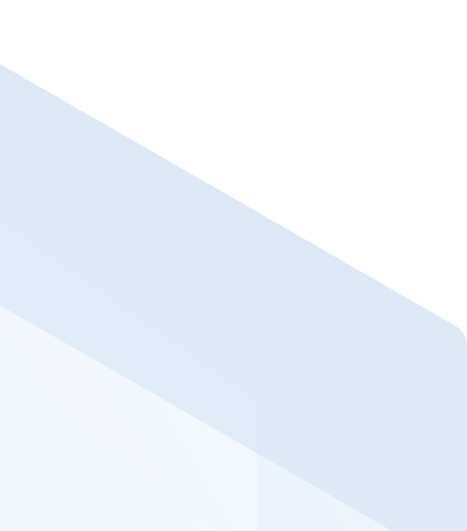 DopadKlienti nemohou přistoupit na Sambu.

Behaviorální detekce.
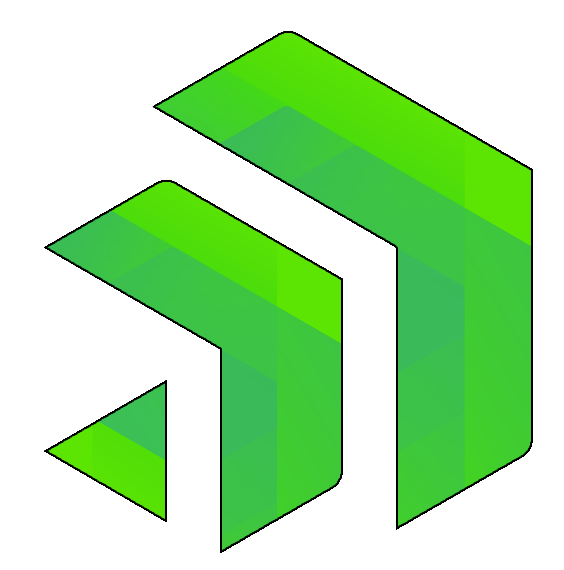 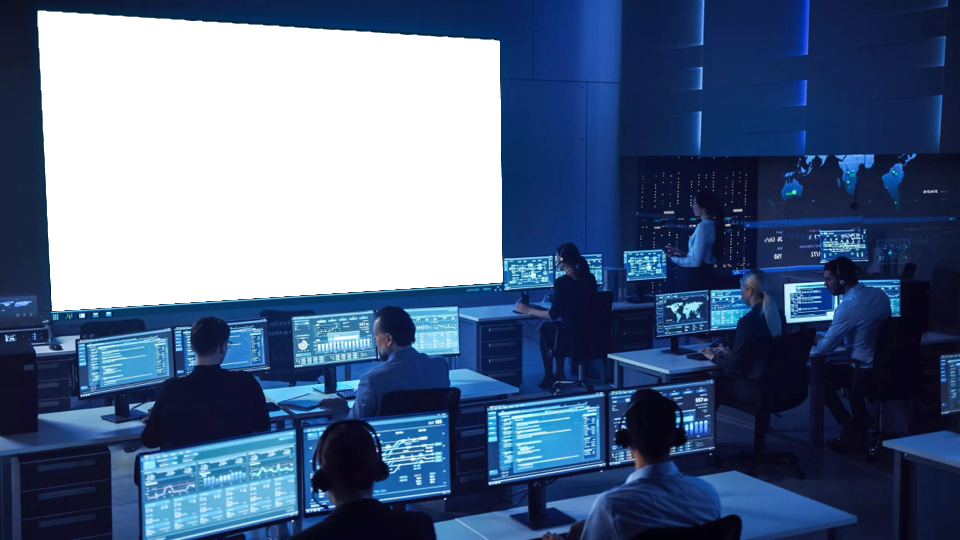 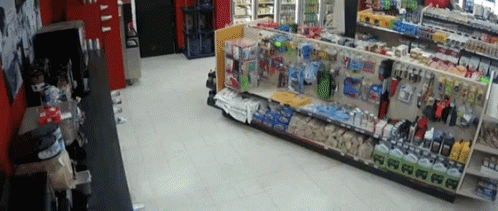 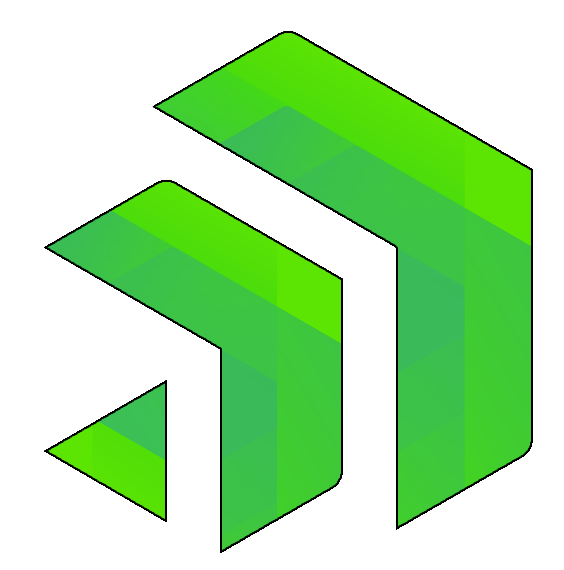 [Speaker Notes: Keby mali v obchode dostatočnú vizibilitu - kamery. Tak by vedeli že sa tam niečo deje v reálnom čase.]
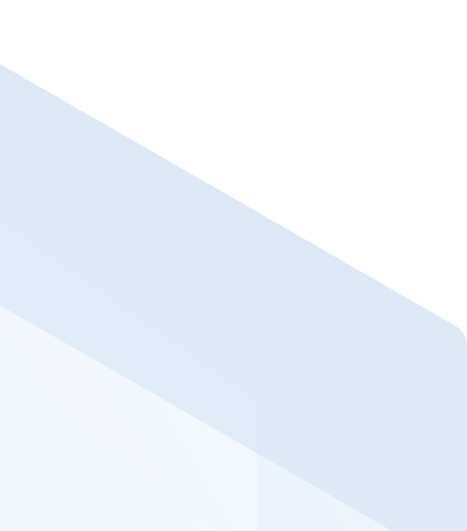 Kompletní 
pohledAktivita útočníka v celkovém přehledu podle MITRE ATT&CK frameworku.
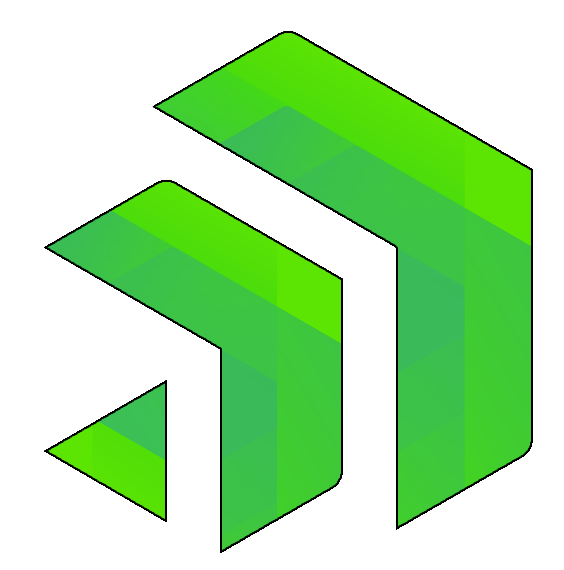 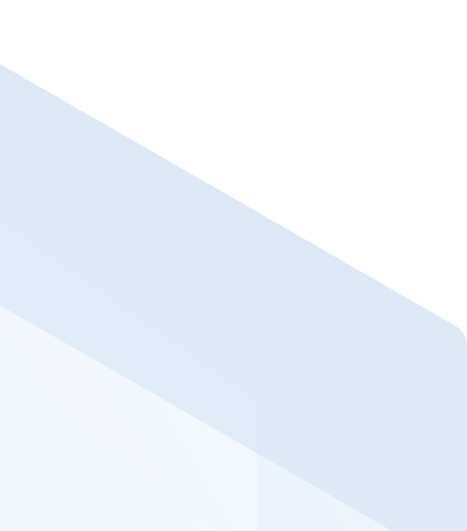 Kompletní 
pohledDrill-down z MITRE ATT&CK frameworku zobrazen v čase.
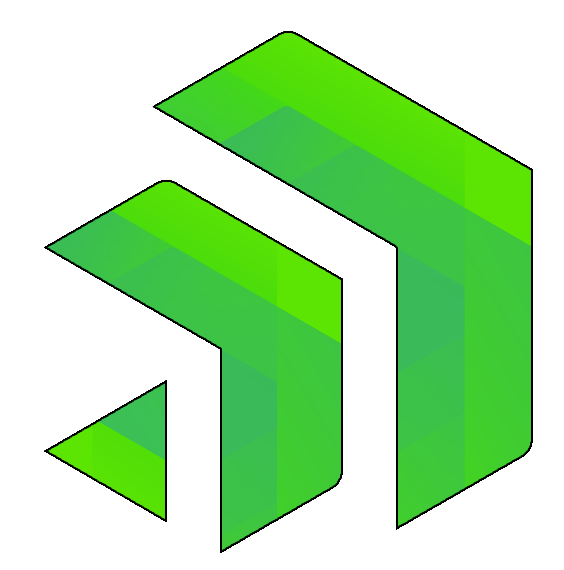 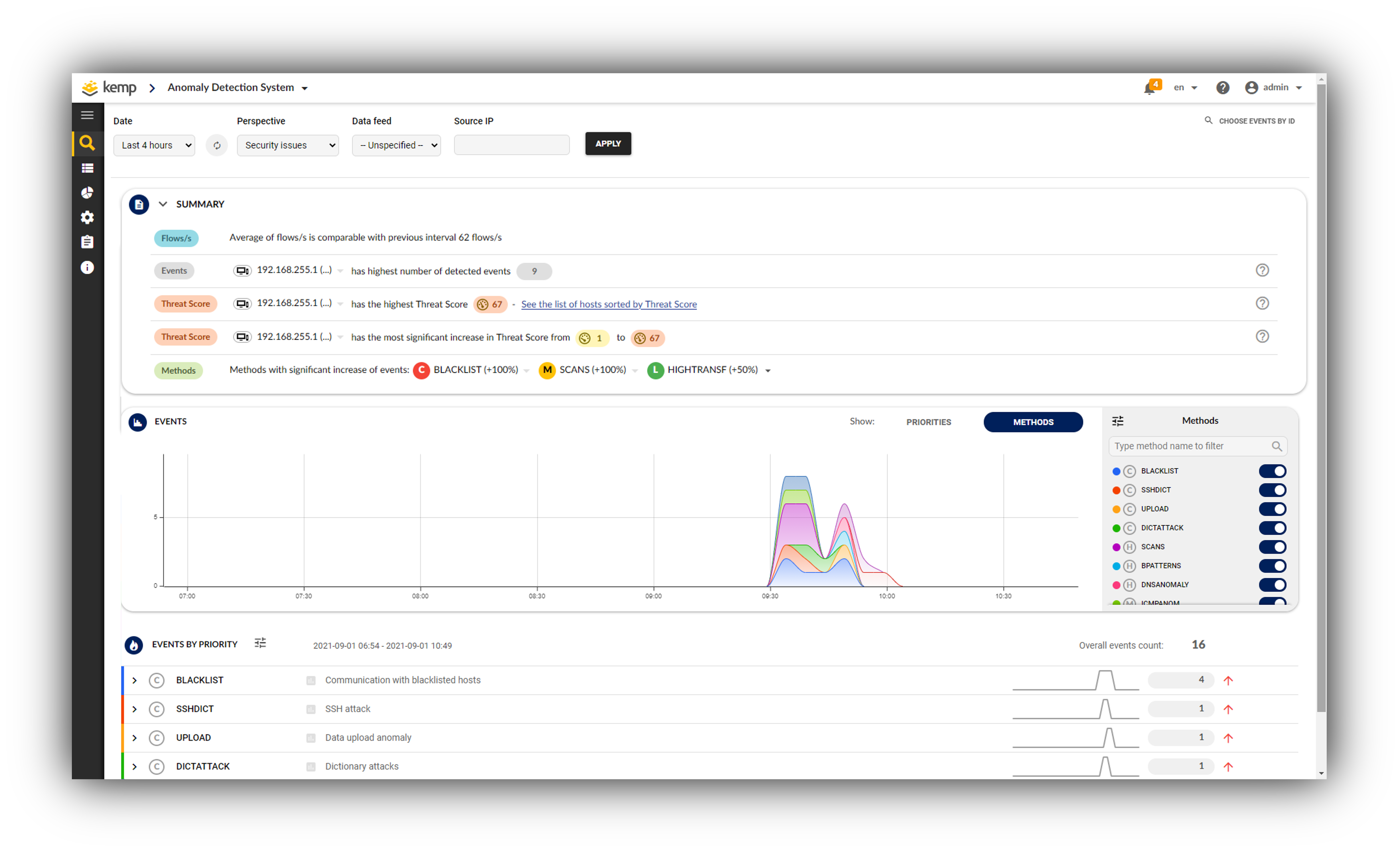 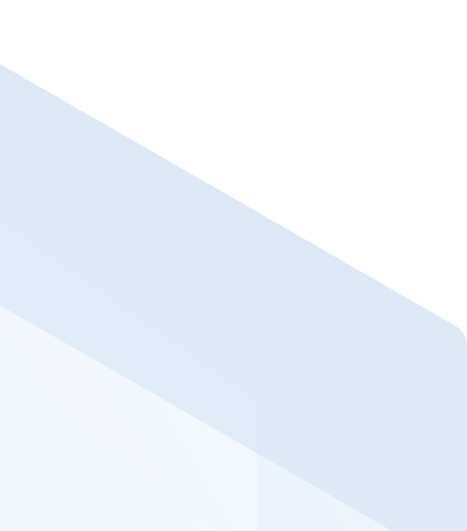 Kontextová analýzaZa využití AI náhled na událost v kontextu
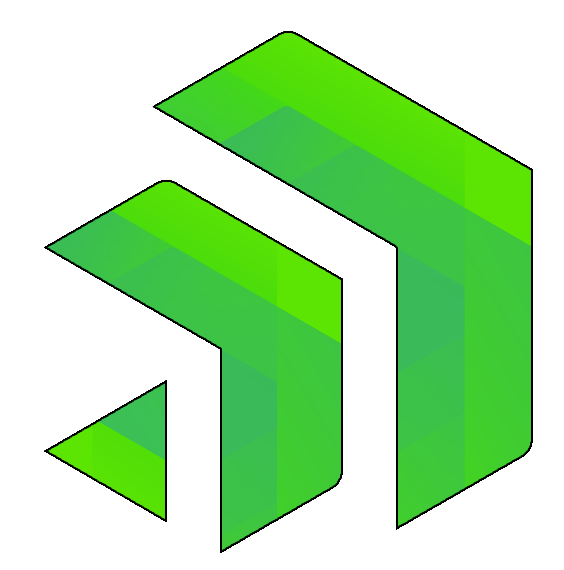 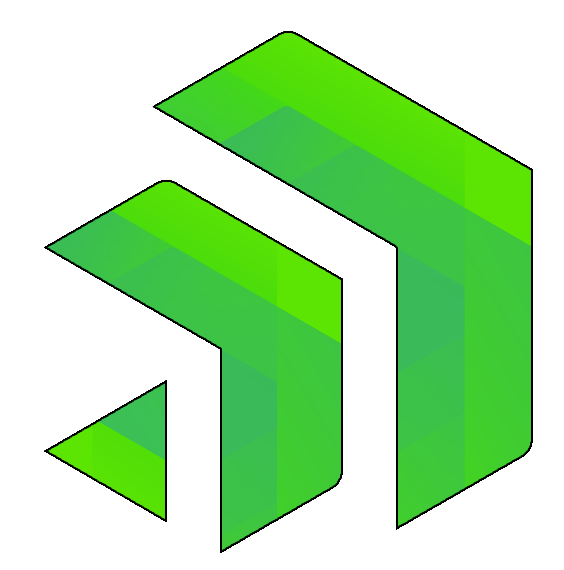 Jiří Mazal
Sales director CZ/SK
jiri.mazal@progress.com
+420 733 643 285
Jan Kalabus
Partner Account Manager, Senior

jan.kalabus@progress.com
+420 703 149 149